L’argent, en mots et en chiffres
À partir de la 5e année
Remarque spéciale à l’intention du personnel enseignant
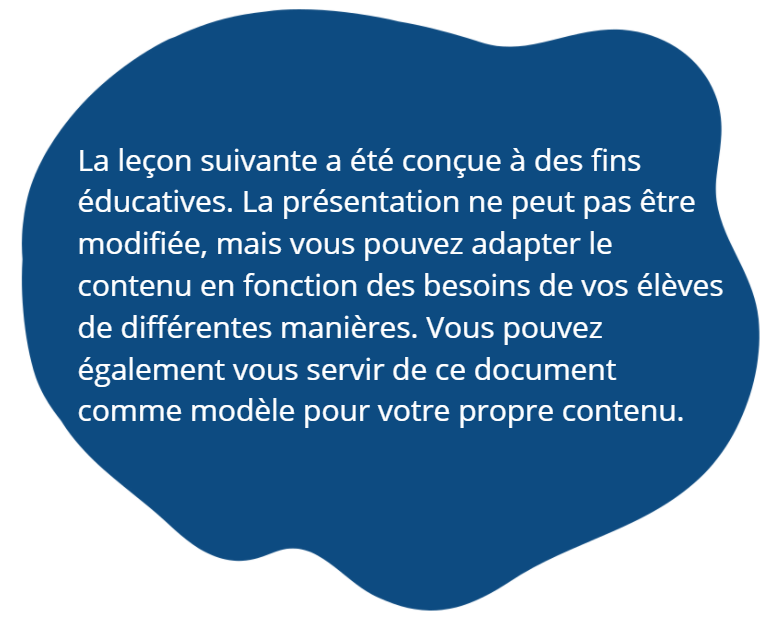 Le programme
1. Remue-méninges : tableau SVA
2. Nommez la pièce
3. Trouvez l’erreur
4. Épicerie et magasinage virtuels
5. Le juste prix
[Speaker Notes: 1.Match the coin: Basic literacy & numeracy
2.Which one doesn’t belong? Basic literacy & numeracy
3.Virtual trip to the store: Curriculum standard gr. 4 F1.2, gr. 5 F1.2
4.The Price is Good: Curriculum standard gr. 4 F1.1, gr. 4 F1.5, gr. 5 F1.5]
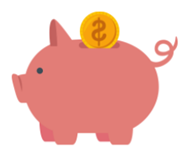 Tableau SVA
L’argent!
Ce que je sais
Ce que je veux savoir
Ce que j’ai appris
Les pièces de monnaie canadiennes
2 dollars
Deux dollars = 2,00 $
1 dollar
Un dollar = 1,00 $
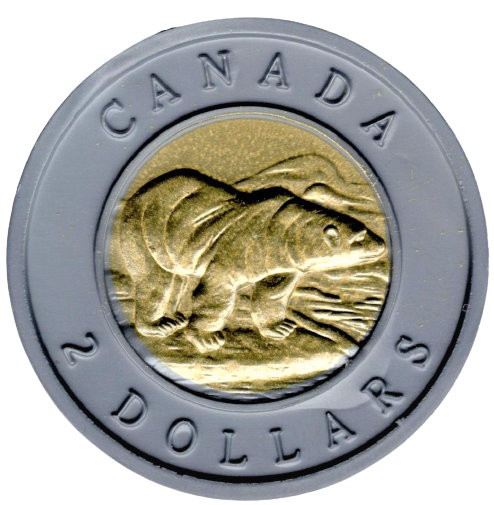 Les pièces de monnaie canadiennes
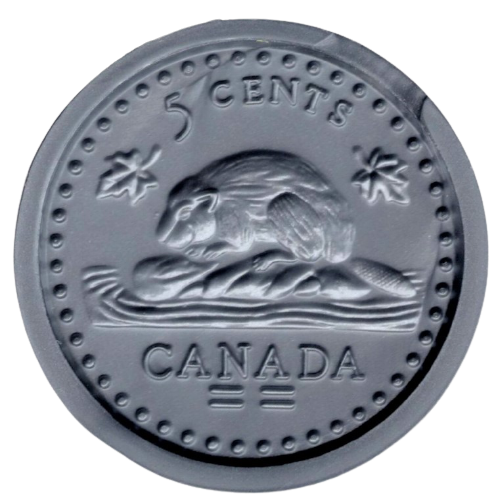 Cinq cents
5 cents = 0,05 $
Vingt-cinq cents
25 cents = 0,25 $
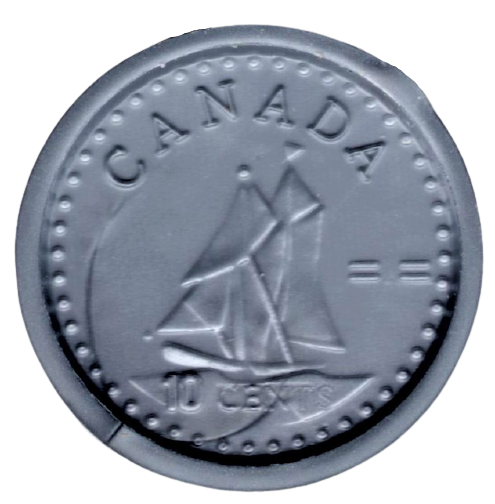 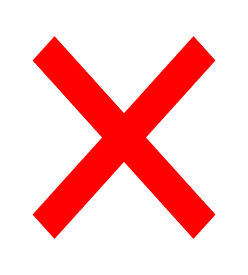 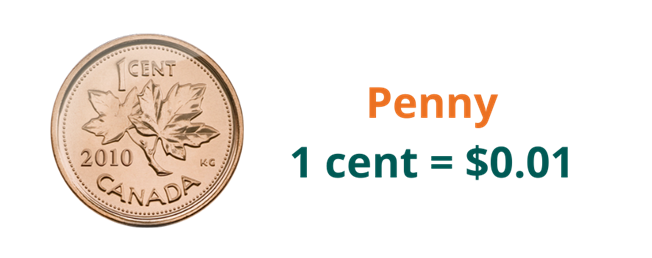 Cenne noire
1 cent = 0,01 $
Dix cents
10 cents = 0,10 $
Nommez la pièce
2 dollars
1 dollar
Vingt-cinq cents
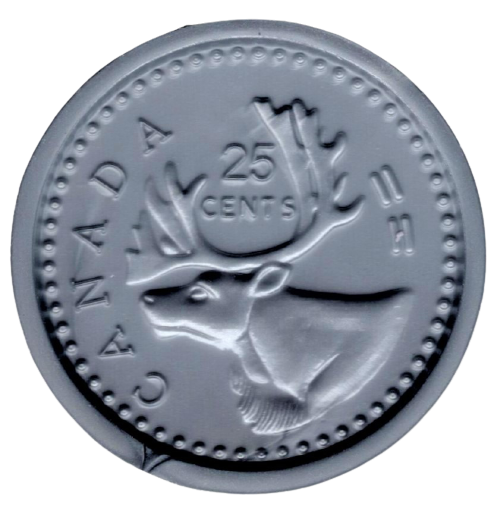 Dix cents
Cinq cents
Nommez la pièce
2 dollars
1 dollar
Vingt-cinq cents
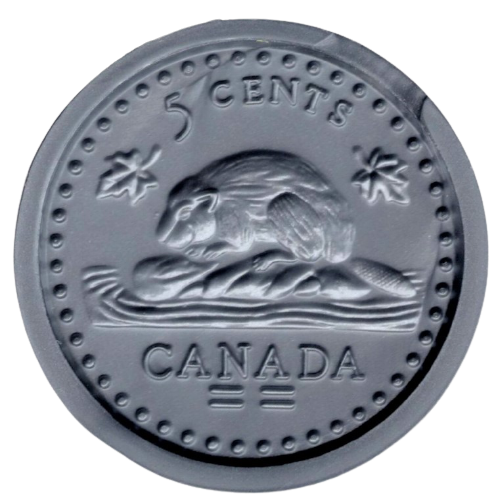 Dix cents
Cinq cents
Nommez la pièce
2 dollars
Deux dollars = 2,00 $
Vingt-cinq cents
Un dollar = 1,00 $
Cinq cents
25 cents = $0.25
1 dollar
10 cents = $0.10
Dix cents
5 cents = $0.05
Nommez la pièce
2 dollars
Deux dollars = 2,00 $
Vingt-cinq cents
Un dollar = 1,00 $
Cinq cents
25 cents = $0.25
1 dollar
10 cents = $0.10
Dix cents
5 cents = $0.05
Nommez la pièce
2 dollars
Deux dollars = 2,00 $
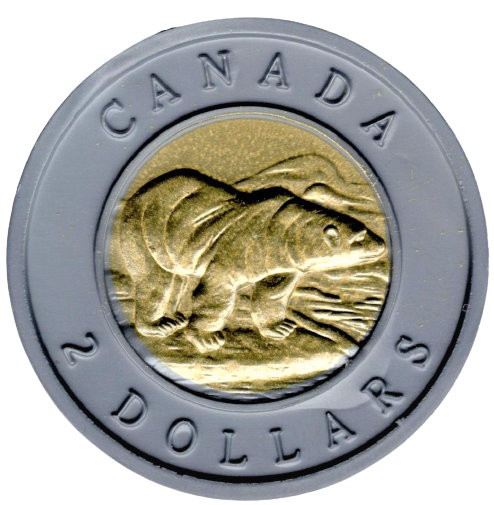 Vingt-cinq cents
Un dollar = 1,00 $
Cinq cents
25 cents = 0,25 $
1 dollar
Dix cents
10 cents = 0,10 $
5 cents = 0,05 $
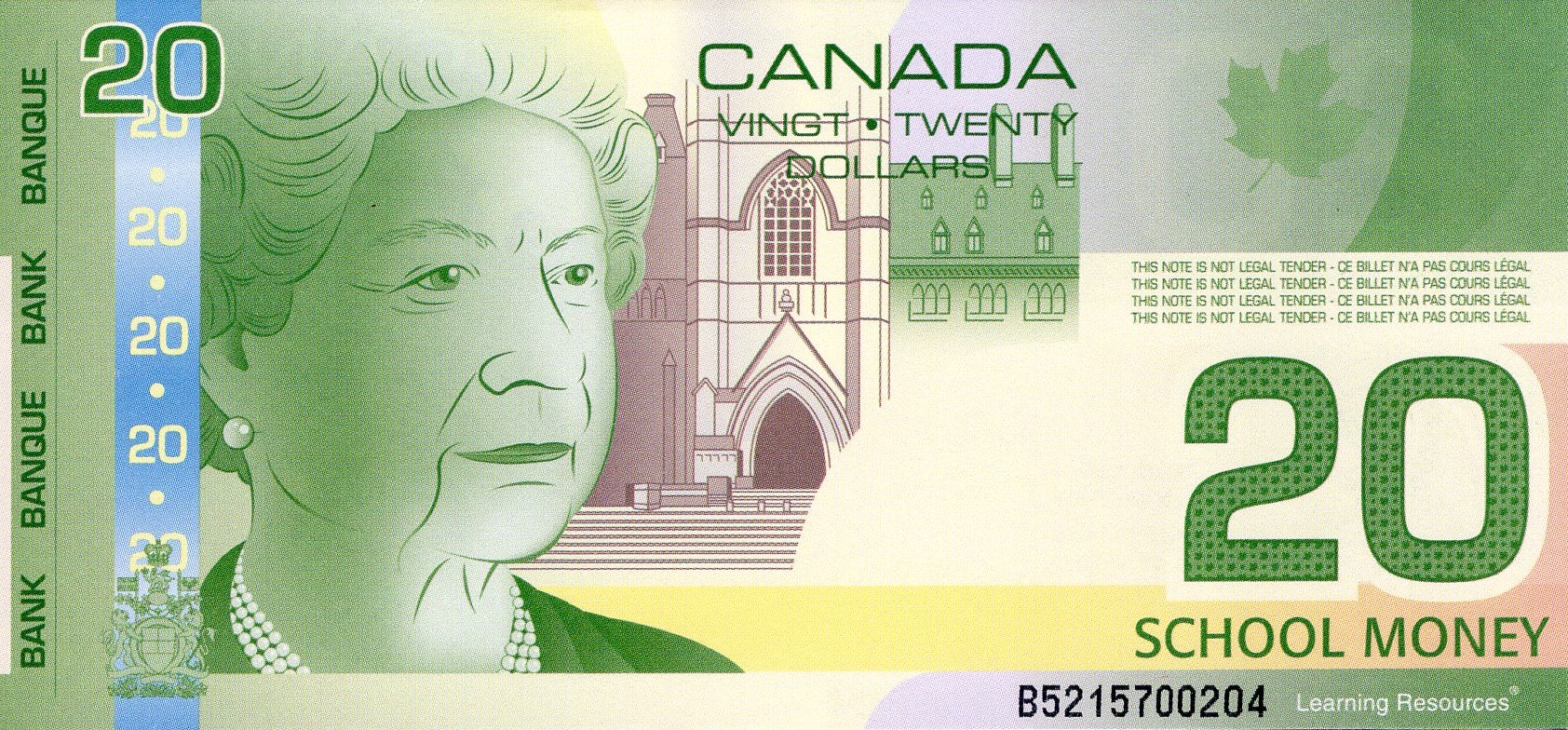 Billets canadiens
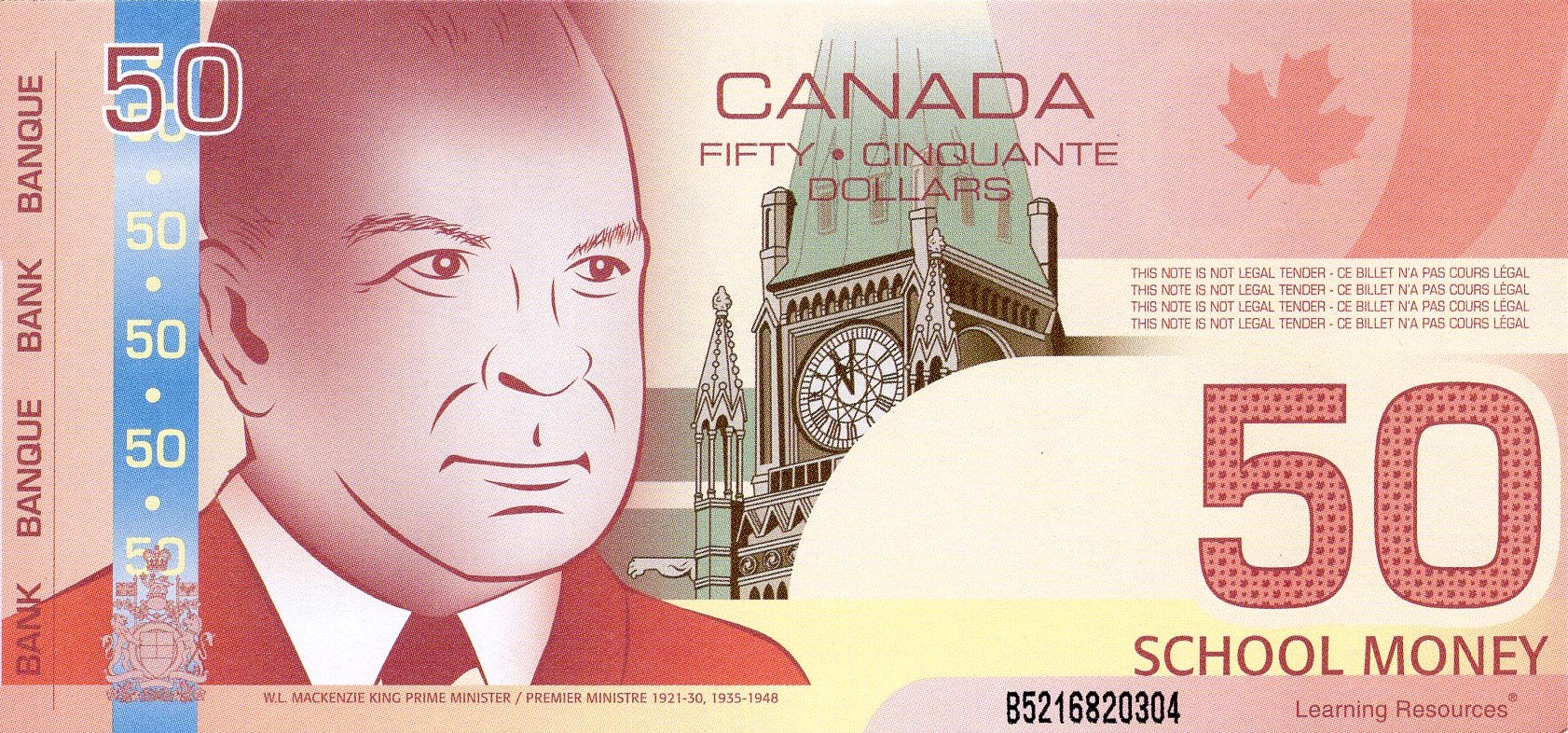 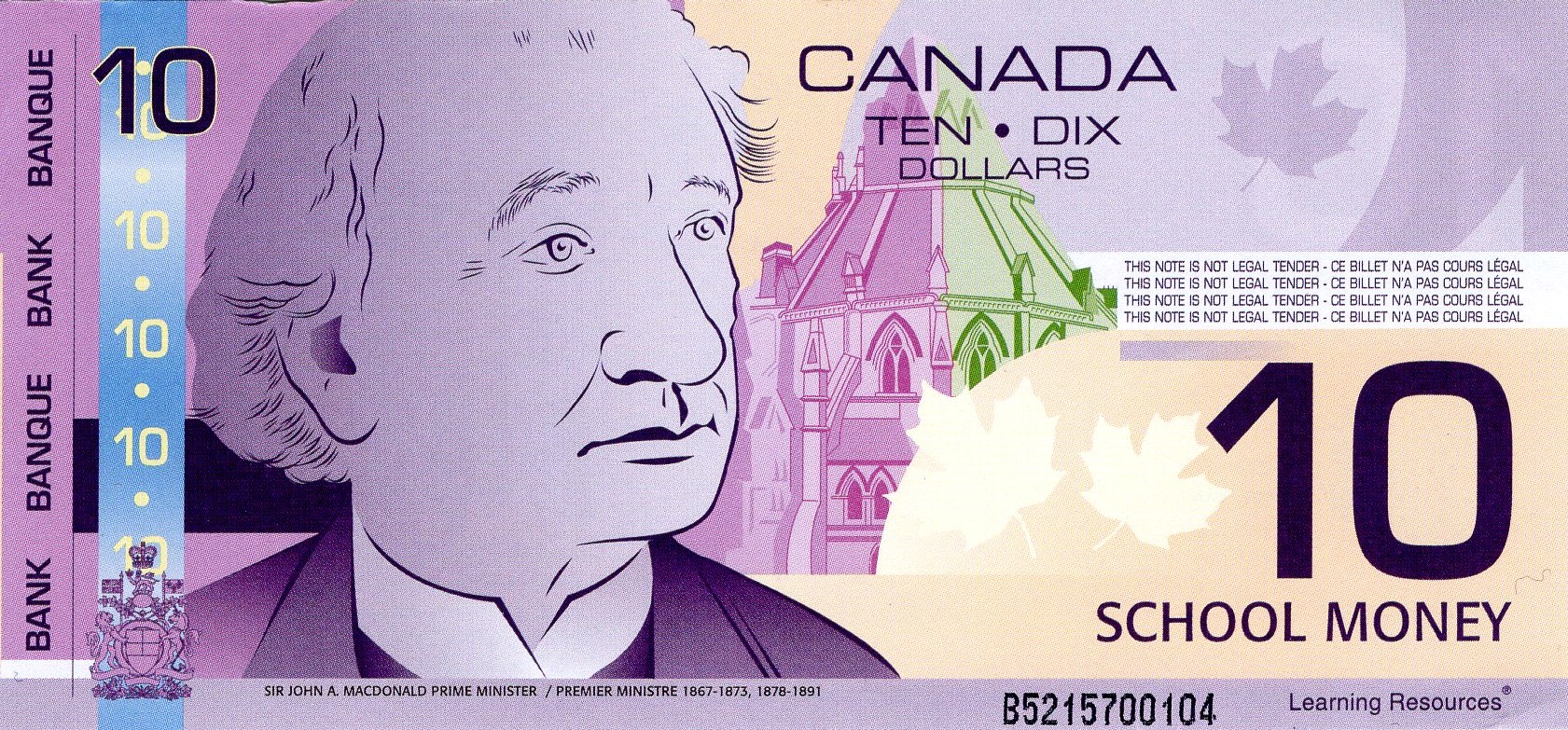 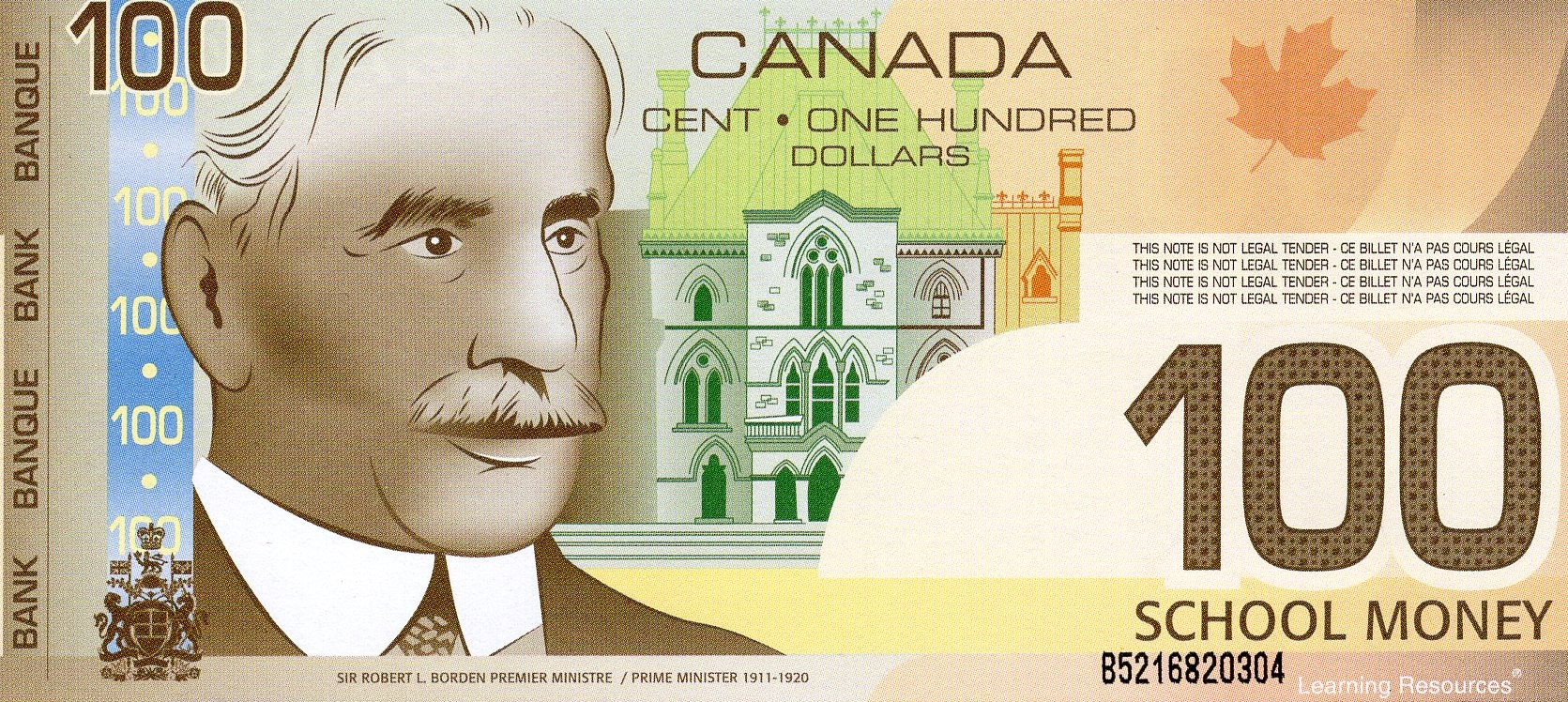 Billets canadiens
Cinq dollars
5,00 $
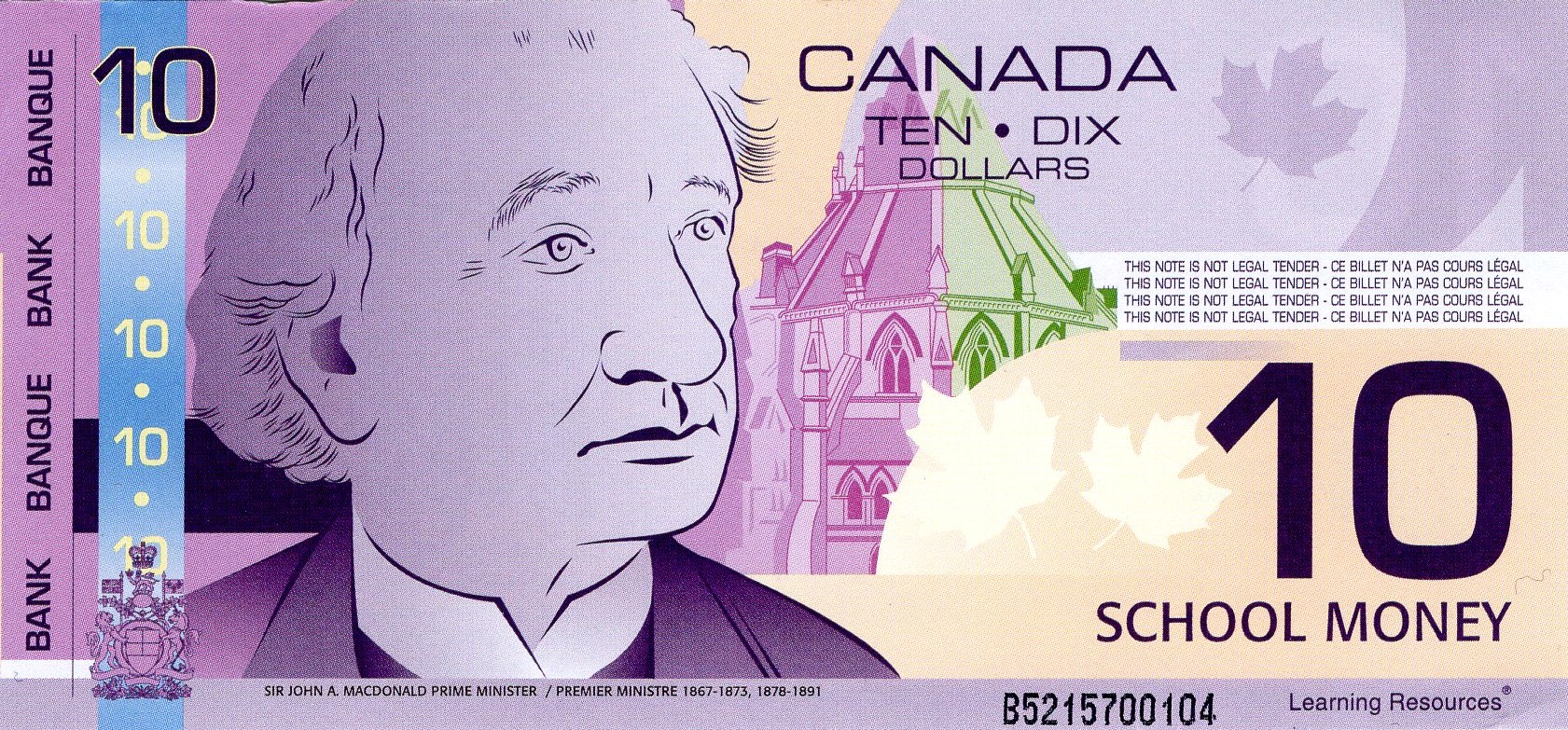 Dix dollars
10,00 $
Billets canadiens
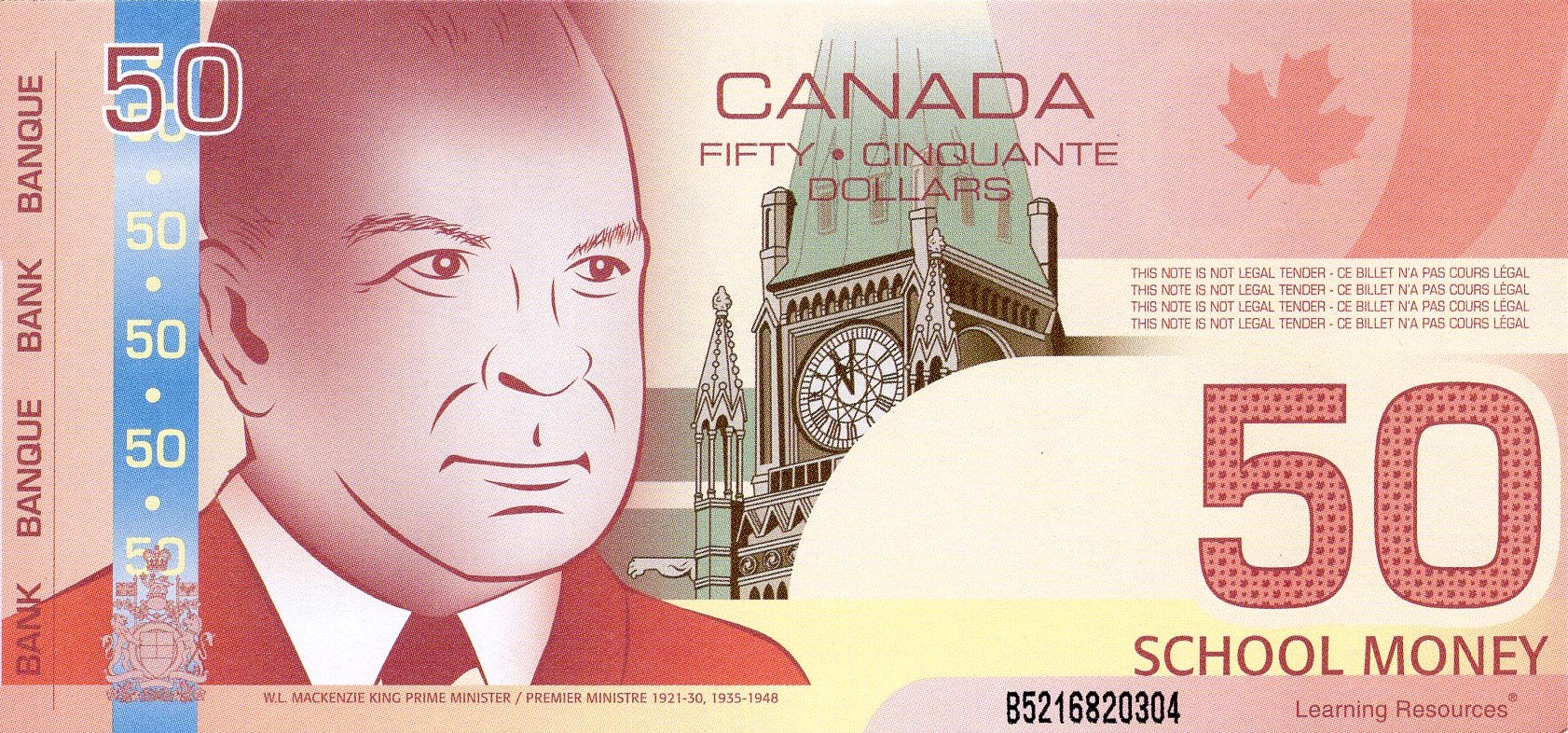 Vingt dollars
20,00 $
Cinquante dollars
50,00 $
Billets canadiens
Cent dollars
100,00 $
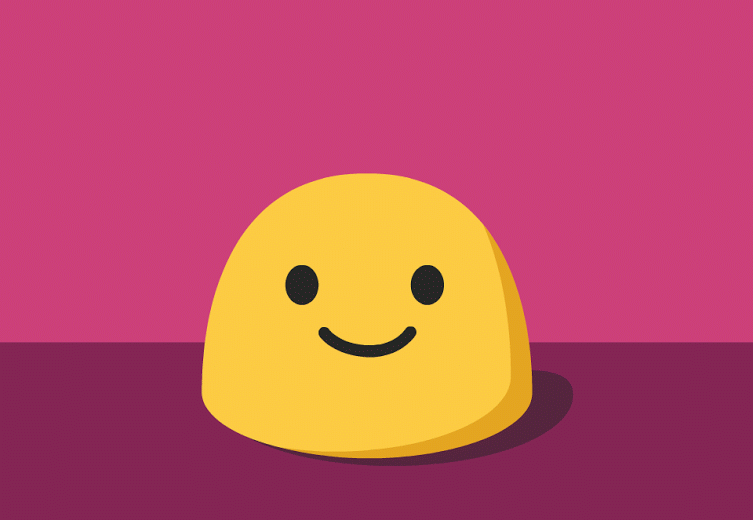 4,50 $
Trouvez l’erreur
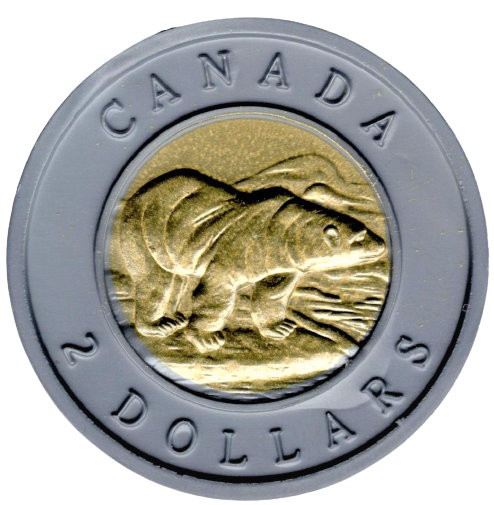 A
B
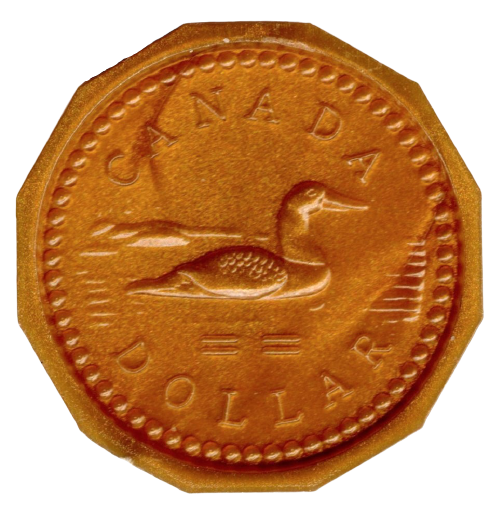 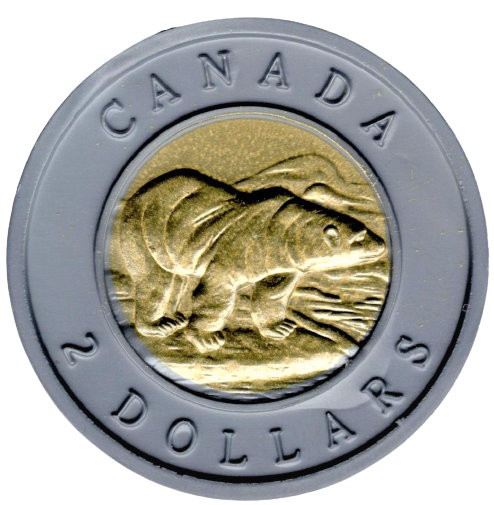 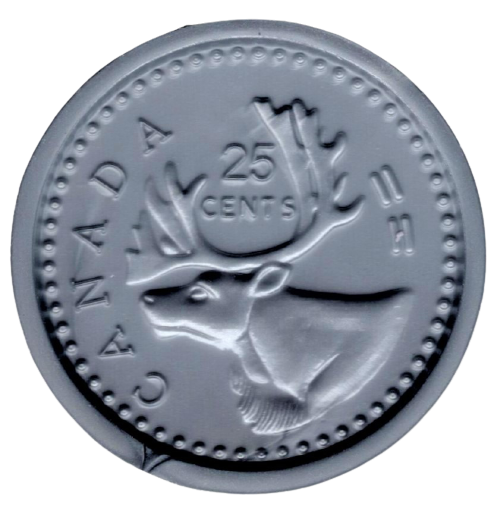 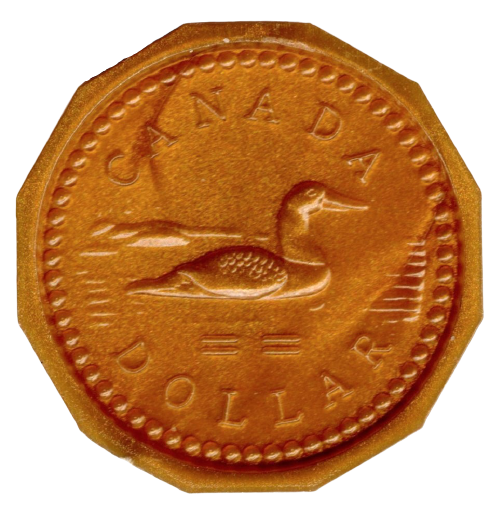 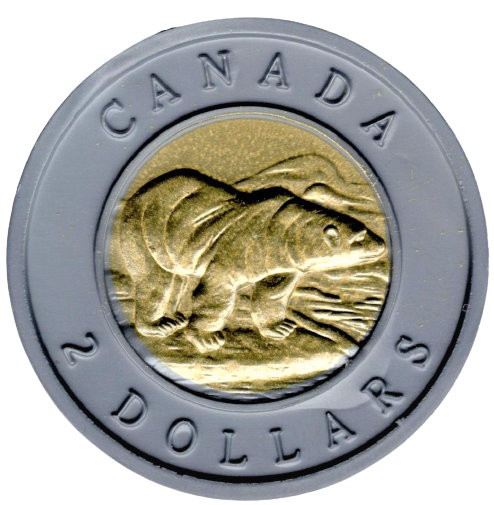 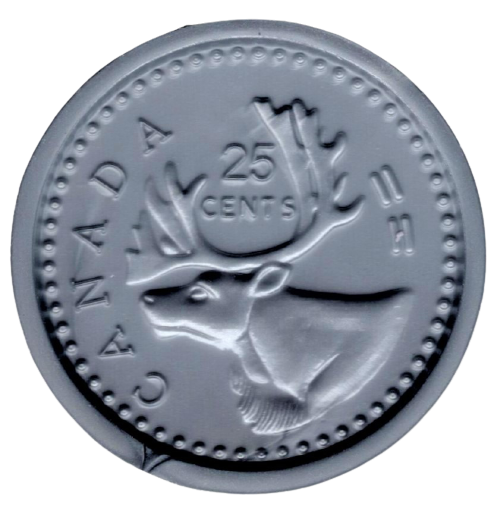 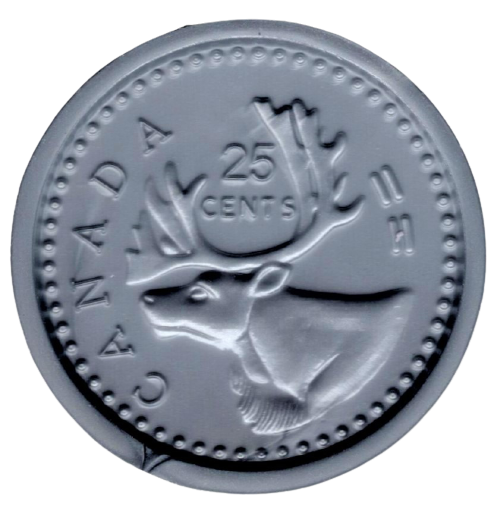 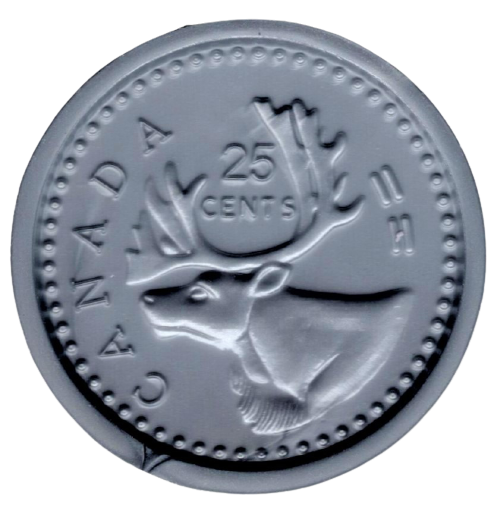 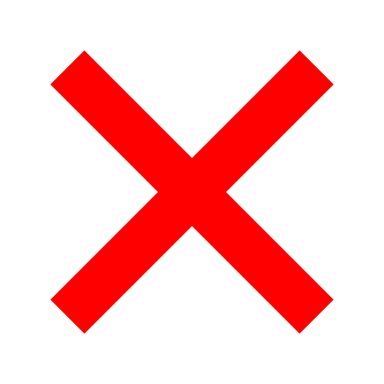 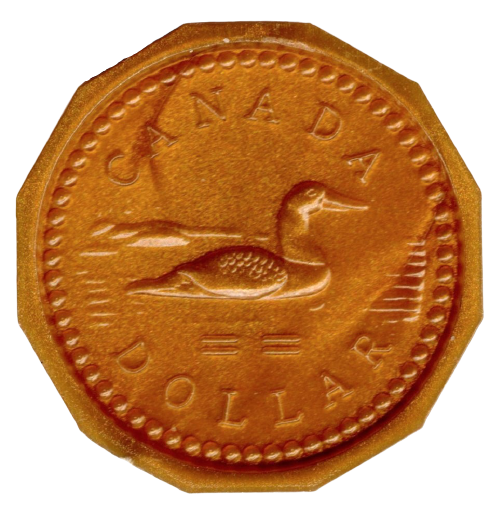 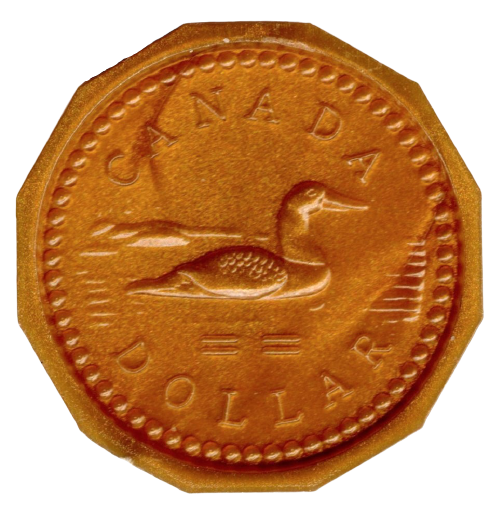 C
D
3,25 $
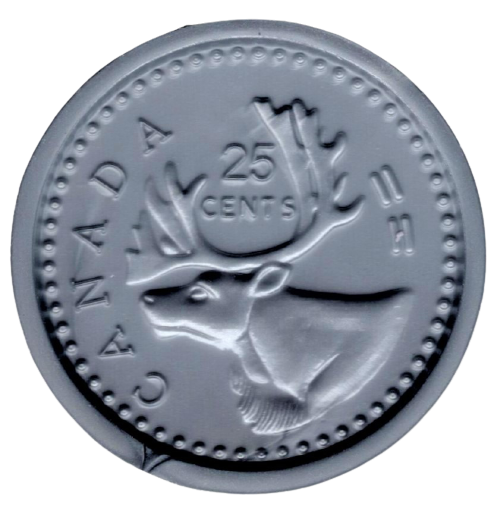 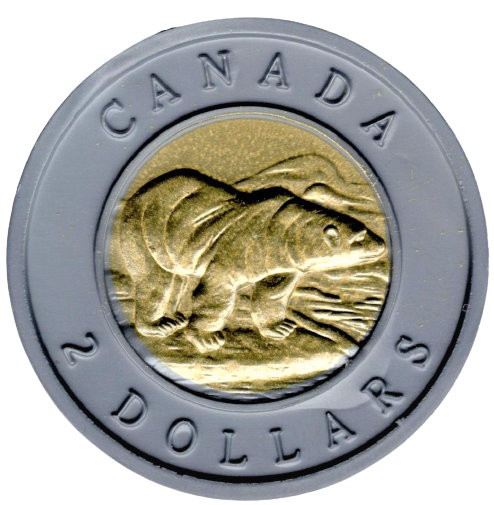 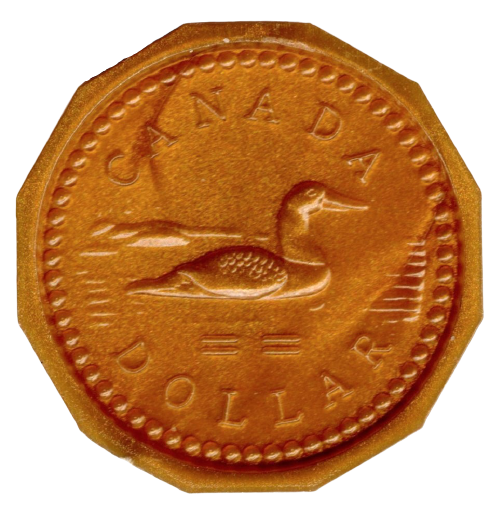 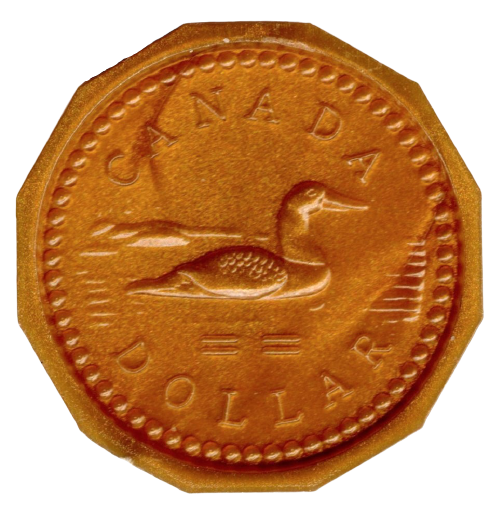 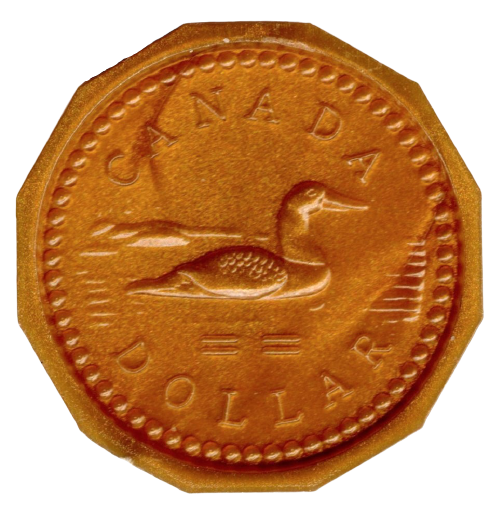 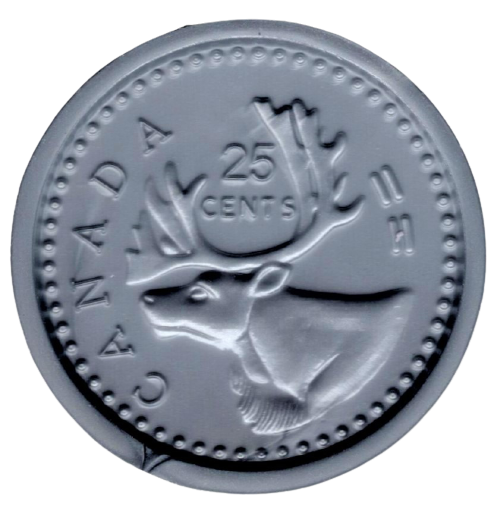 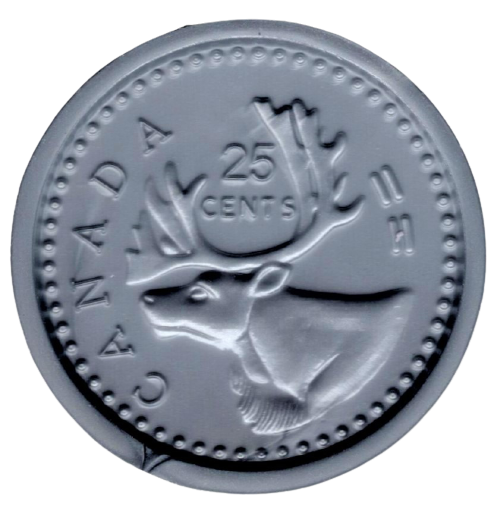 6,75 $
Trouvez l’erreur
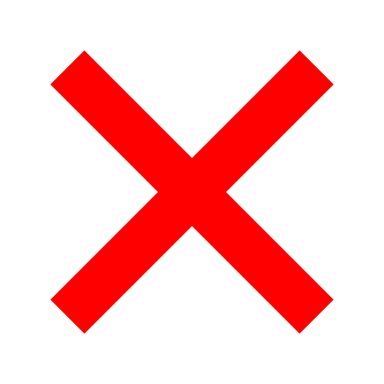 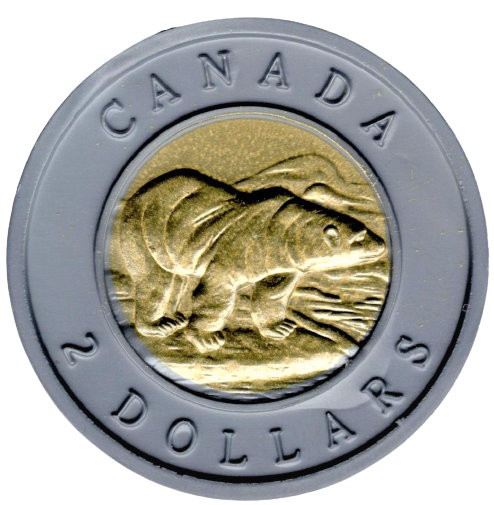 A
8,00 $
B
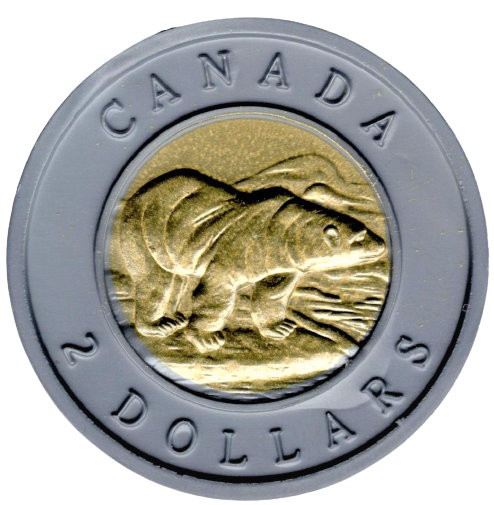 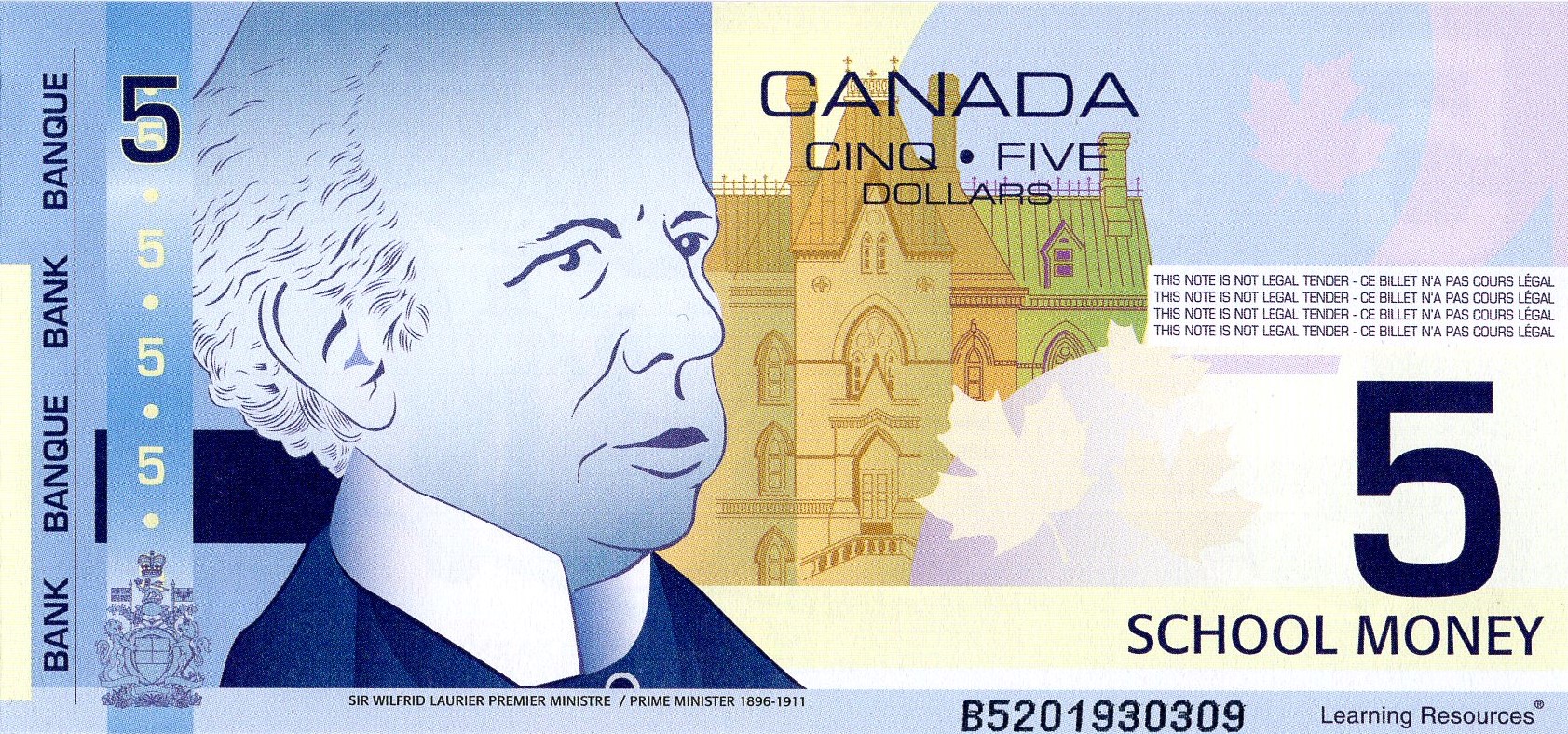 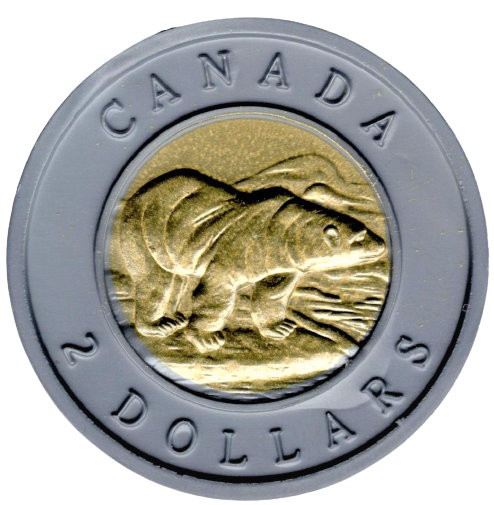 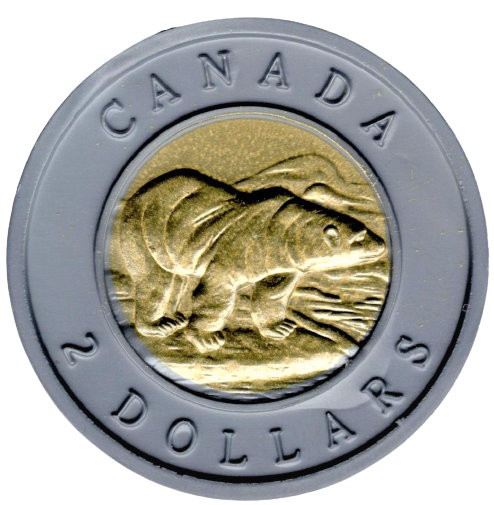 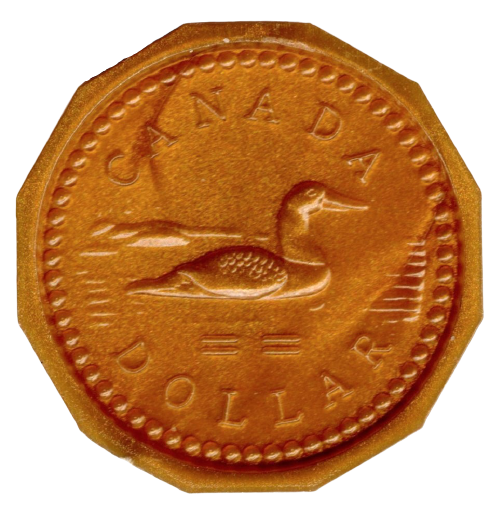 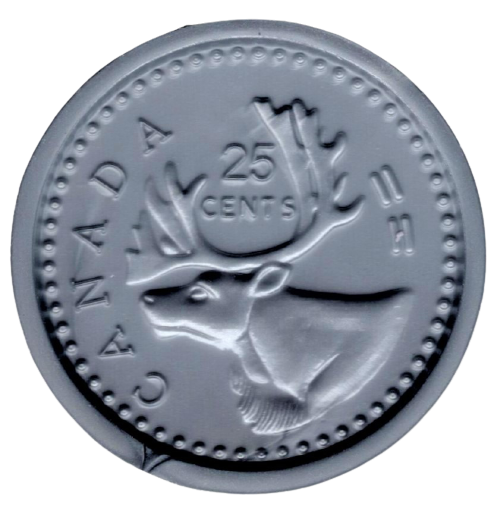 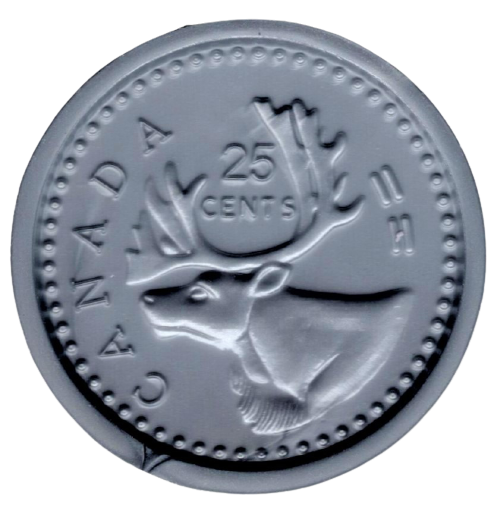 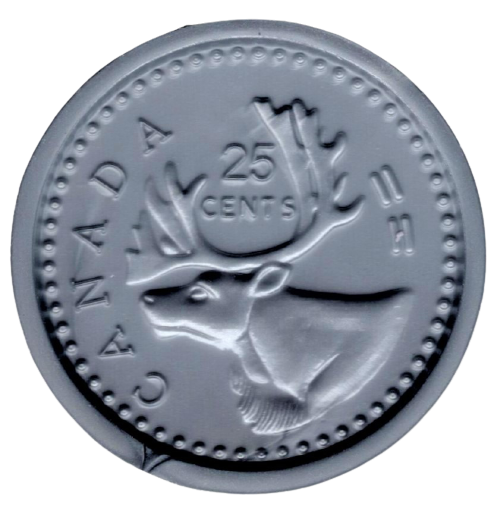 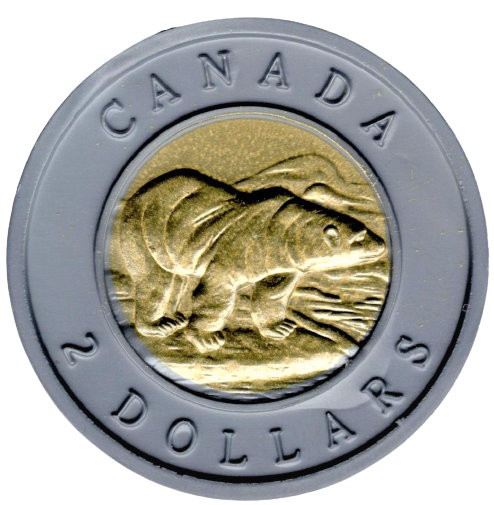 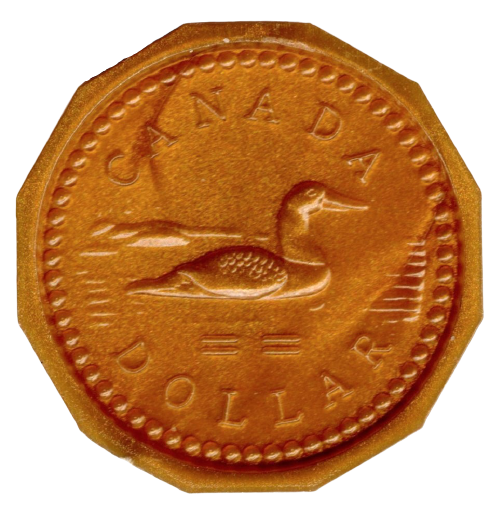 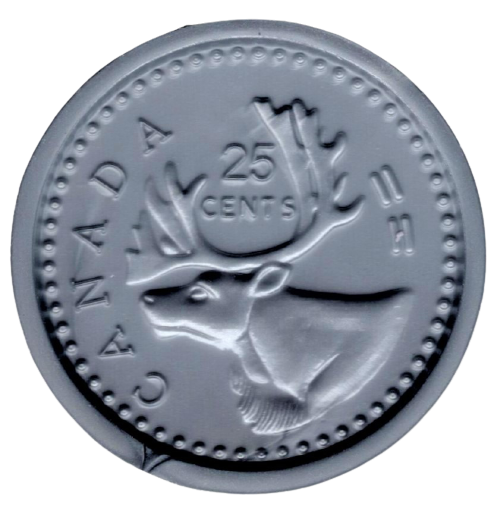 C
D
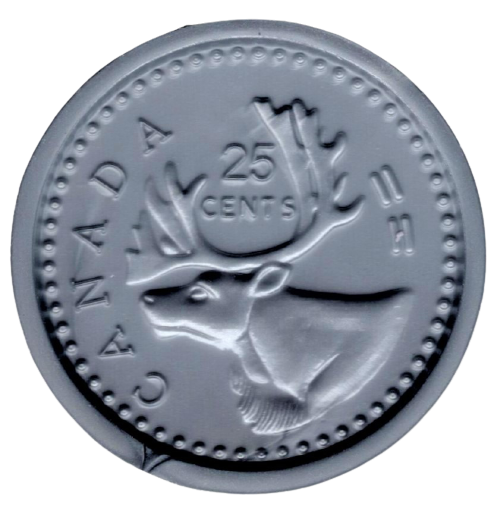 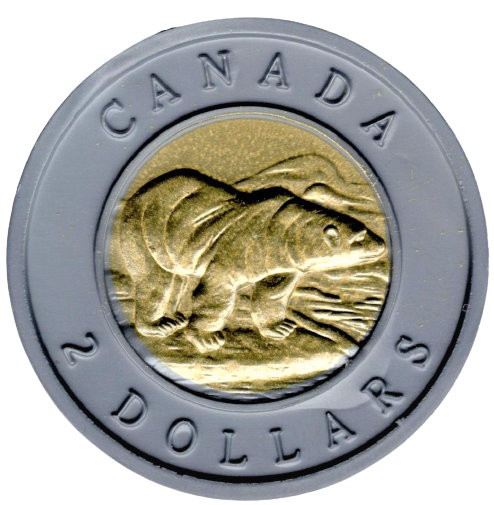 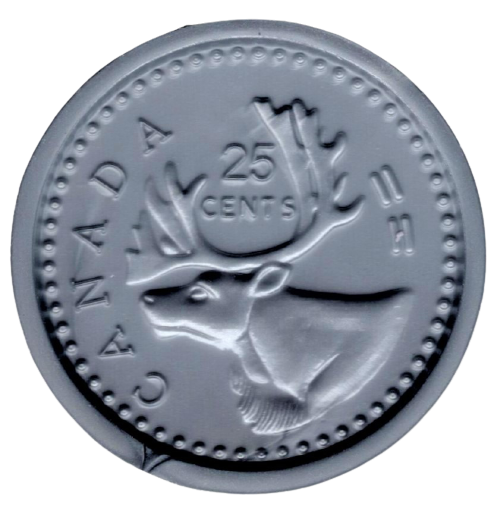 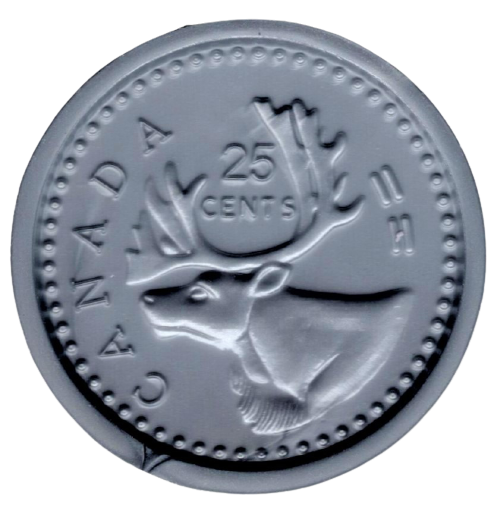 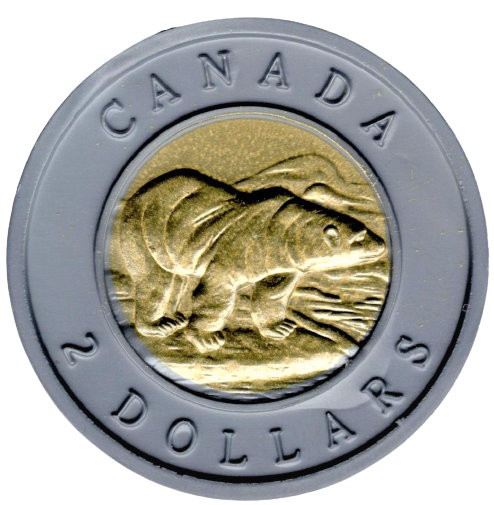 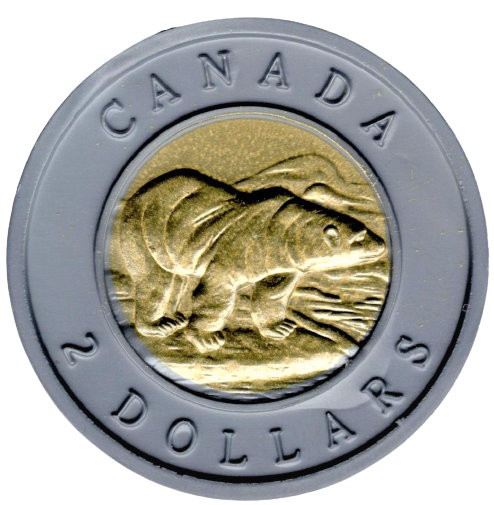 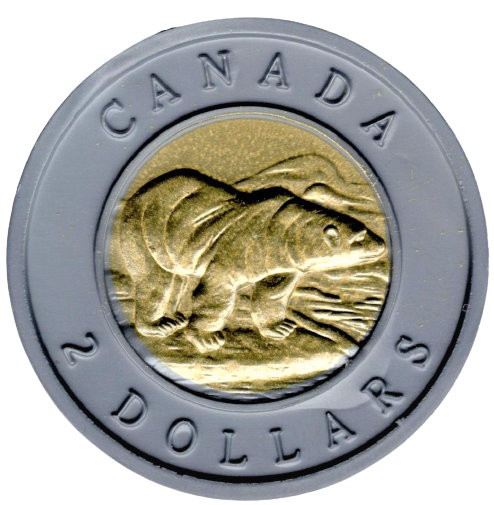 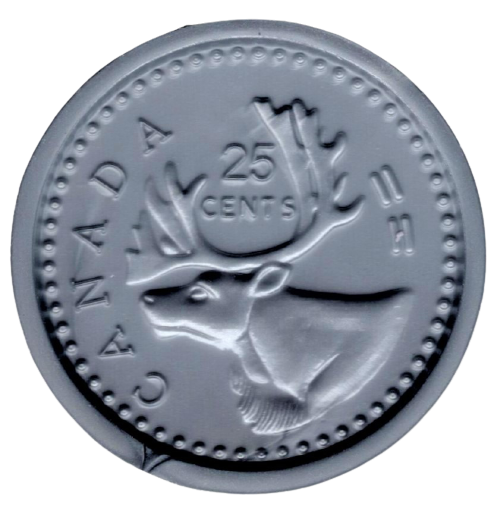 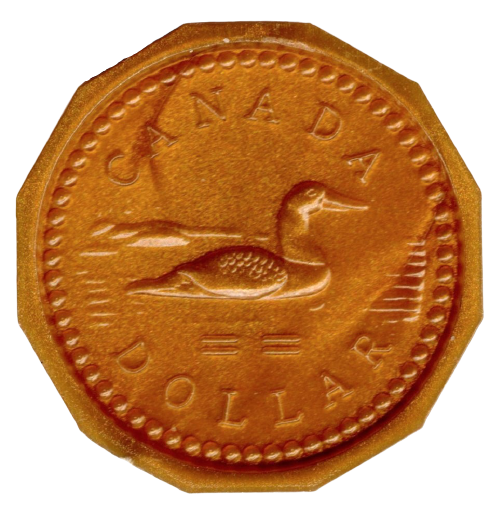 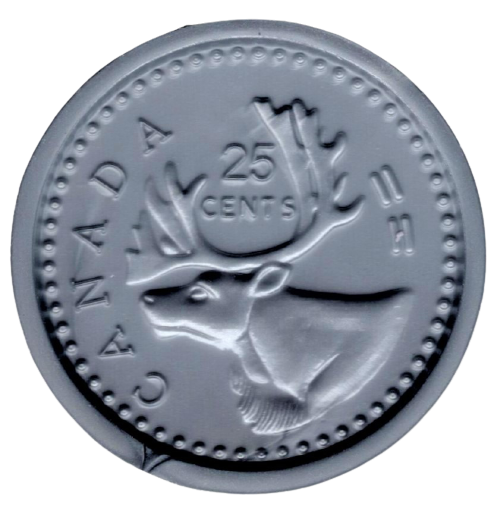 10,25 $
Trouvez l’erreur
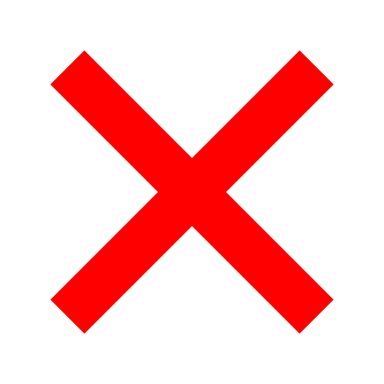 A
B
8,00 $
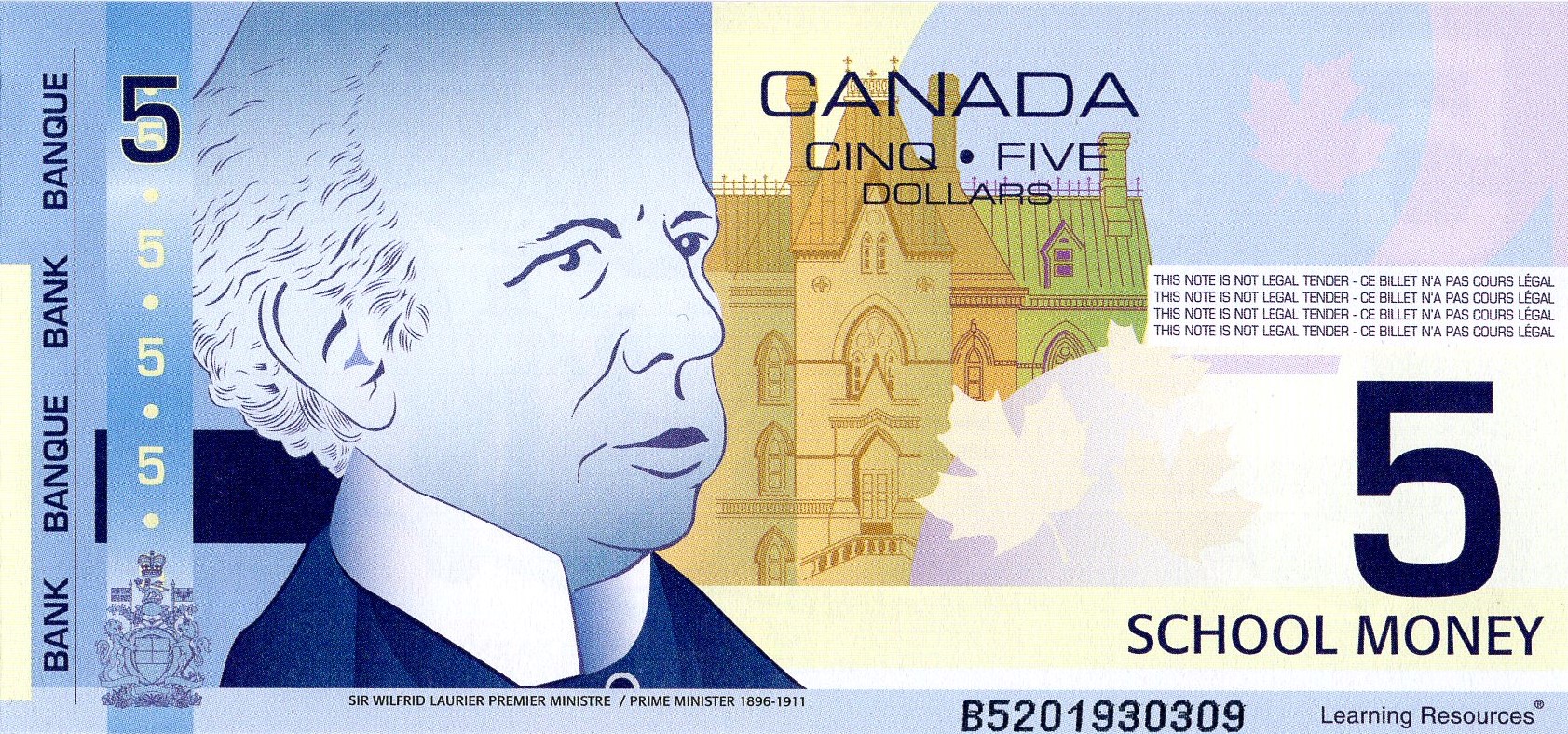 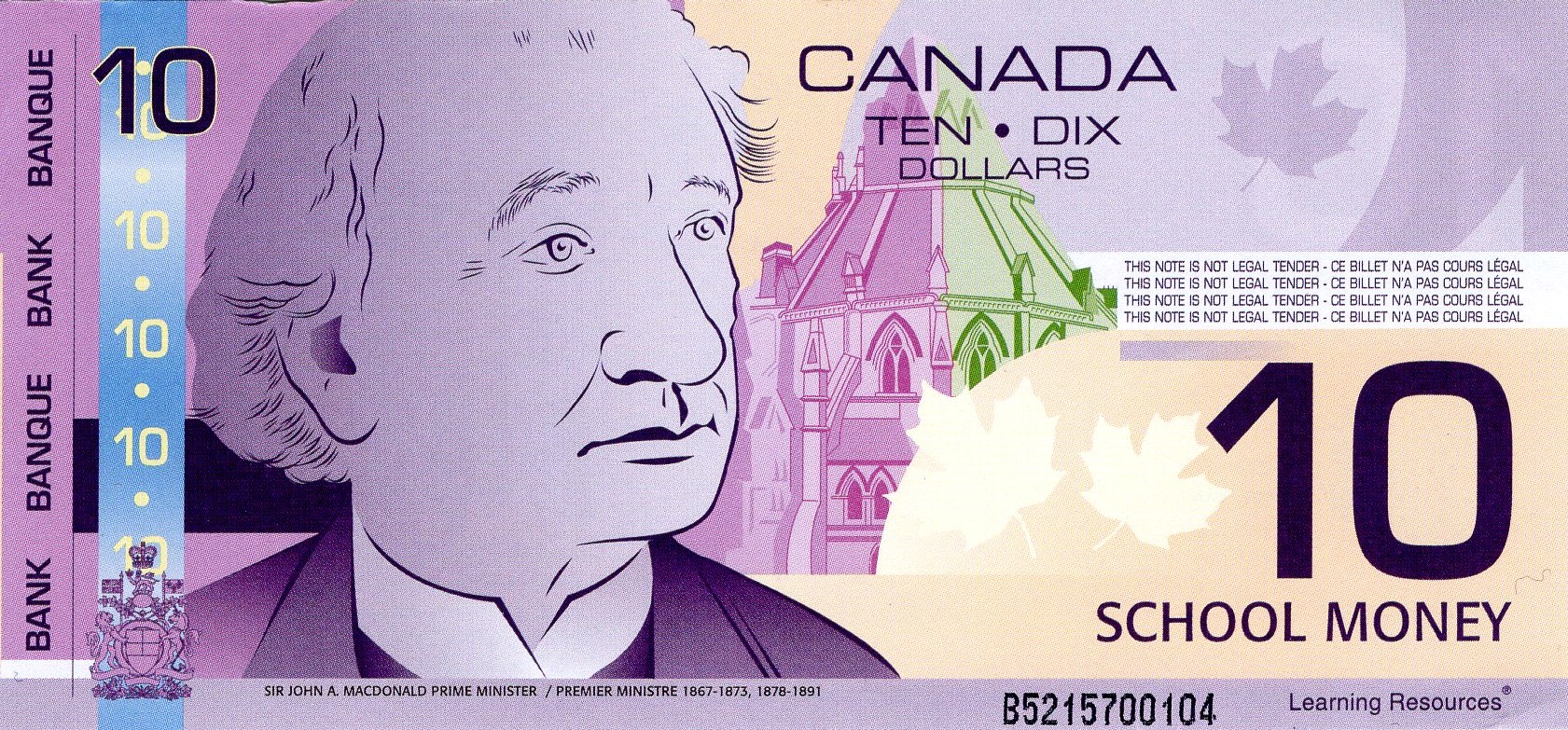 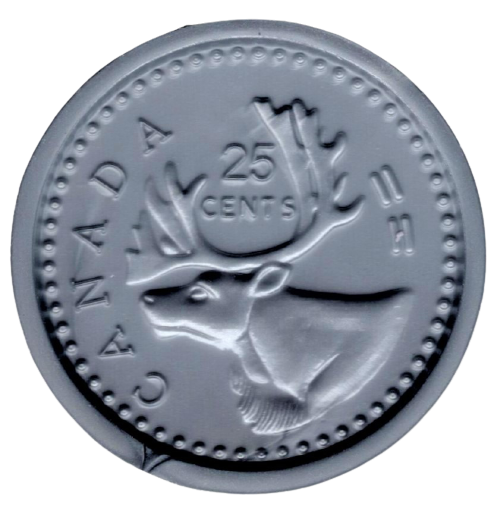 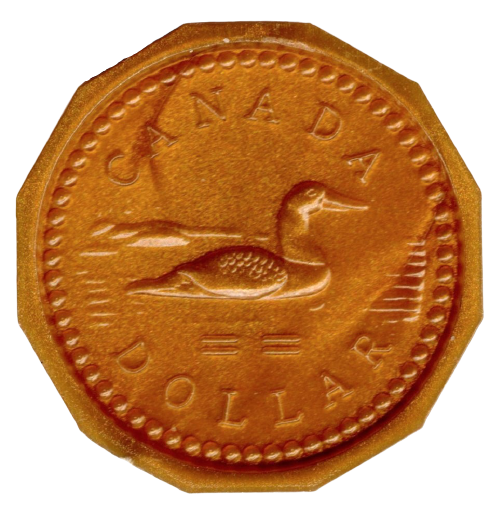 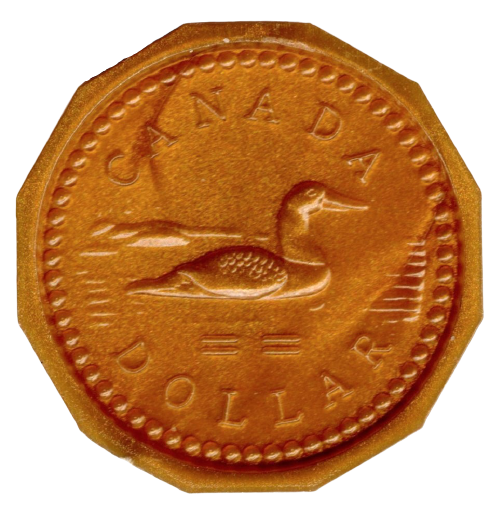 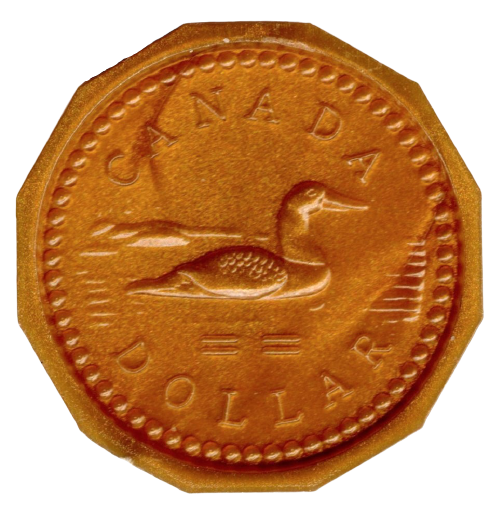 C
D
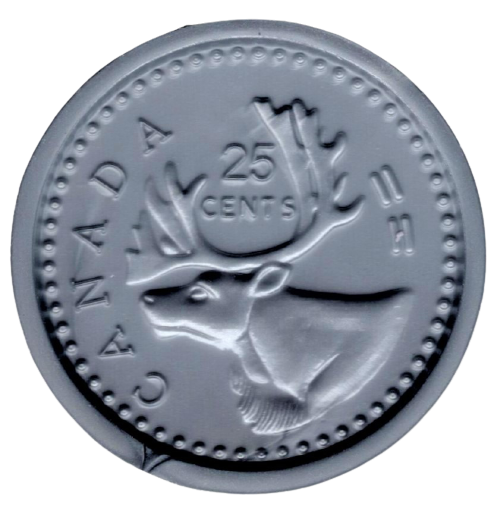 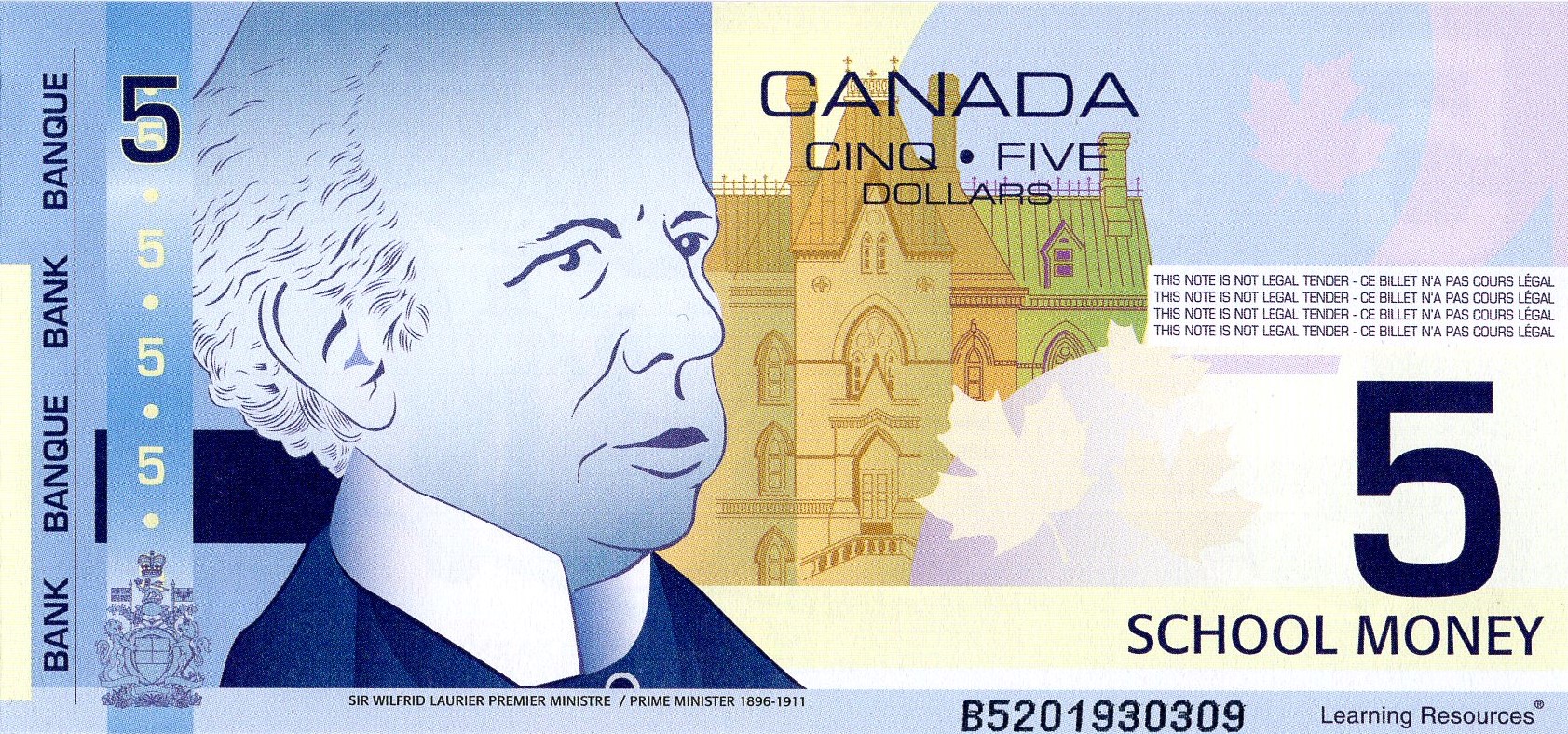 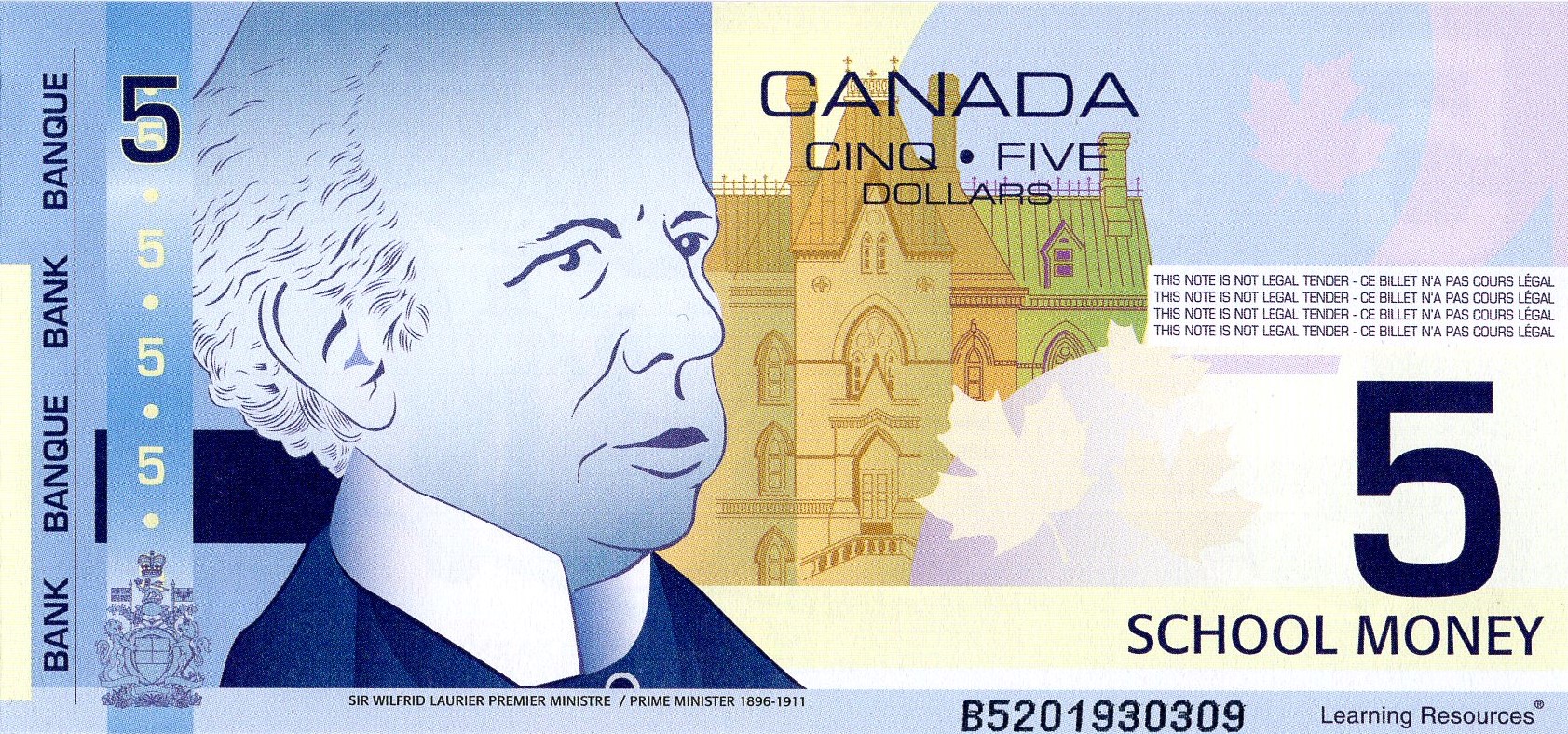 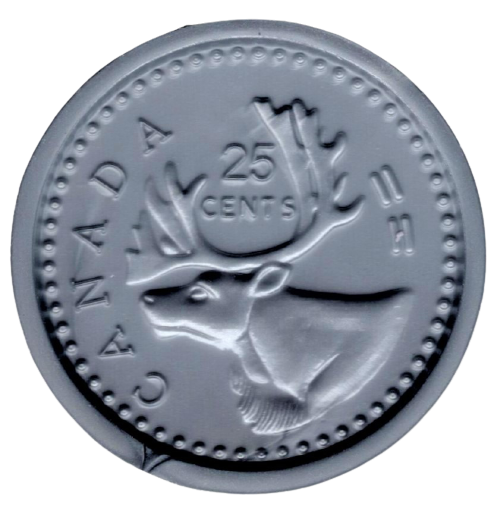 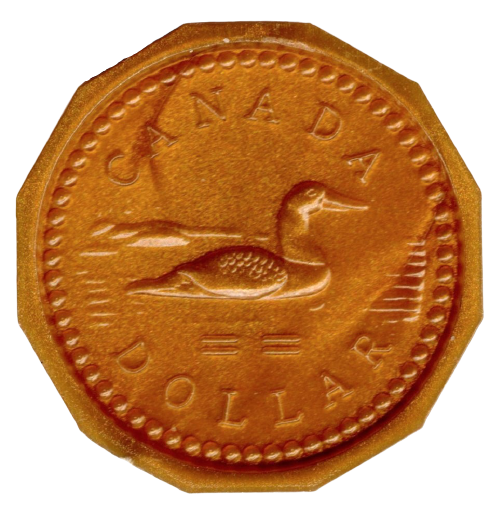 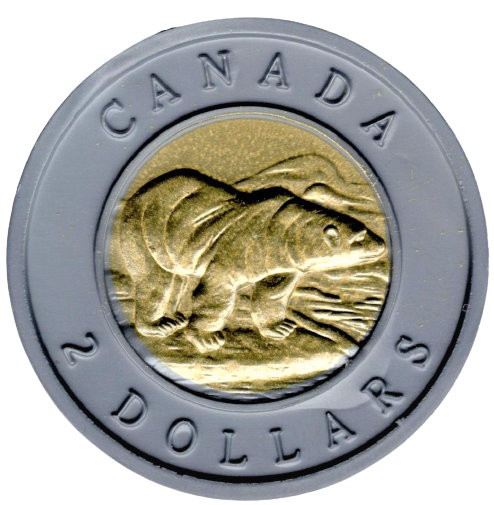 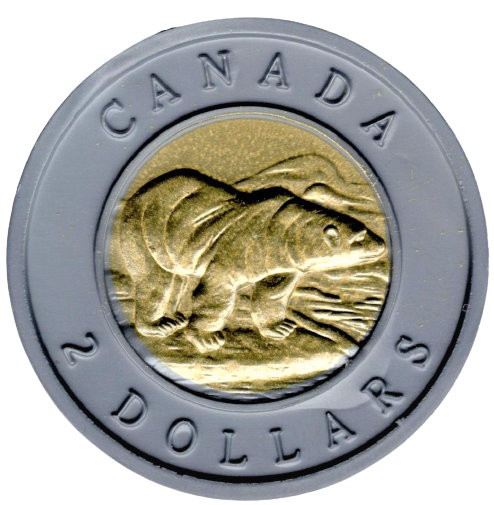 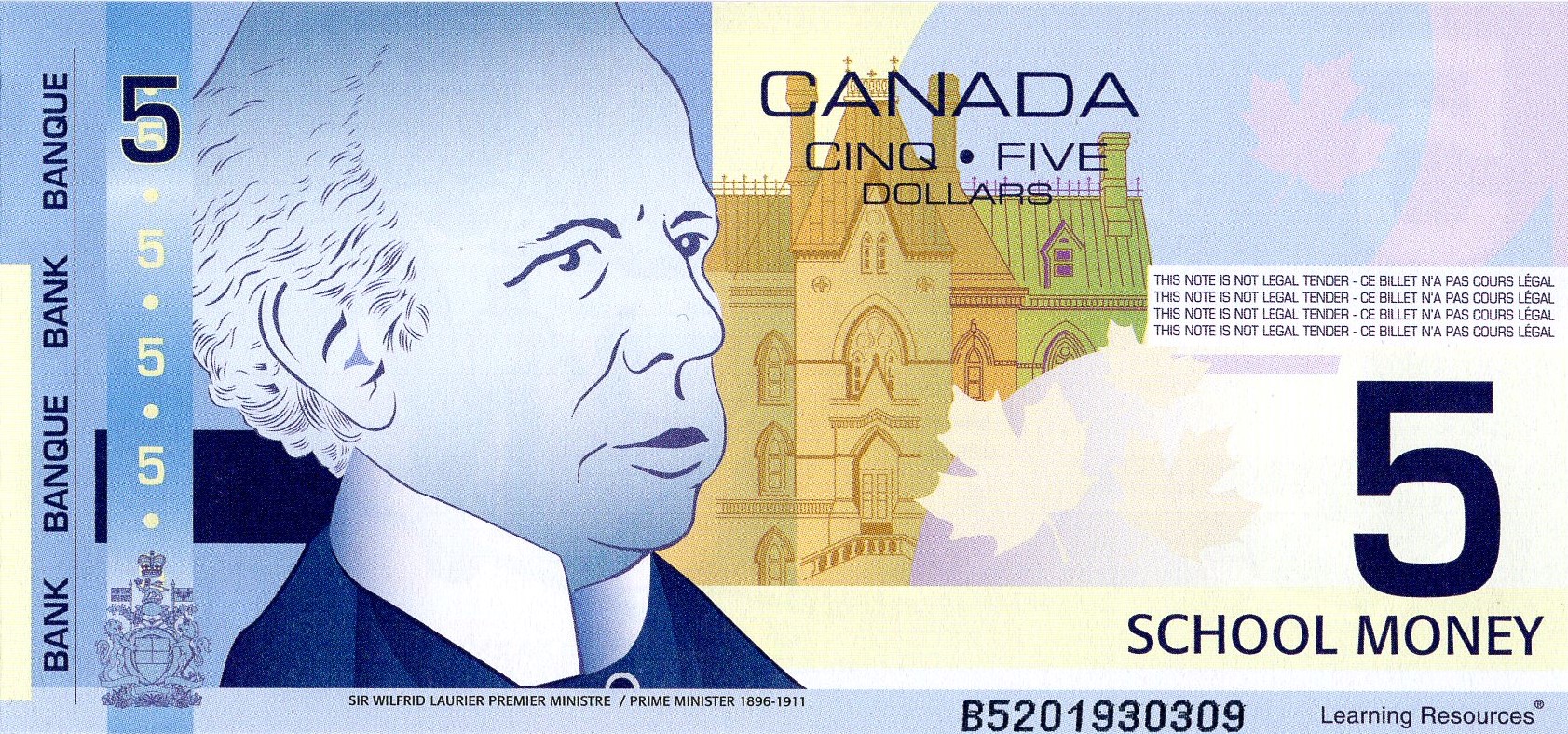 2,25 $
Trouvez l’erreur
A
B
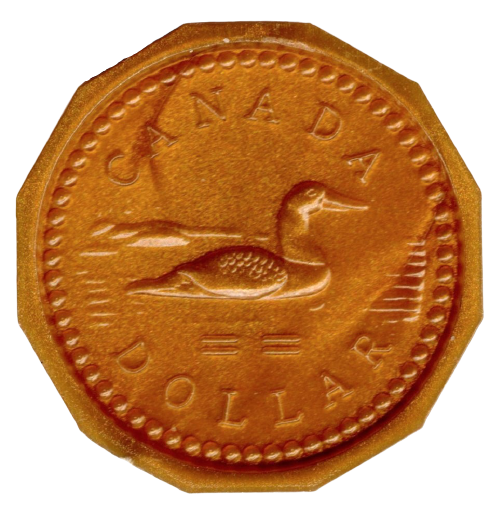 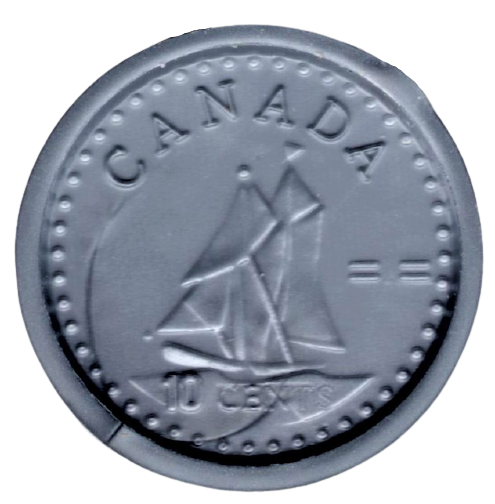 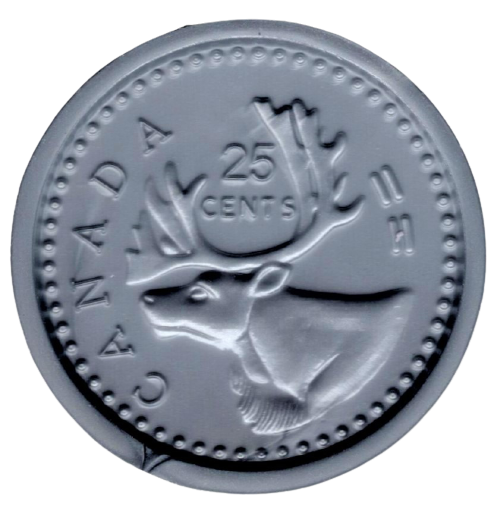 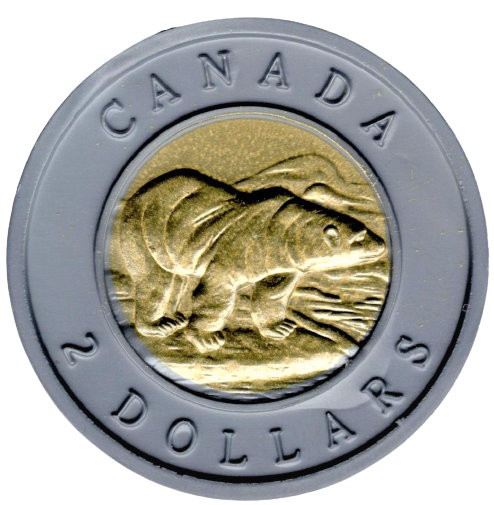 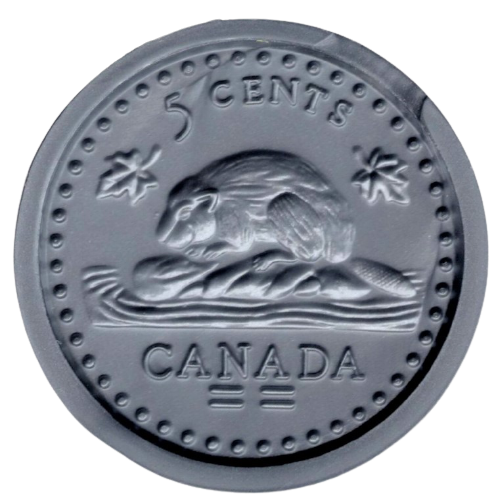 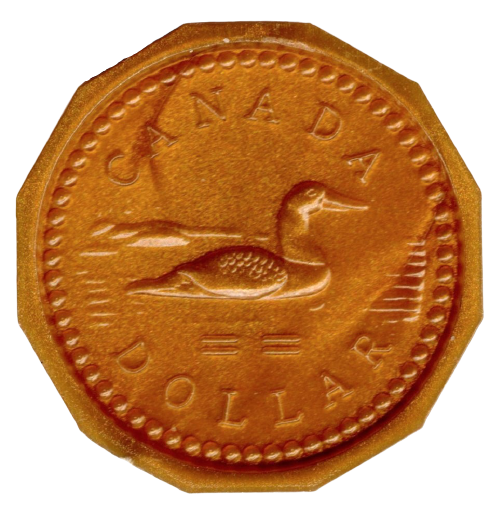 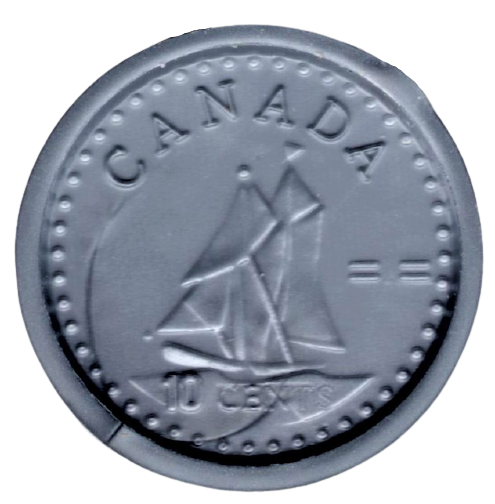 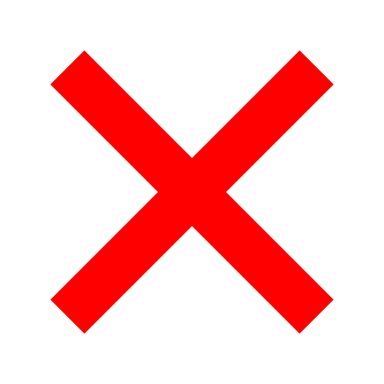 C
D
2,15 $
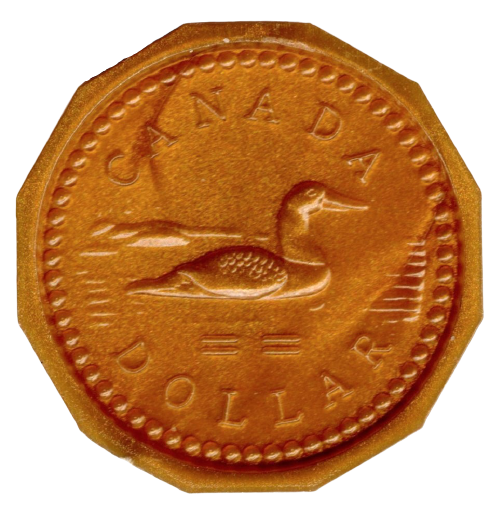 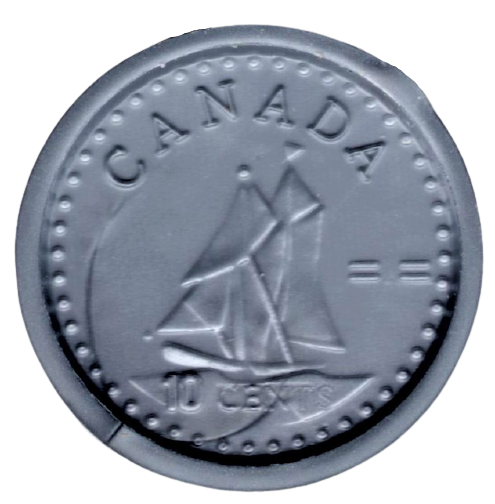 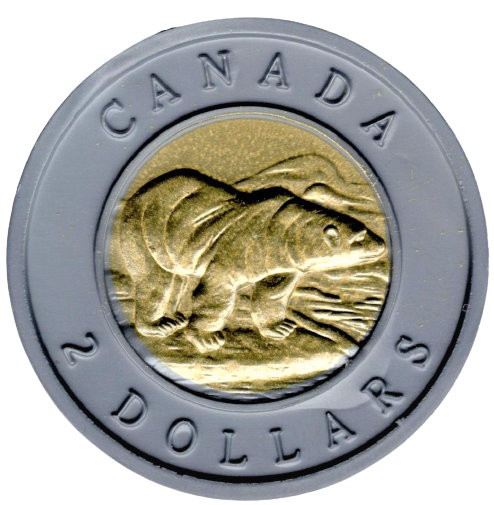 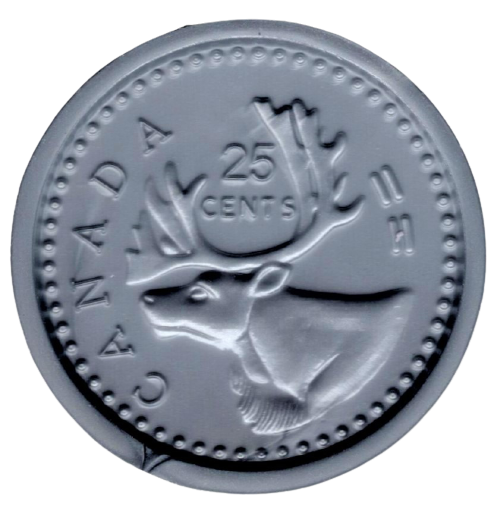 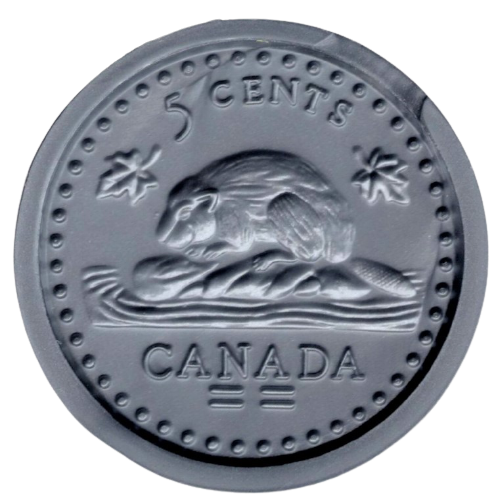 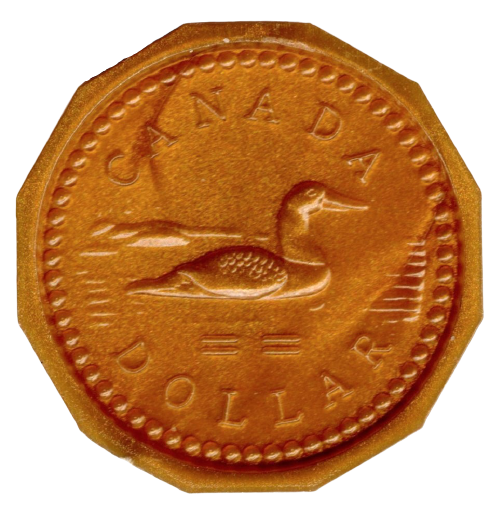 14,25 $
Trouvez l’erreur
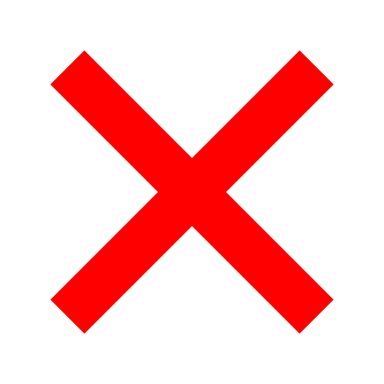 14,20 $
A
B
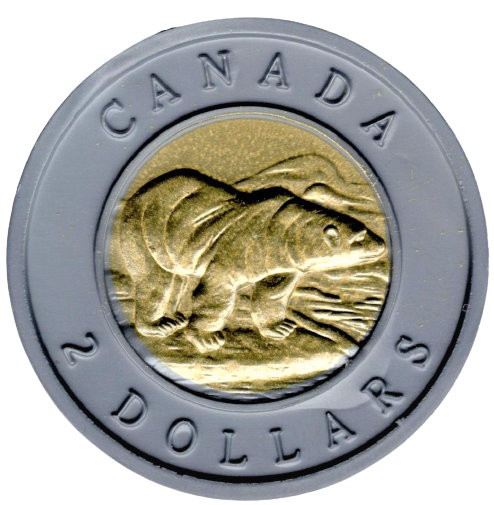 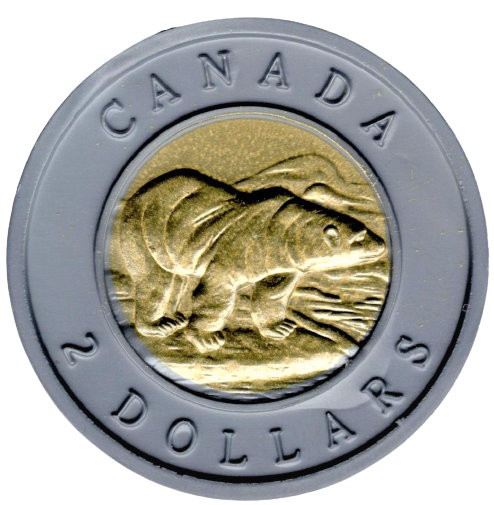 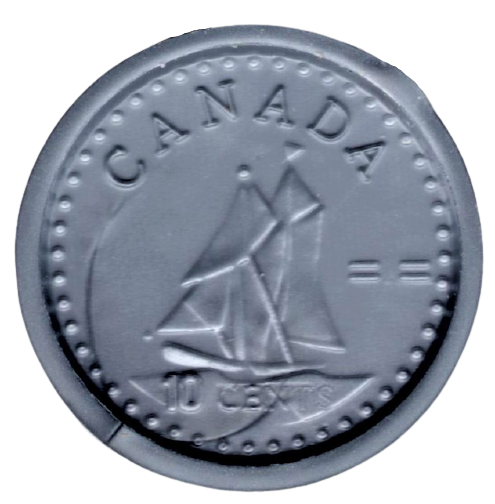 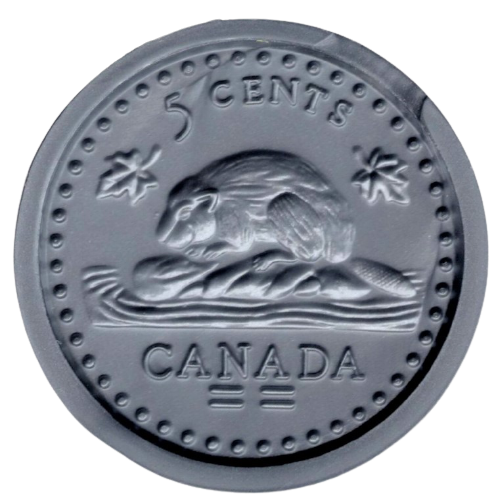 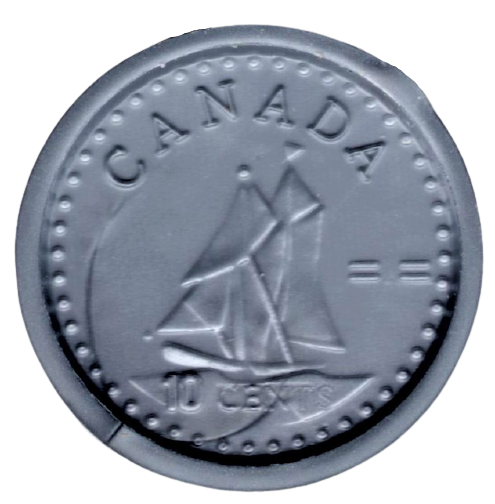 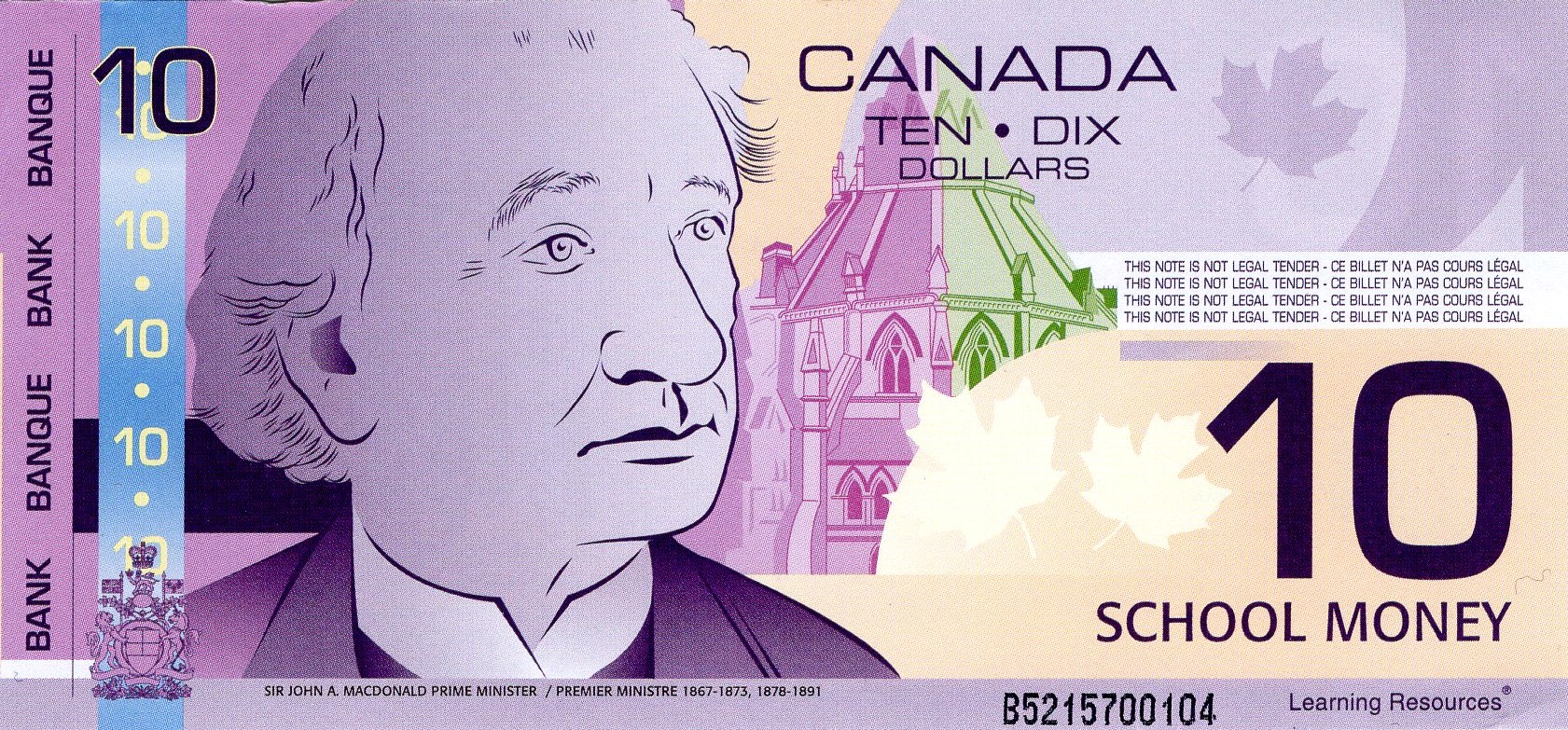 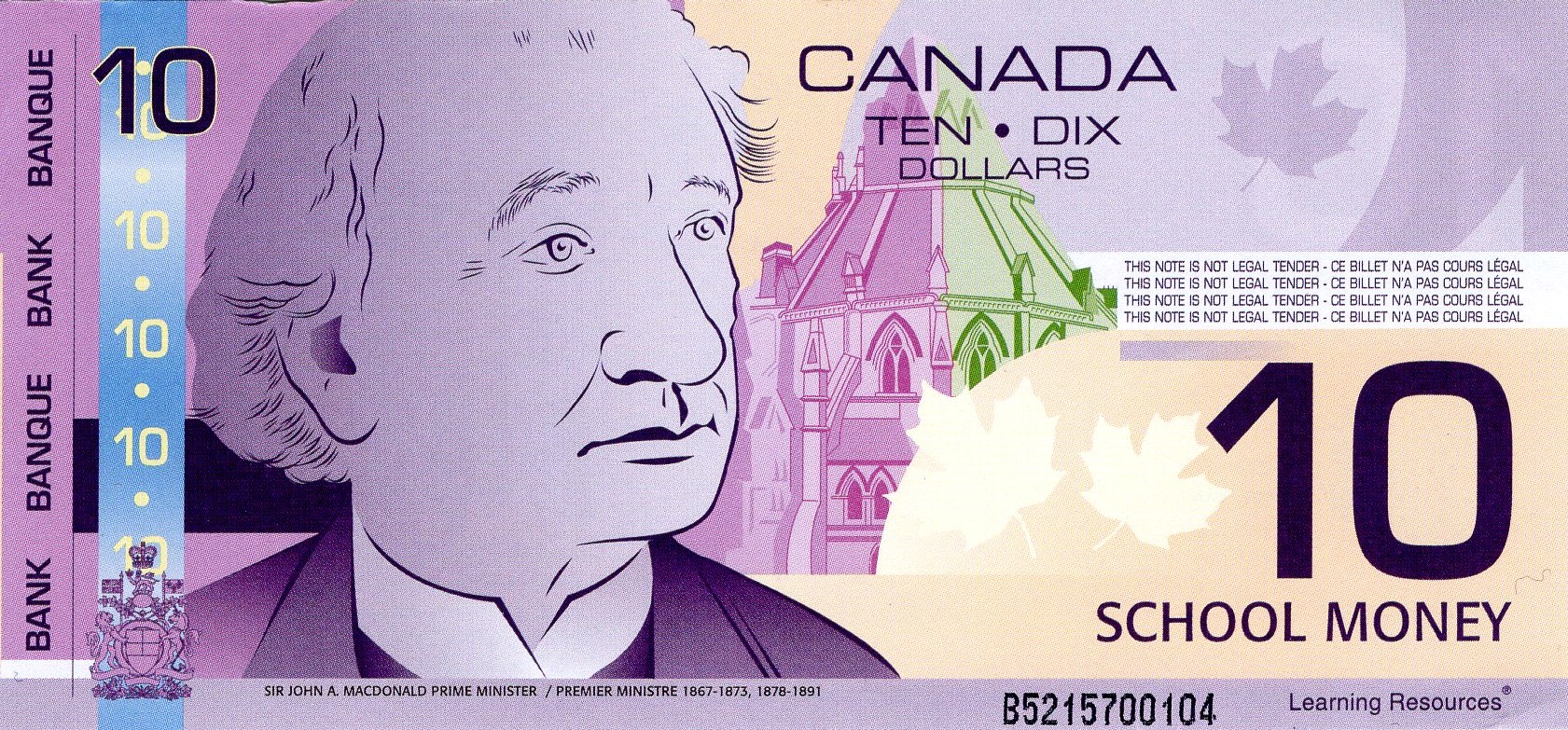 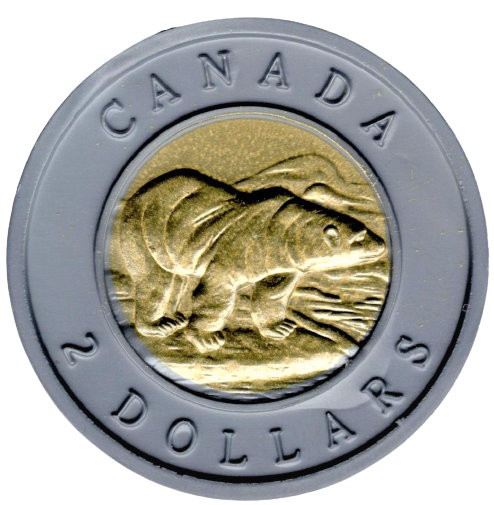 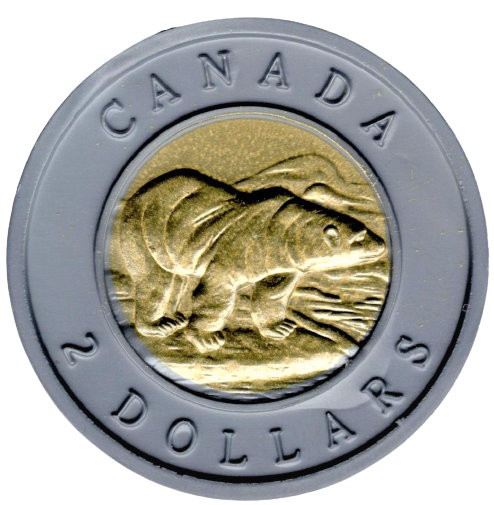 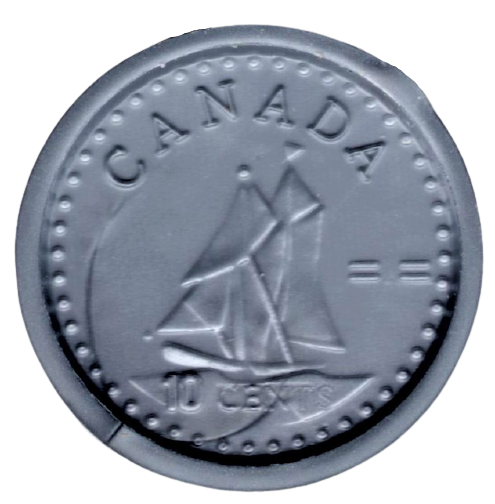 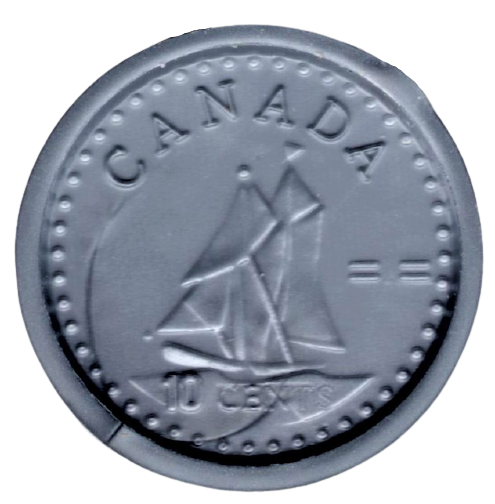 C
D
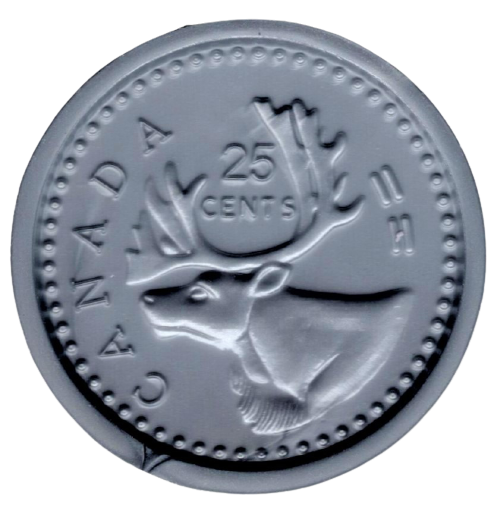 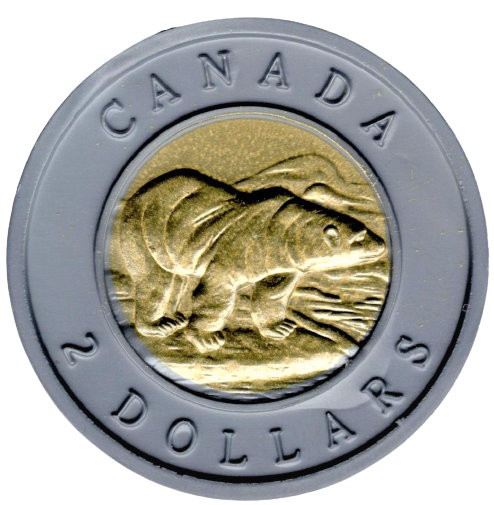 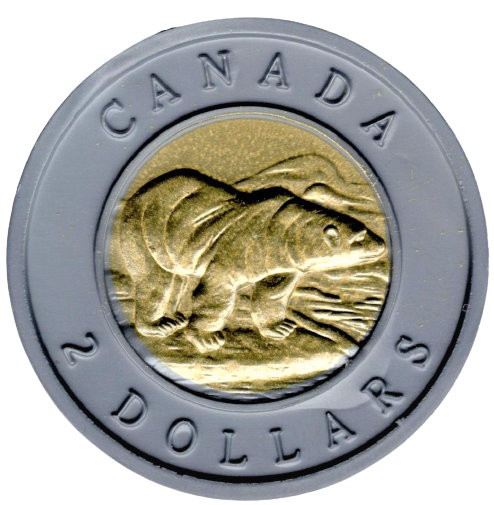 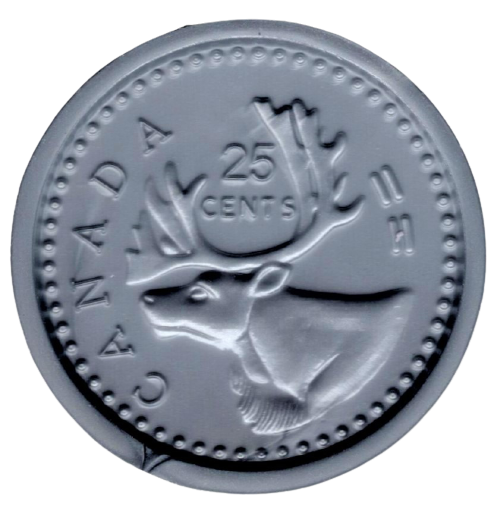 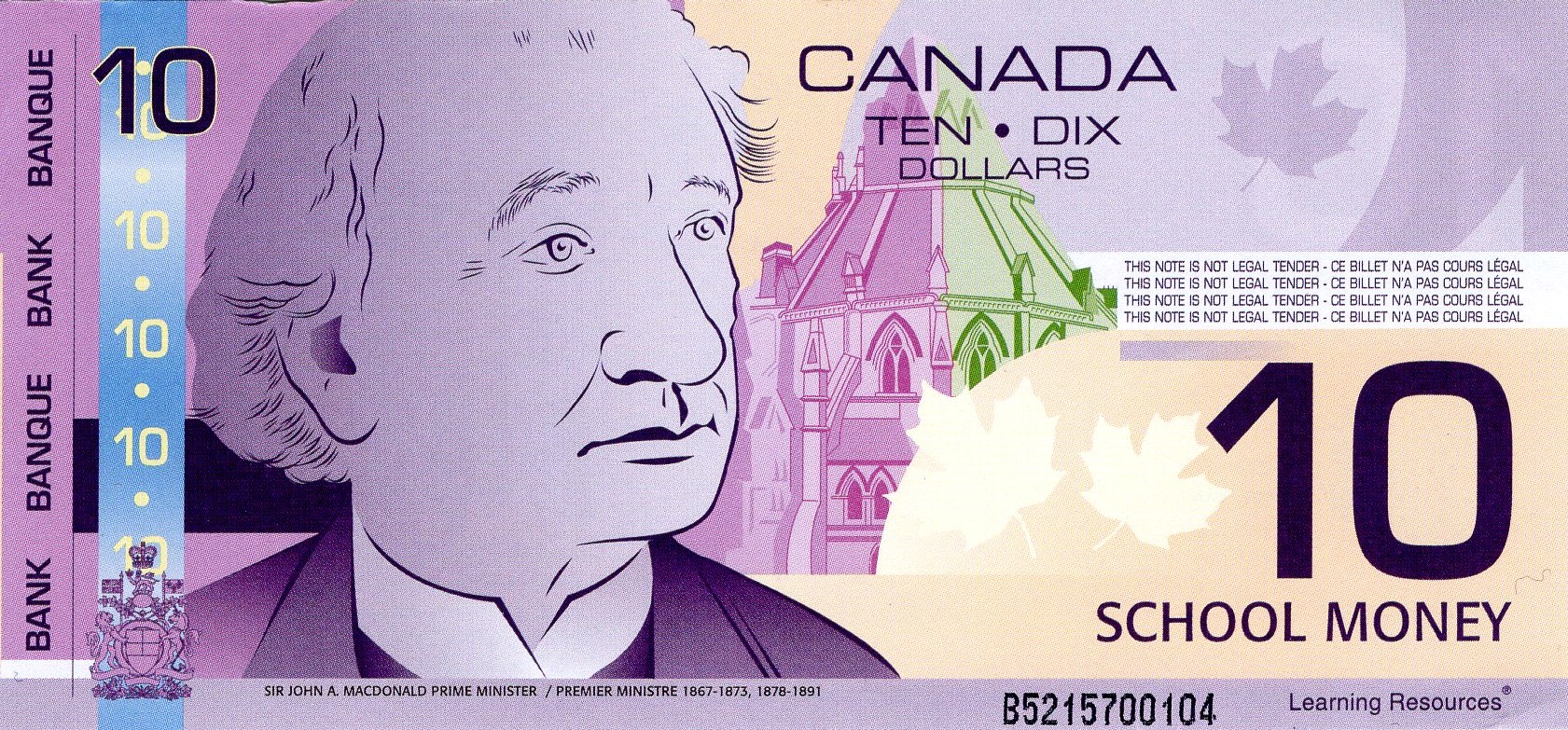 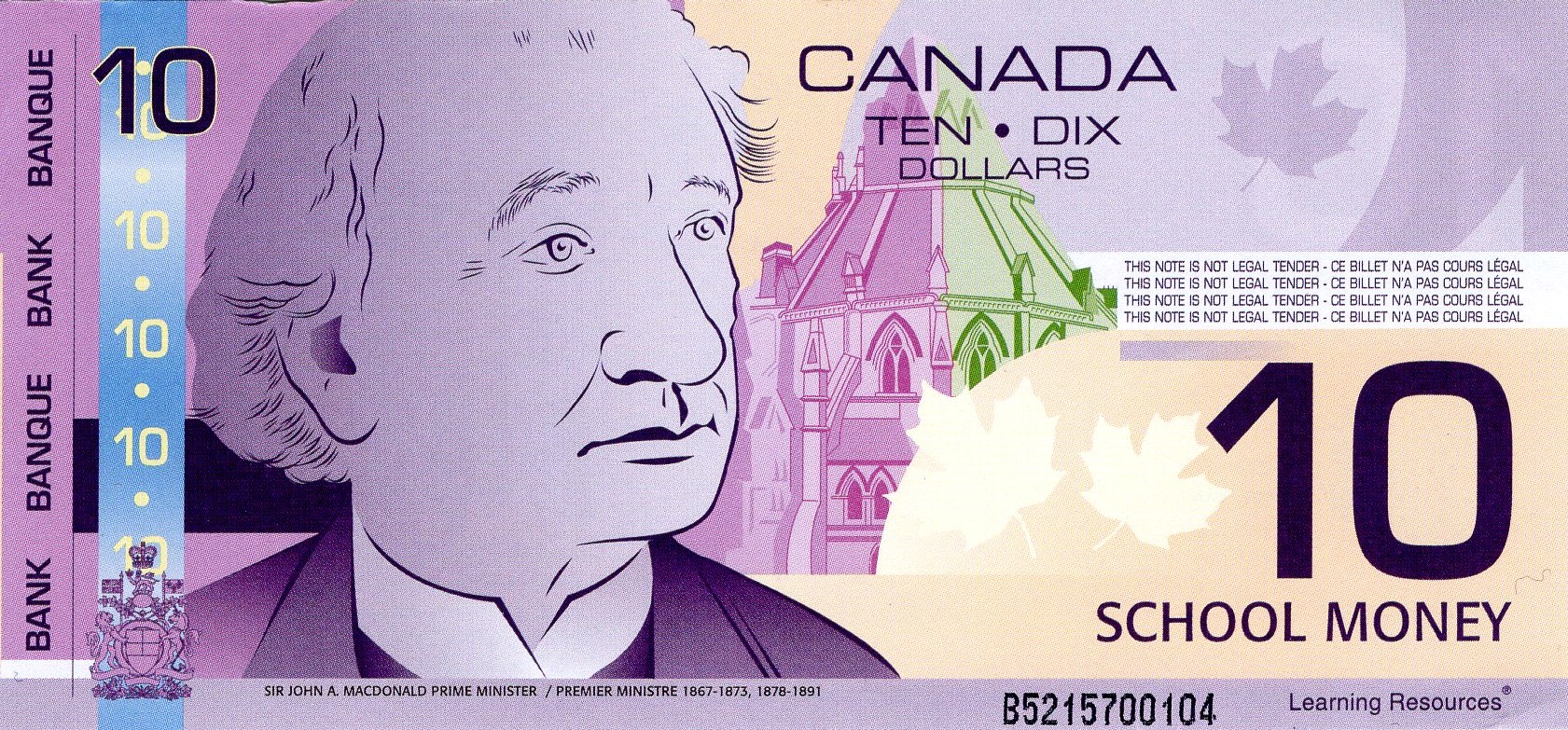 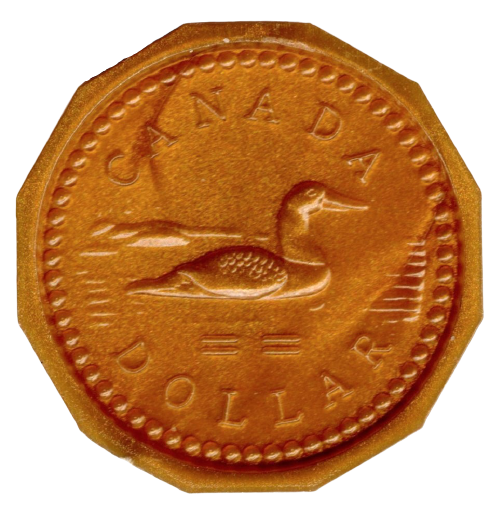 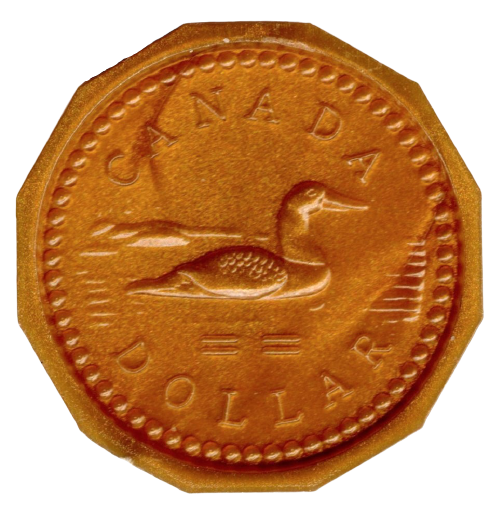 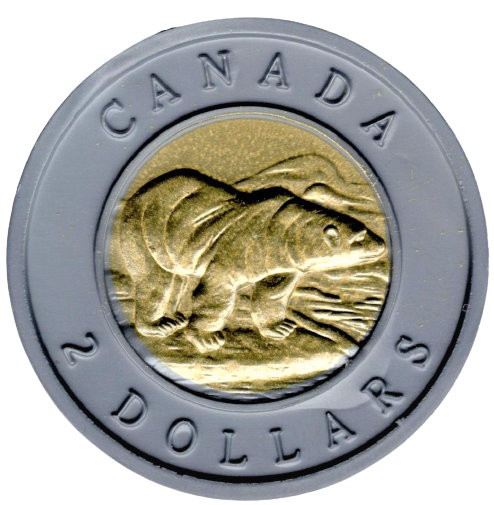 50,30 $
Trouvez l’erreur
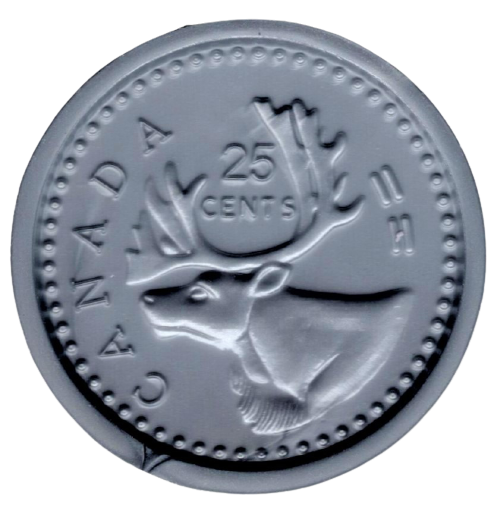 A
B
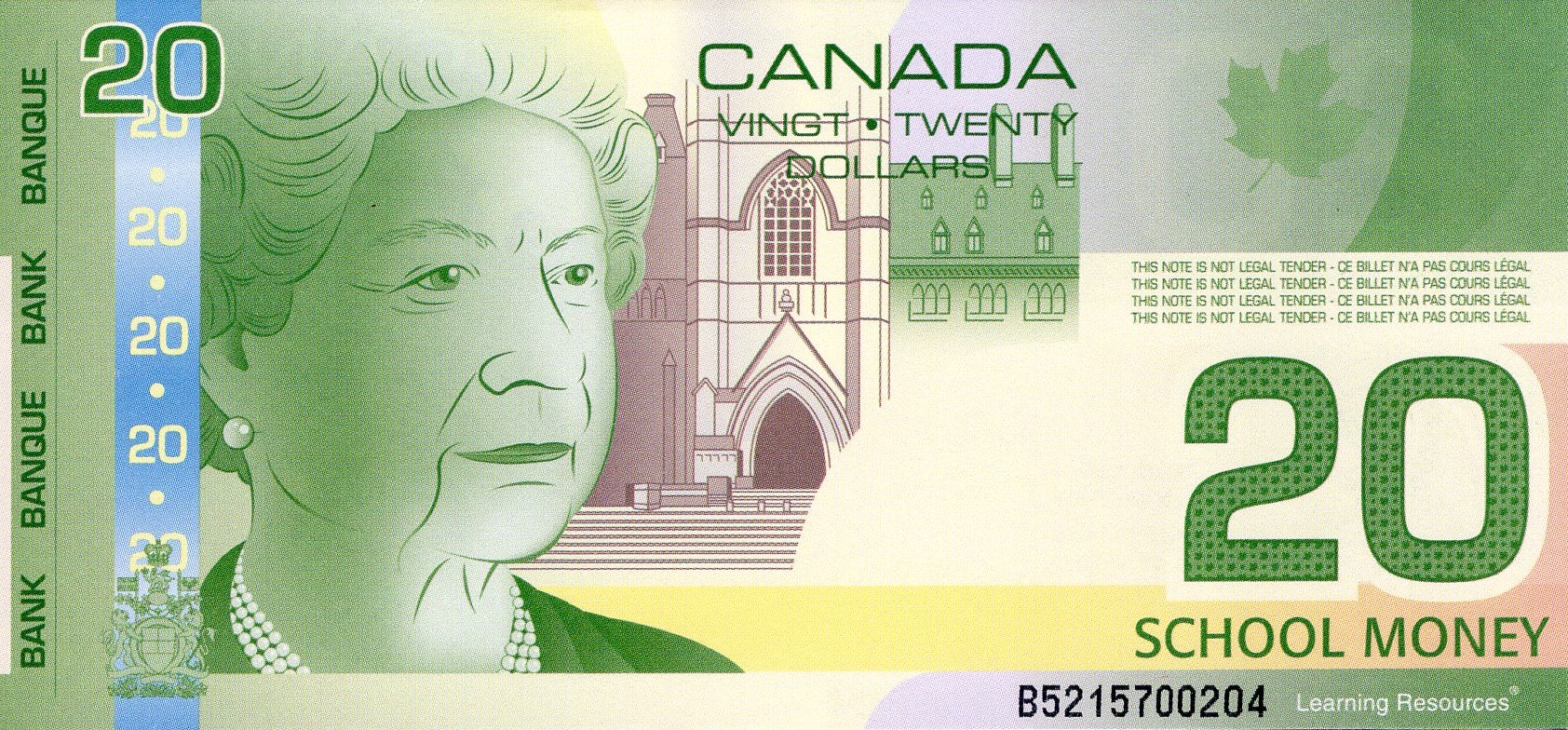 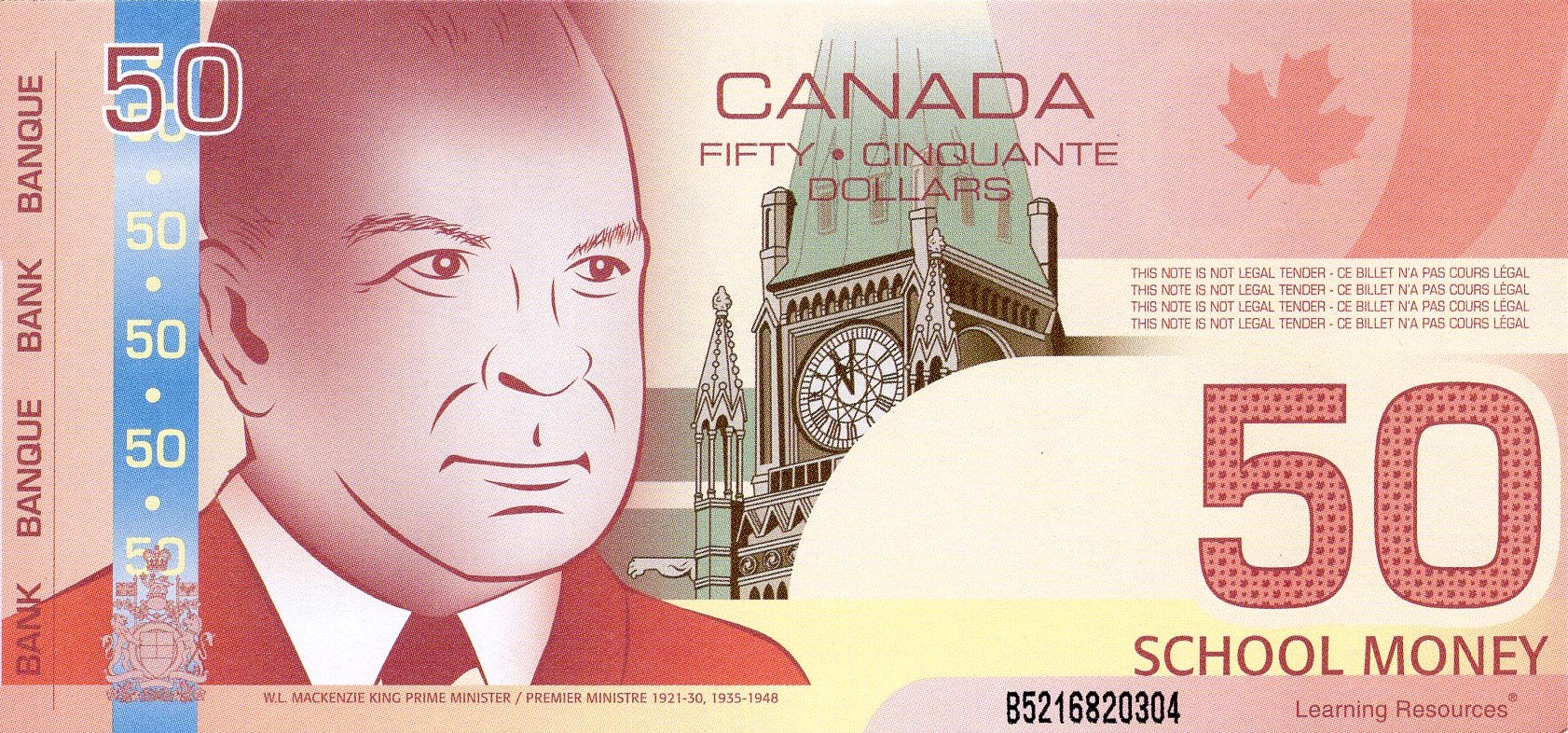 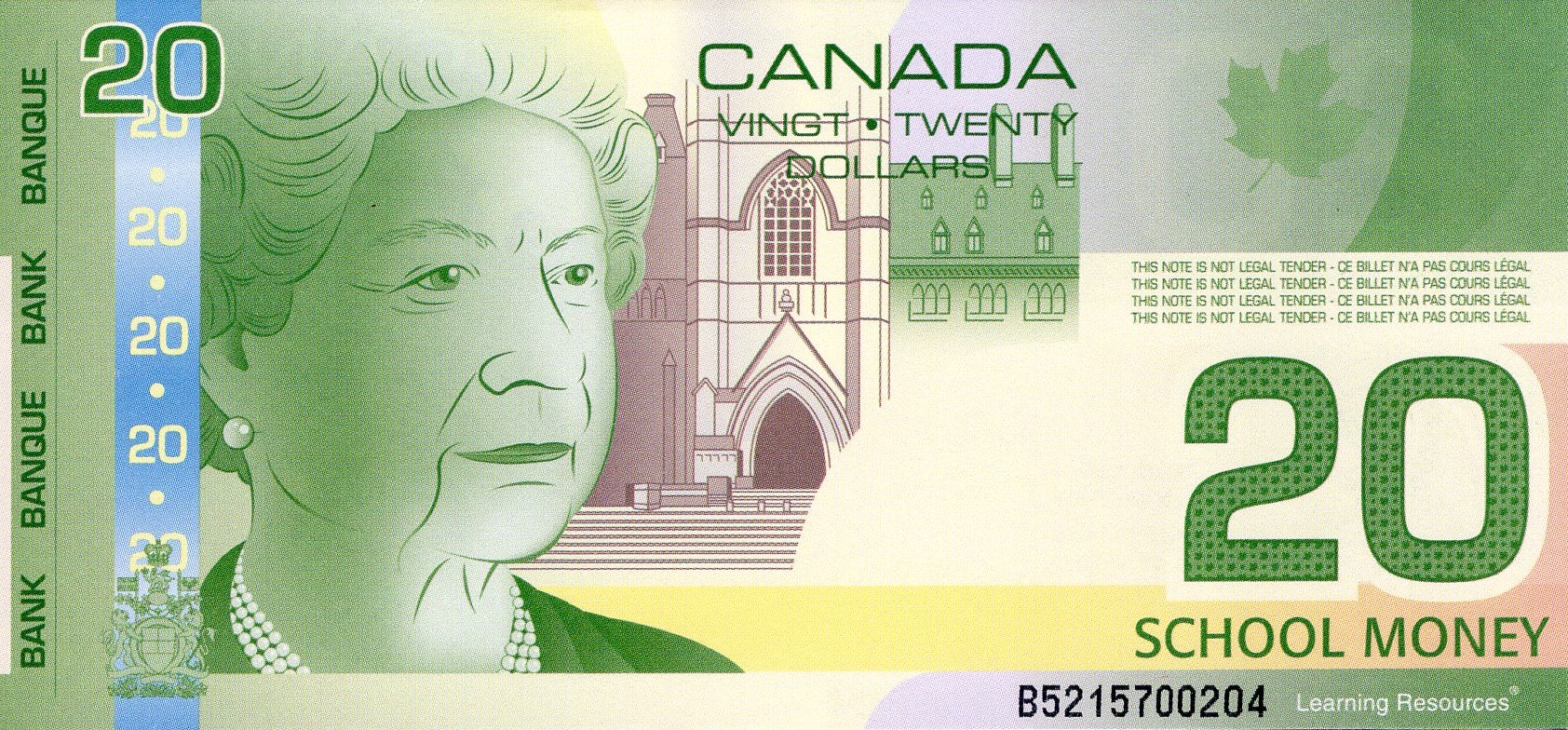 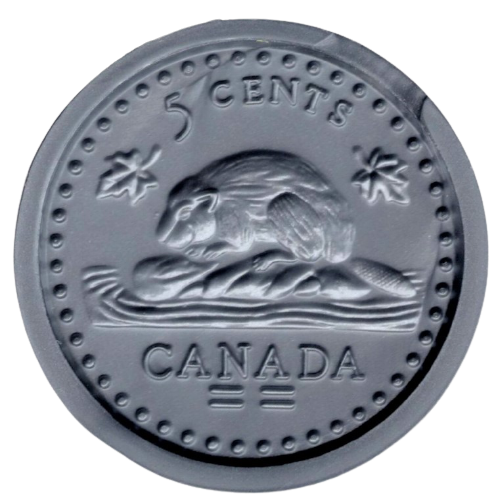 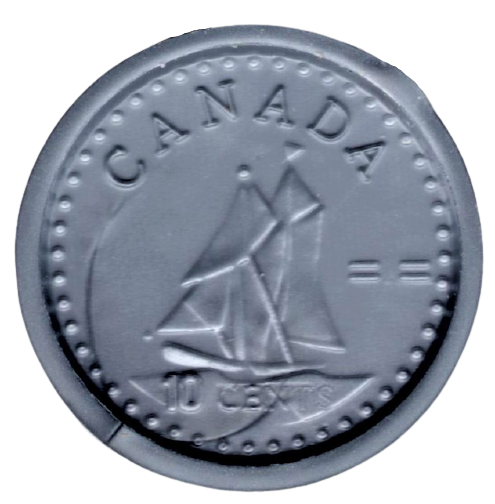 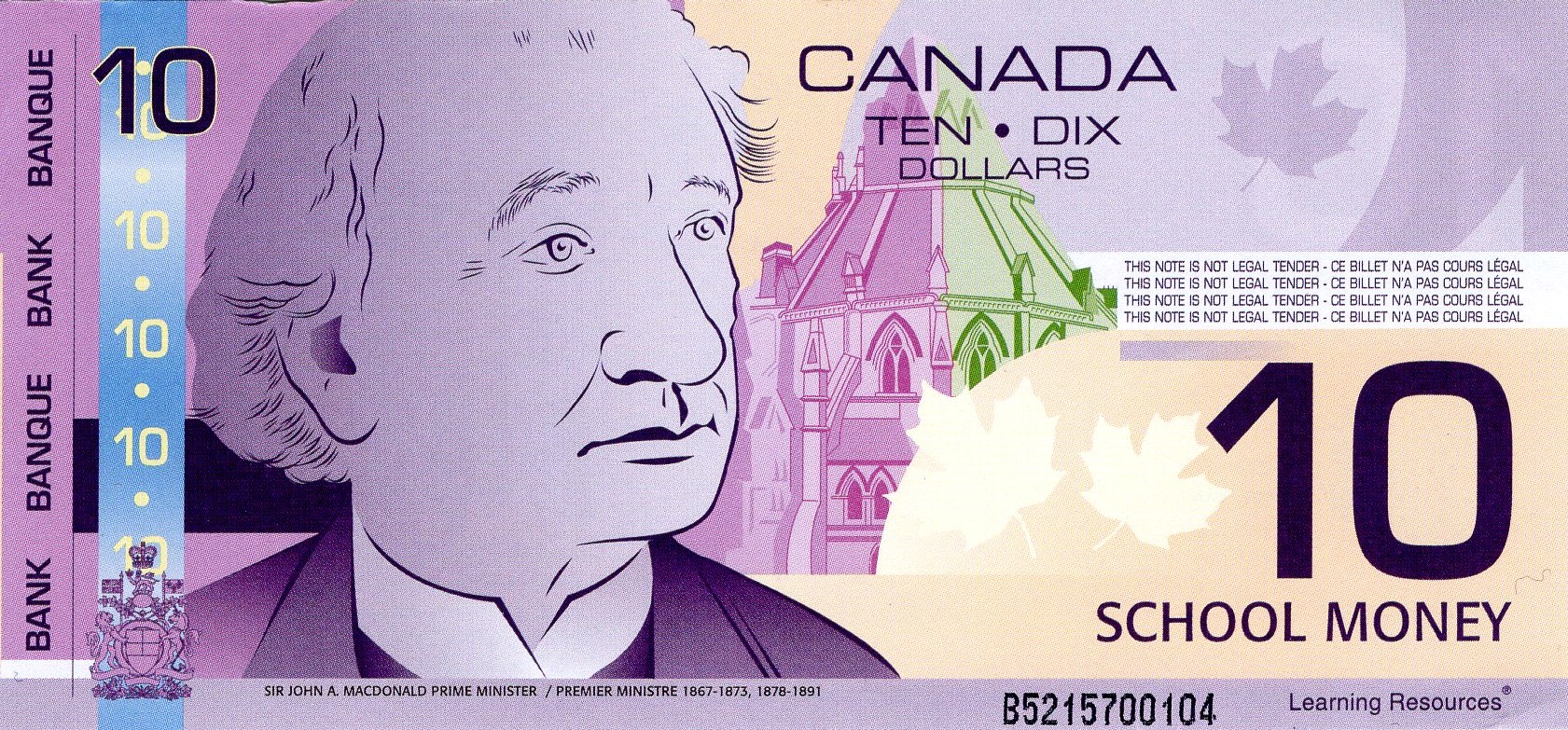 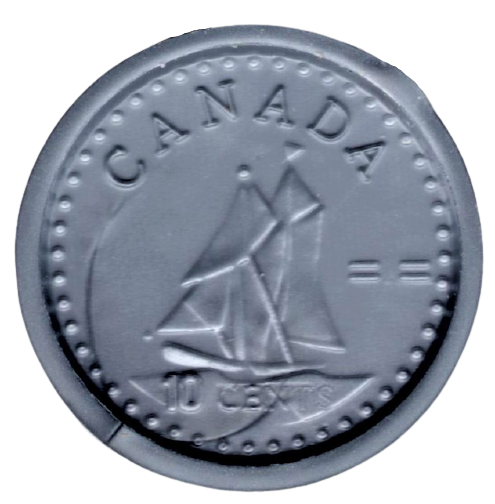 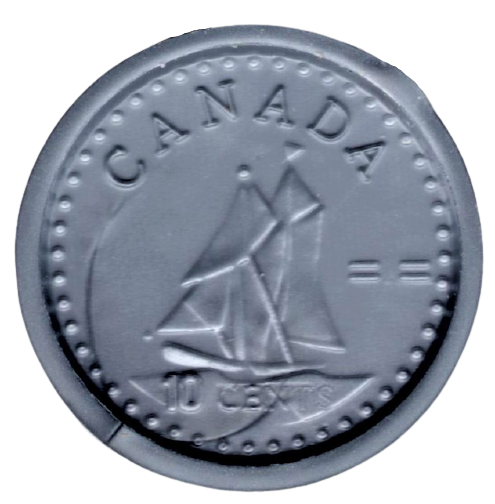 50,20 $
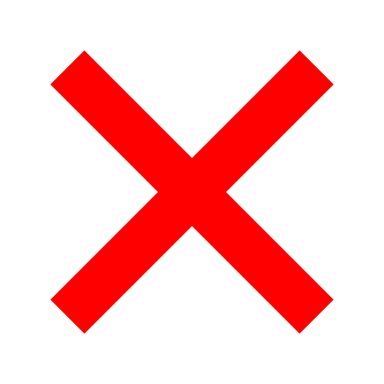 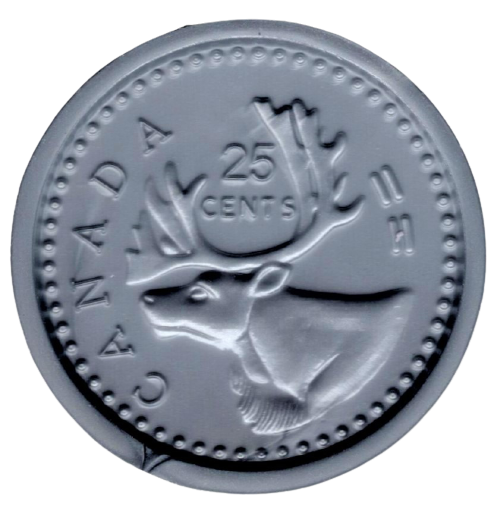 C
D
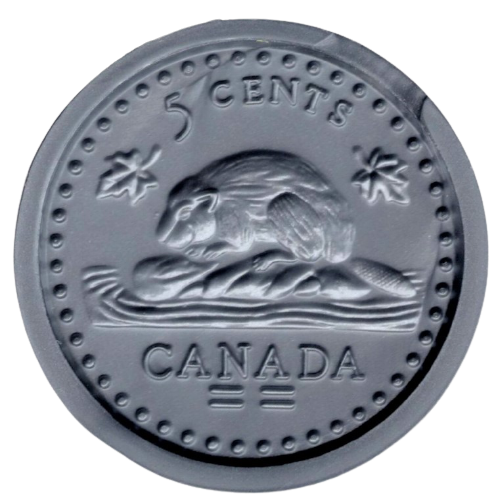 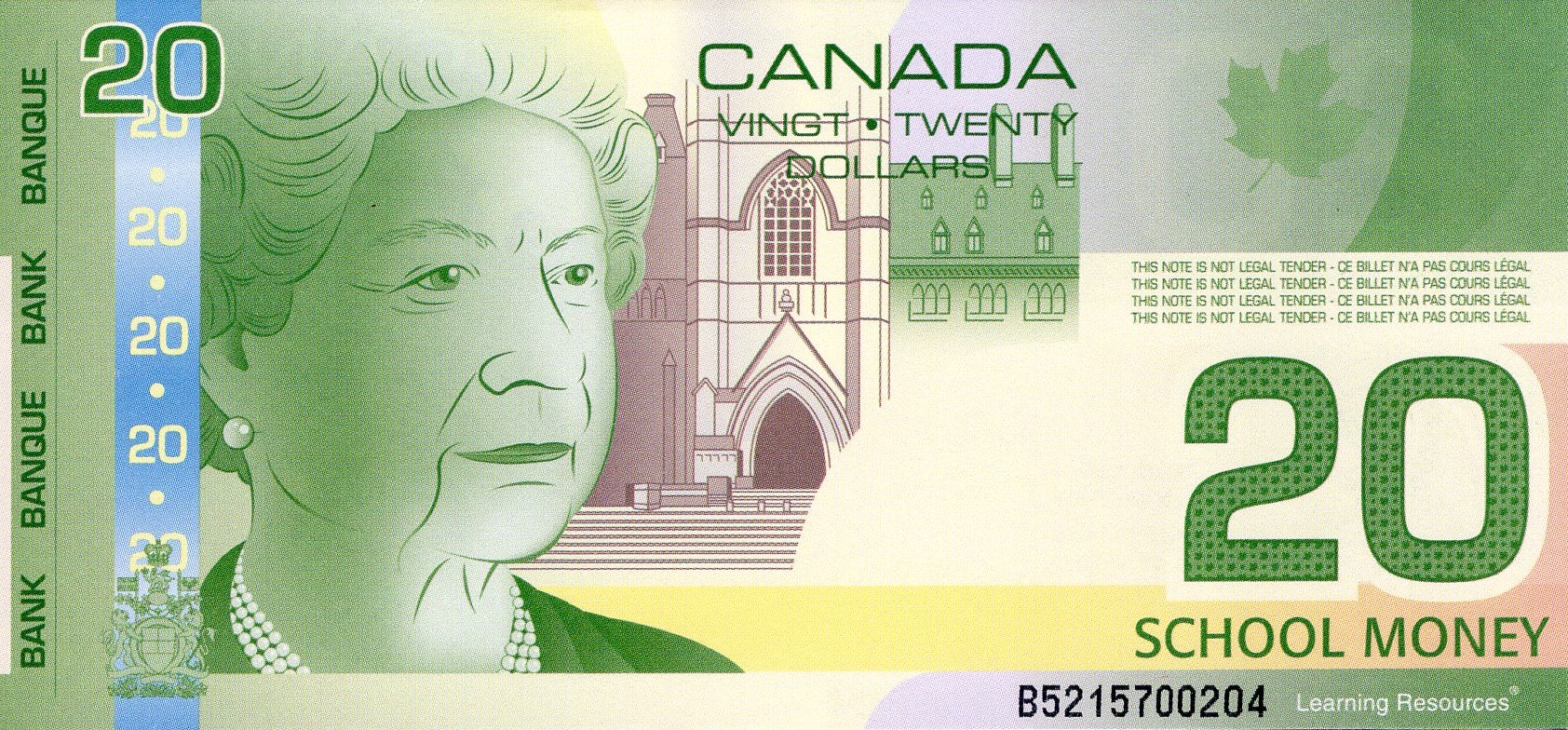 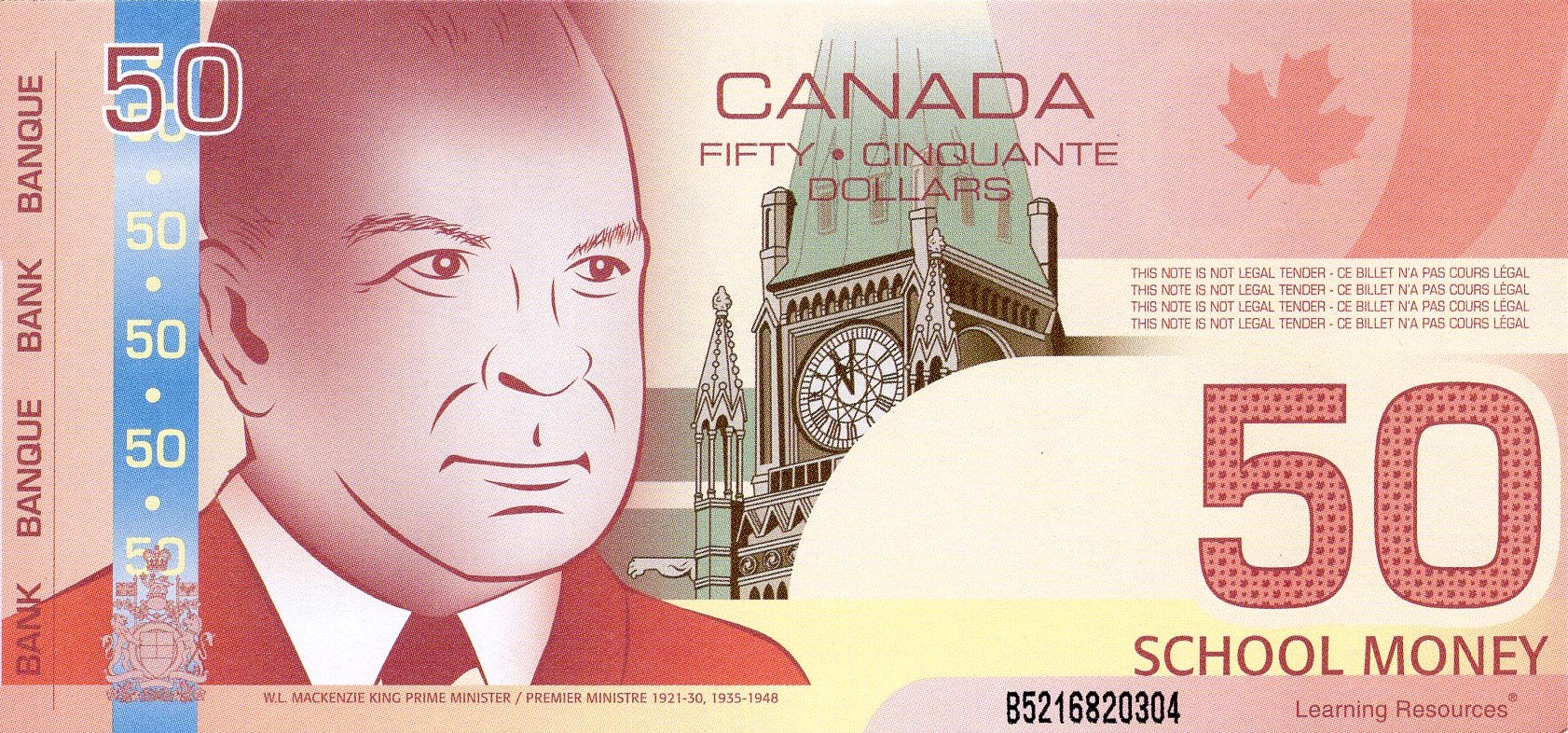 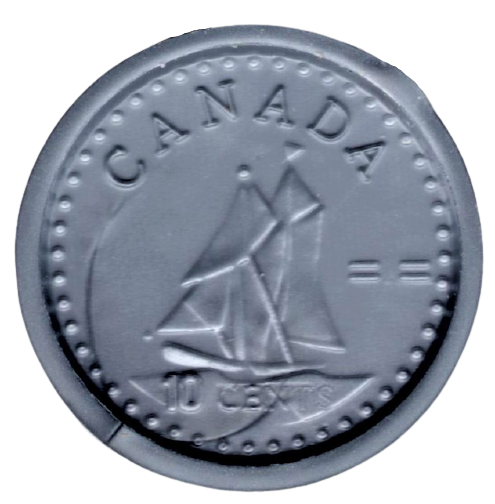 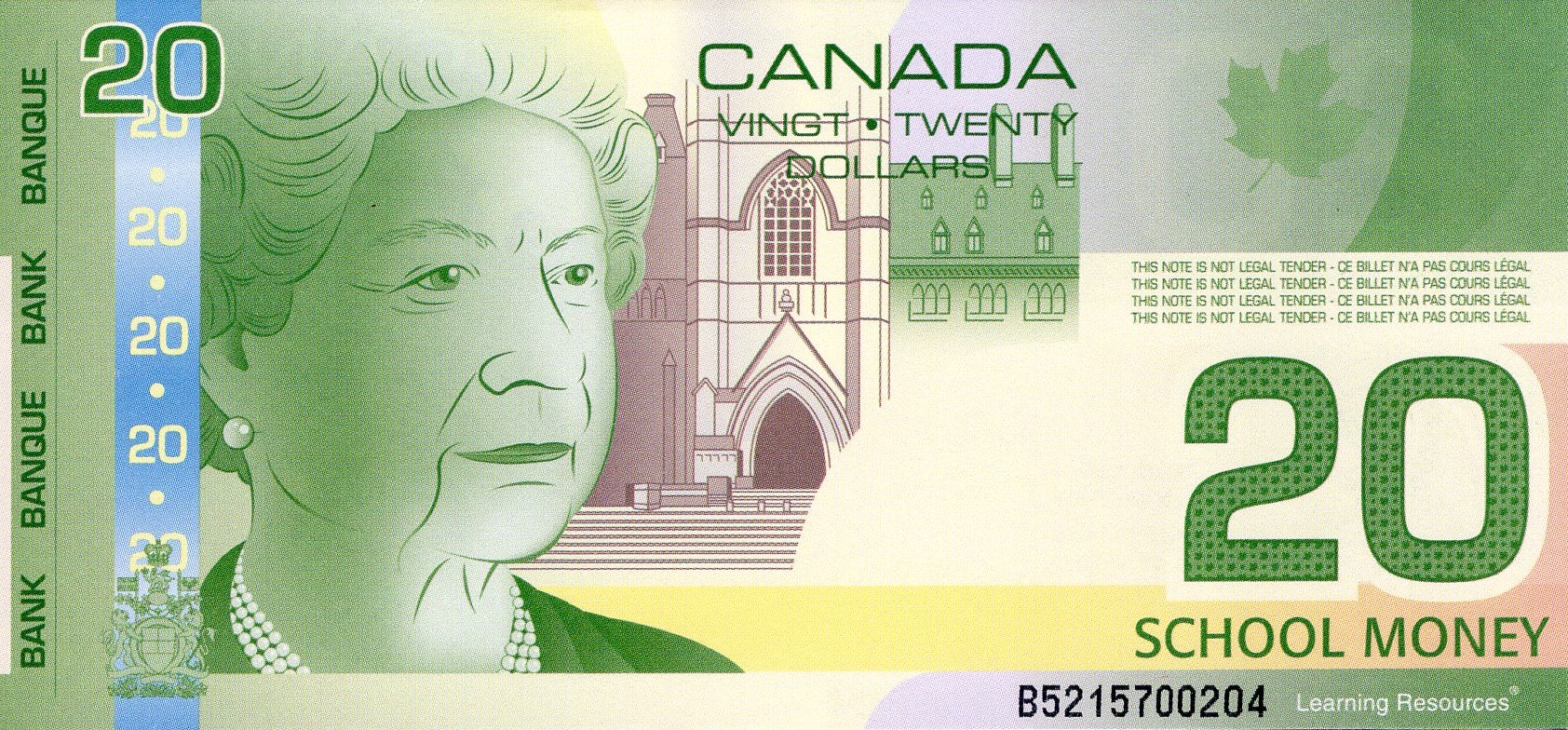 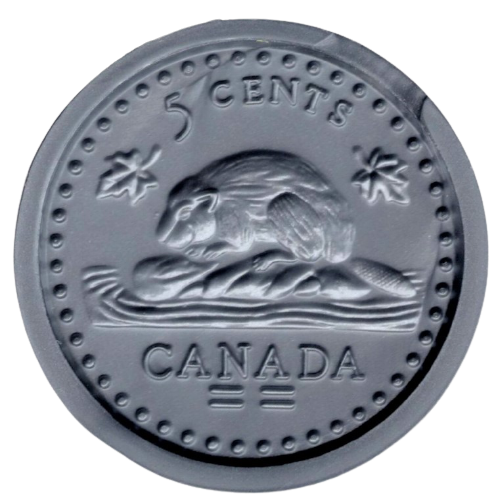 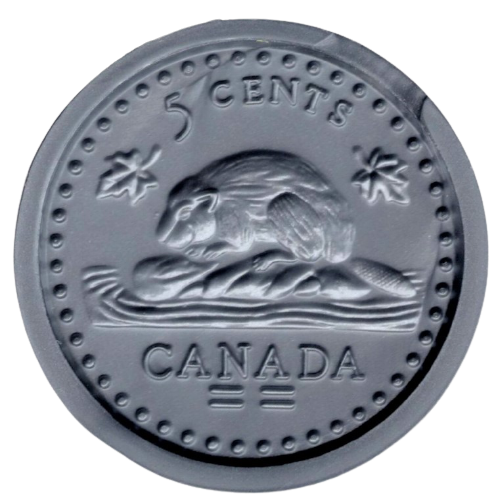 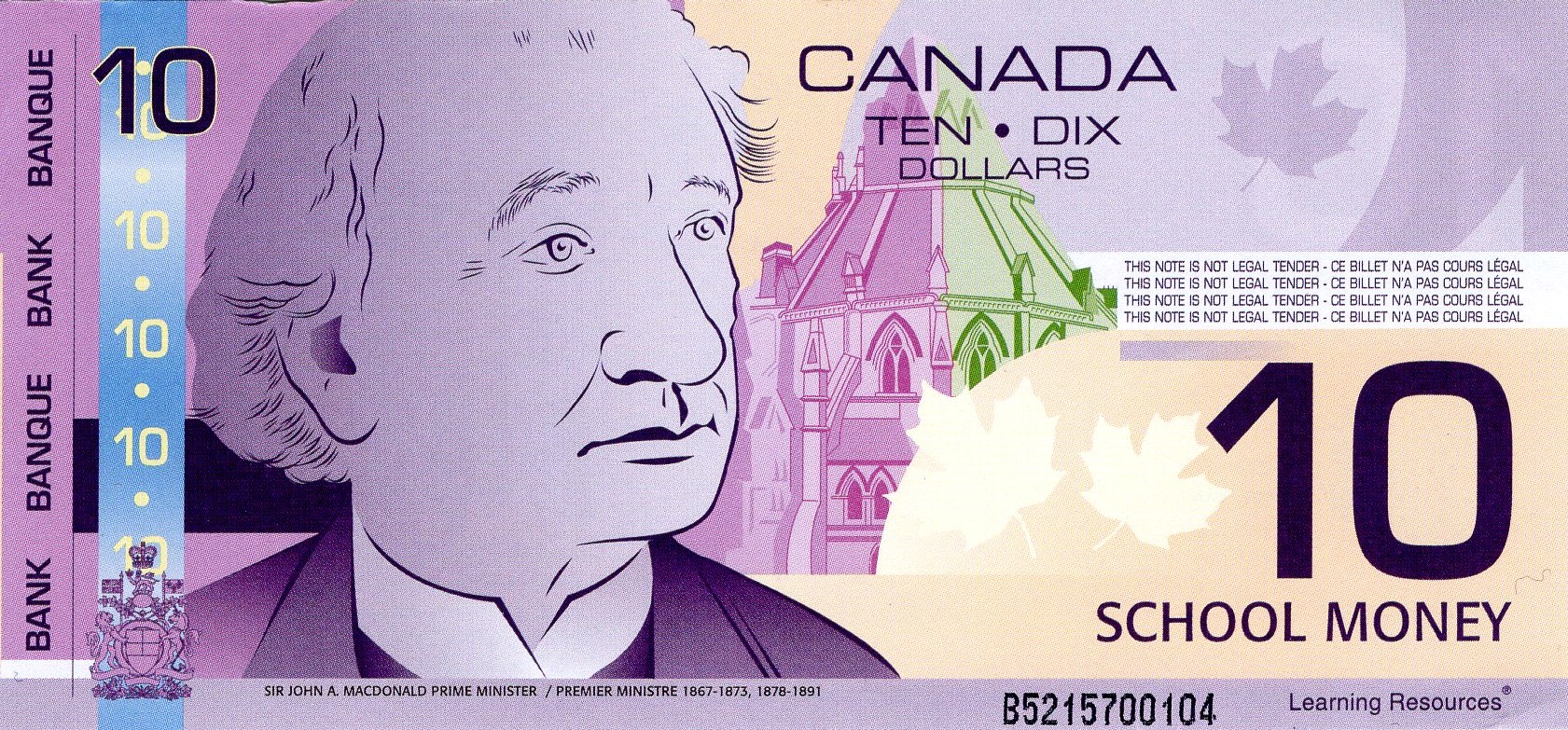 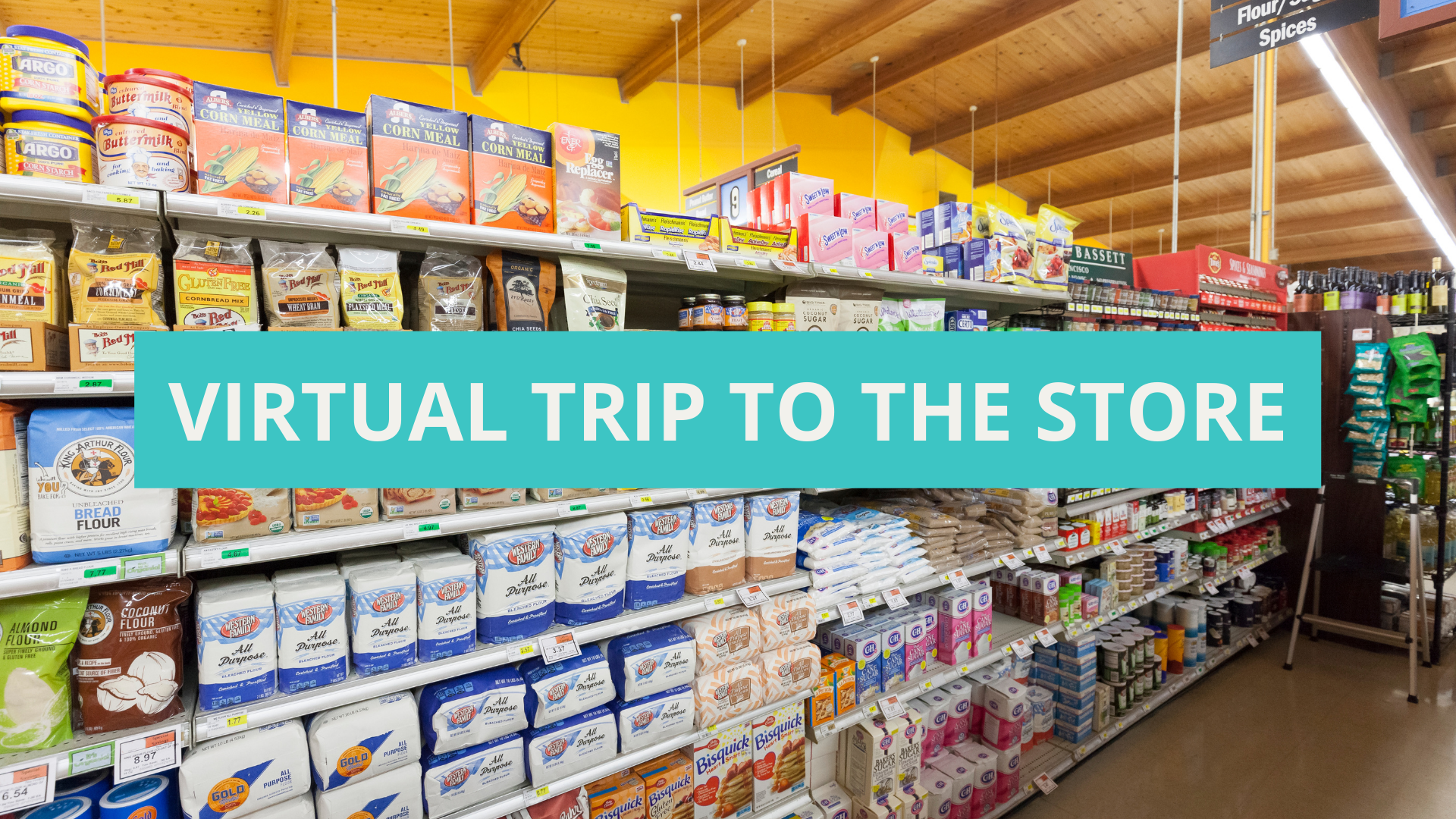 ÉPICERIE ET MAGASINAGE VIRTUELS
Épicerie et magasinage virtuels
Une option pour les classes qui disposent de la technologie nécessaire.
Où faites-vous habituellement l’épicerie?
No Frills
Food Basics
Superstore
Sobeys
Walmart
Épicerie de quartier
Les élèves trouvent une circulaire en ligne et « achètent » des produits pour la semaine prochaine.
Les élèves travaillent en équipe et magasinent à différents endroits. Toute la classe pourra ensuite comparer les prix.
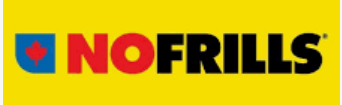 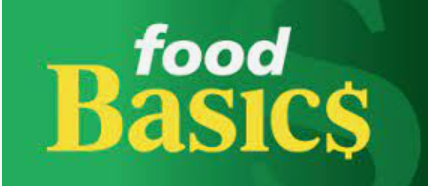 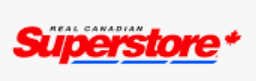 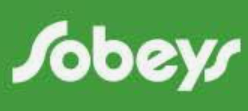 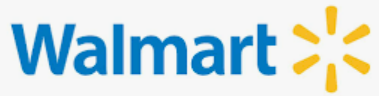 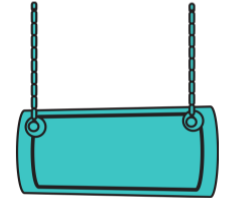 Garde-manger
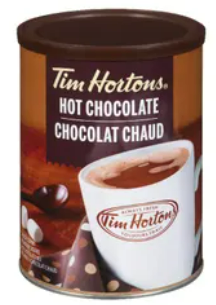 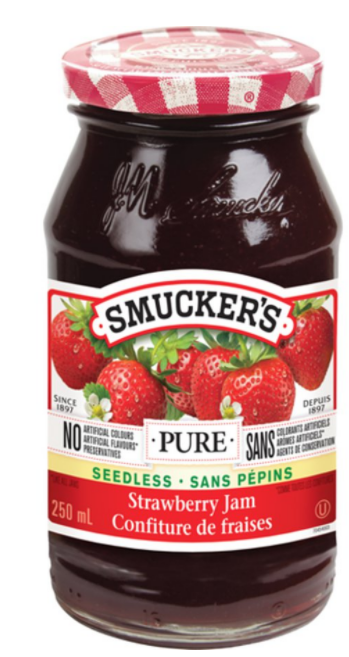 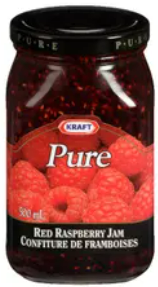 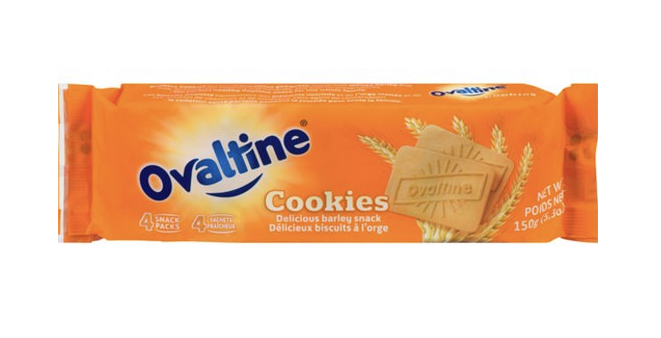 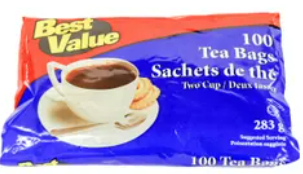 Chocolat chaud à
(500 g)
4,99 $ + taxes
Ovaltine
Réduit à 1,79 $ + taxes
Sachets de thé (100)
2,99 $
Confiture 
(250 ml)
Réduit à 2,59 $
Confiture 
(250 ml)
3,99 $
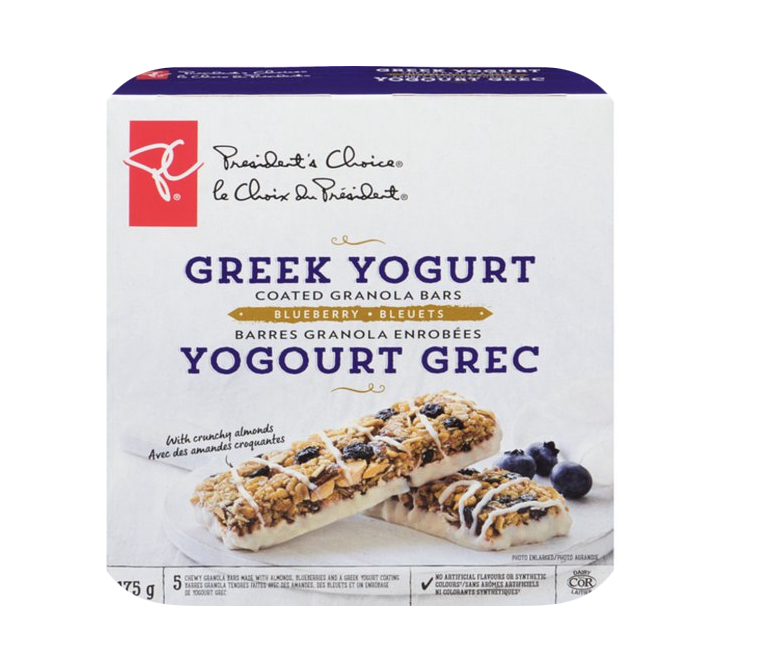 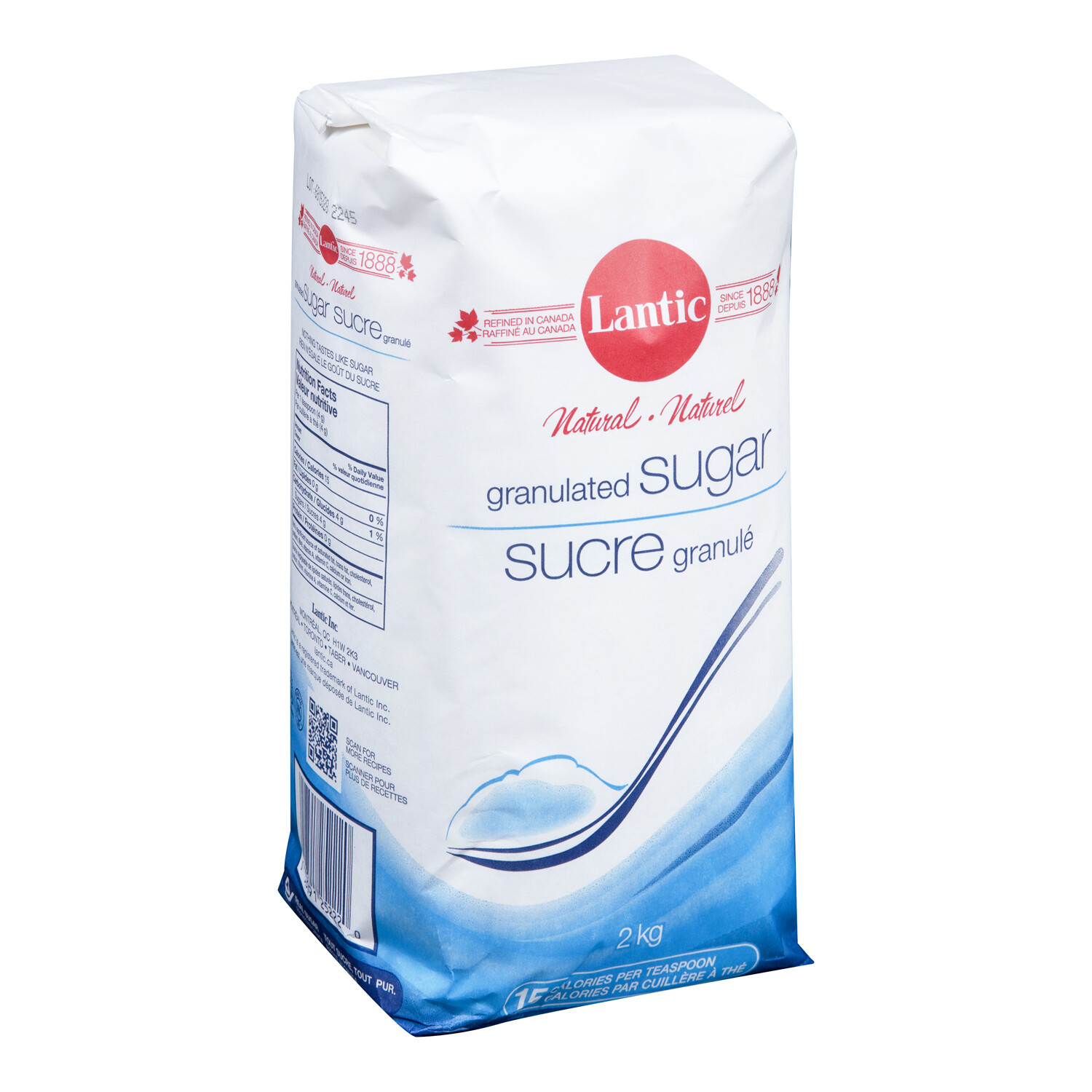 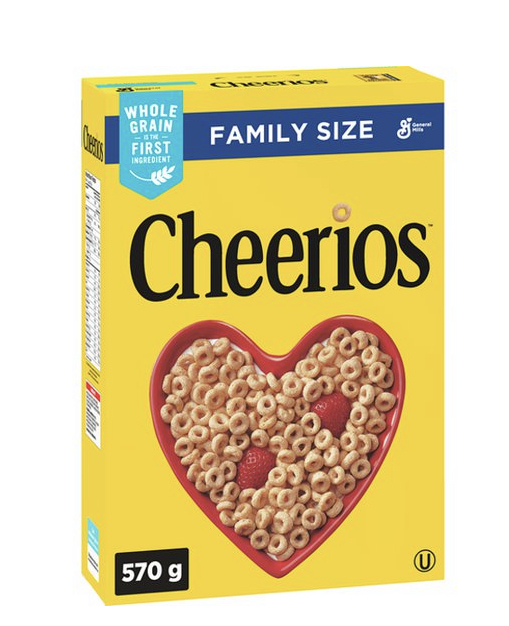 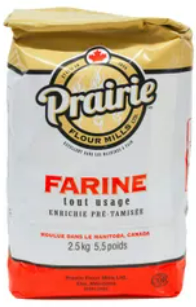 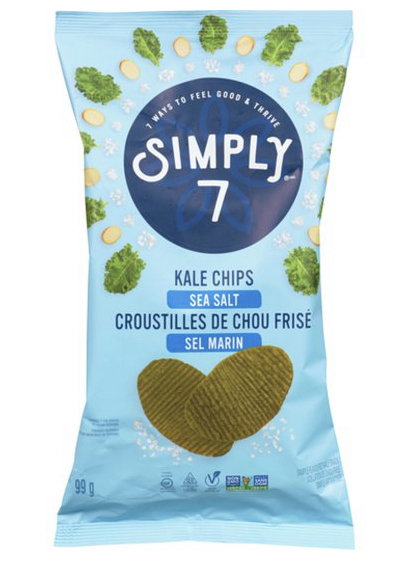 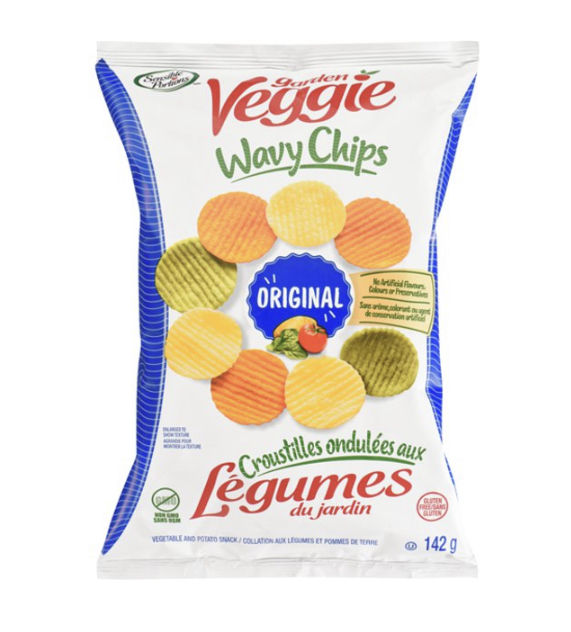 Barres tendres au yogourt grec et aux bleuets
2,99 $ + taxes
Sucre granulé
 2,49 $
Farine tout usage 
(2,5 kg)
4,79 $
Croustilles au chou frisé 
5,49 $ + taxes
Croustilles aux légumes
3,99 $ + taxes
Céréales 
(format familial)
7,49 $ + taxes
[Speaker Notes: Disclaimer]
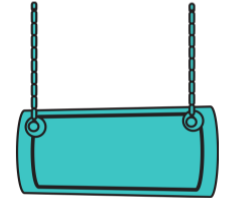 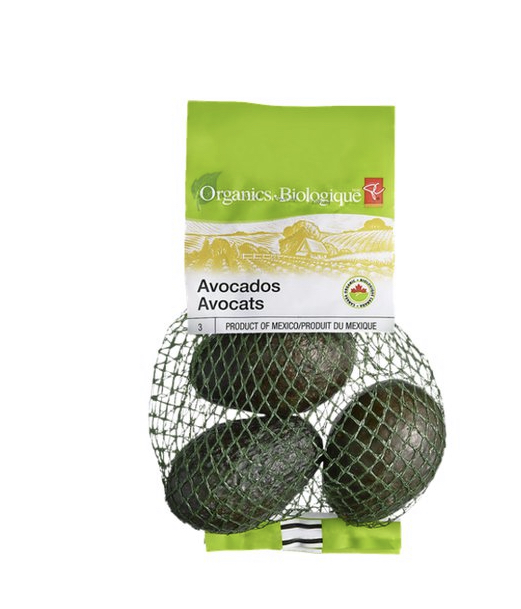 Produits frais
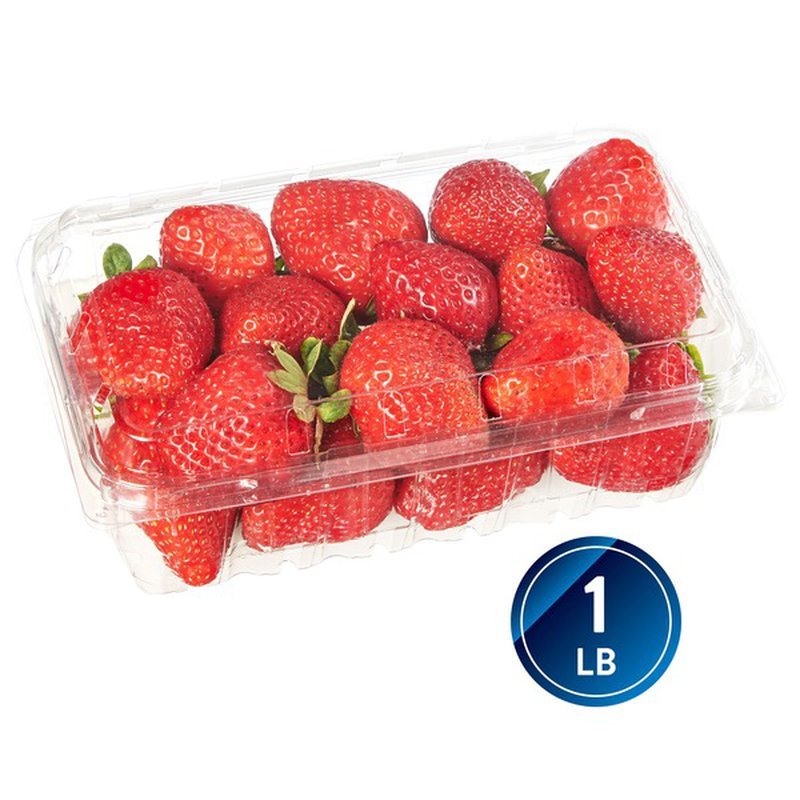 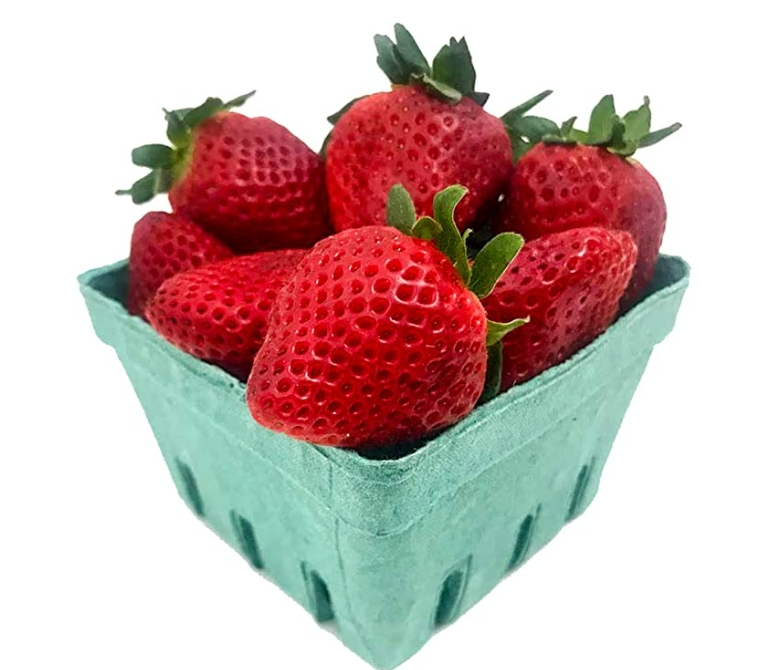 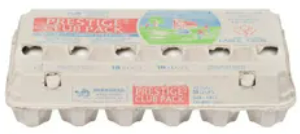 Avocats (sac)
5,99 $
Fraises biologiques (10 oz)
7,40 $
Fraises (12 oz)
4,99 $
Œufs
6,29 $
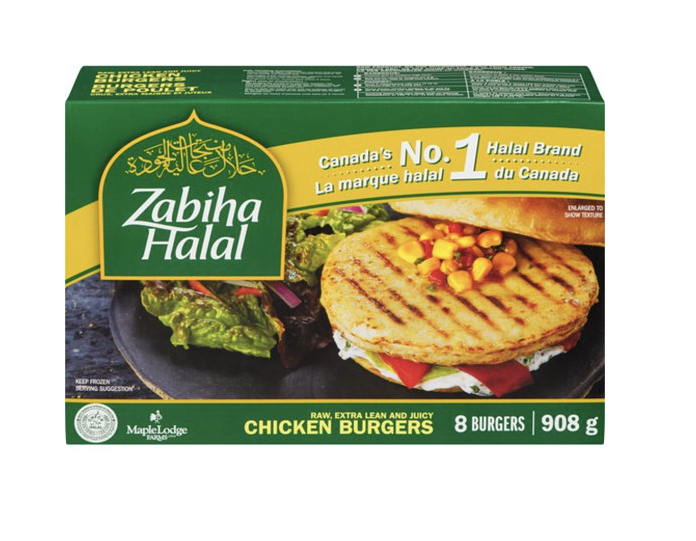 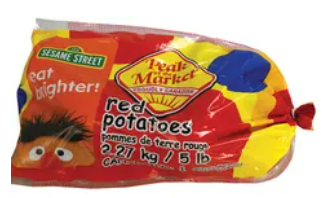 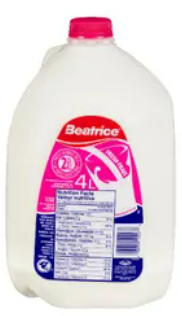 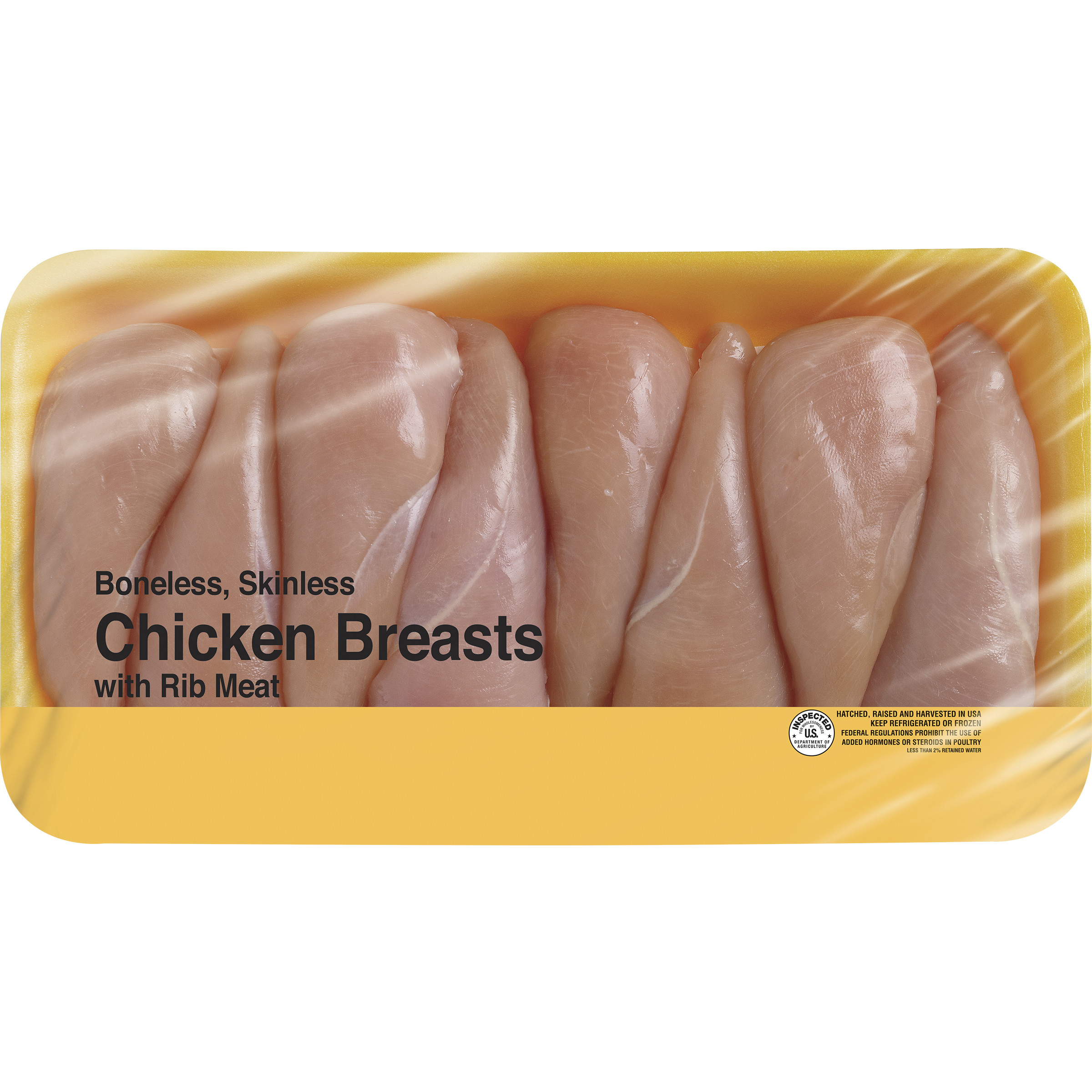 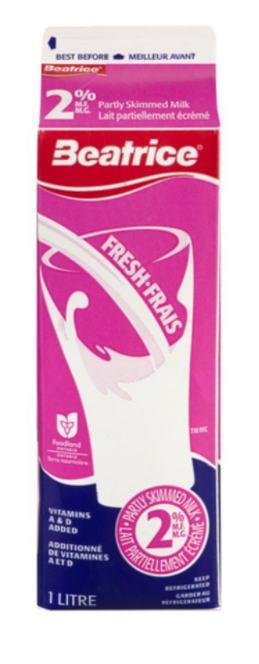 Escalopes de poulet halal
14,50 $ + taxes
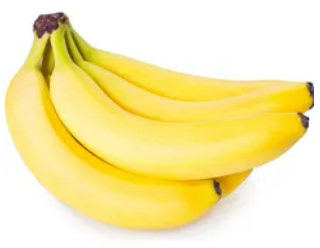 Pommes de terre (2,27 kg)
Réduit à 5,49 $
Poitrines de poulet
9,00 $
Lait 2 % (1 l)
3,09 $
Lait 2 % (4 l)
4,69 $
Bananes (1 kg)
1,26 $
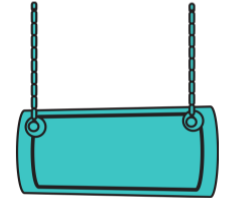 PRODUITS CONGELÉS
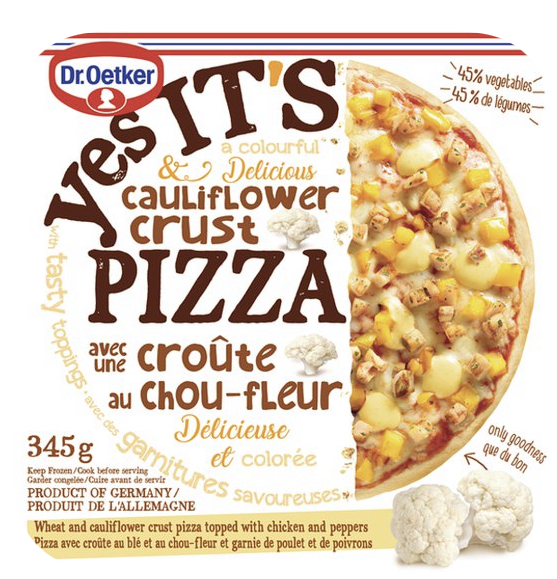 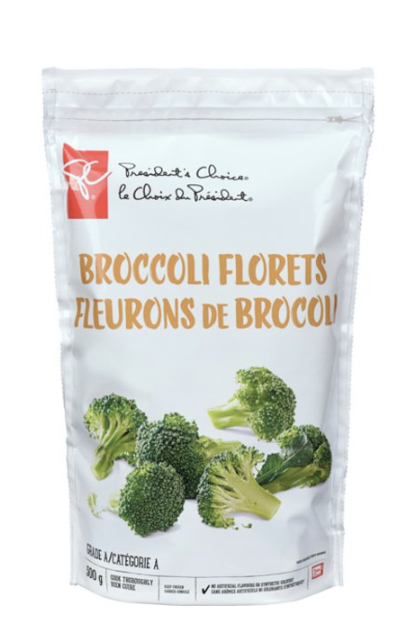 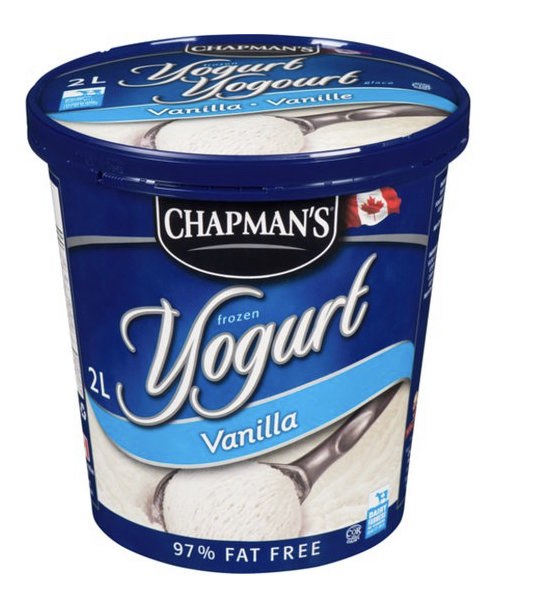 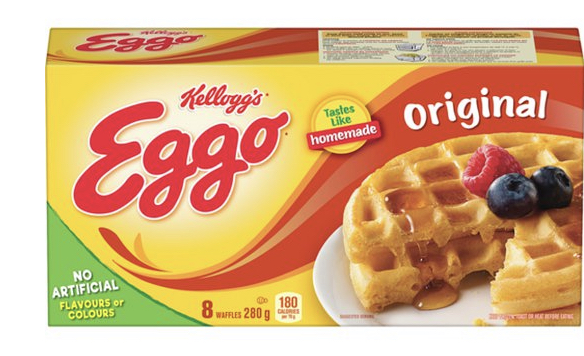 Pizza surgelée avec croûte au chou-fleur 
6,99 $ + taxes
Gaufres surgelées
3,49 $ + taxes
Yogourt glacé
6,49 $ + taxes
Brocoli surgelé
4,99 $ + taxes
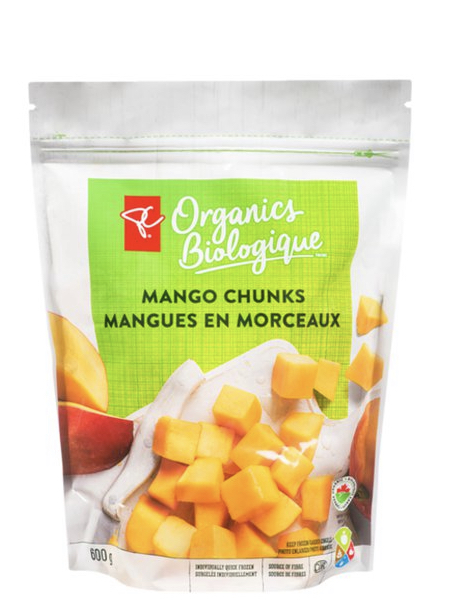 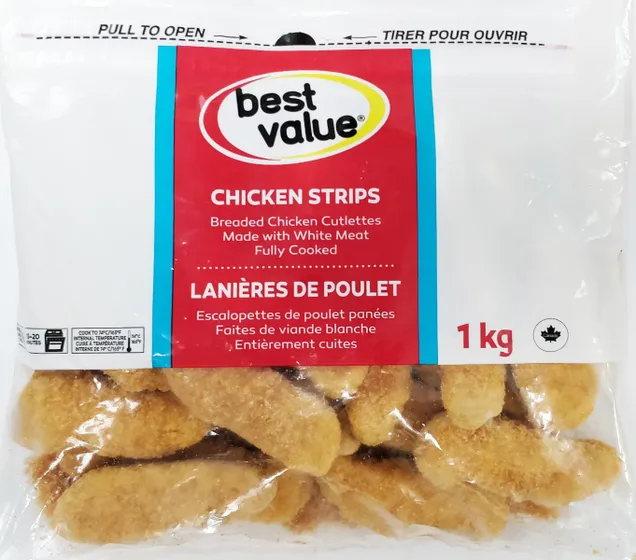 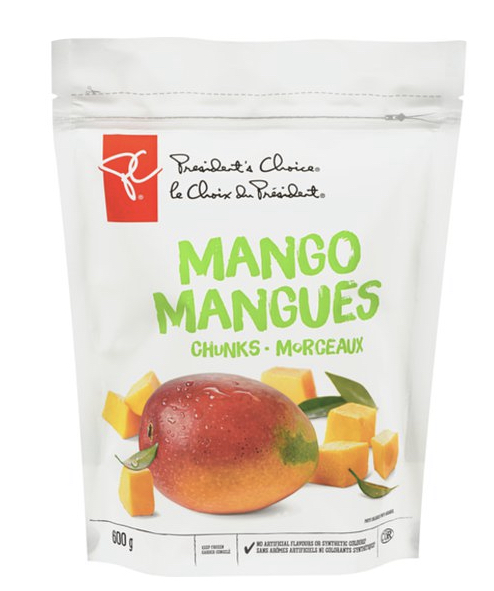 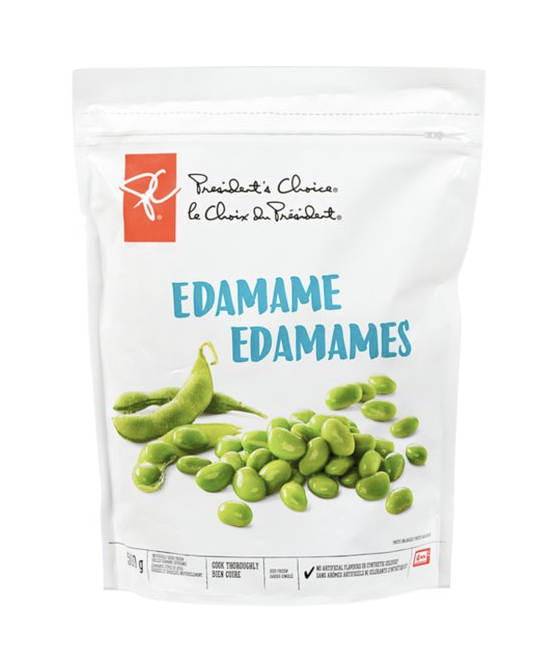 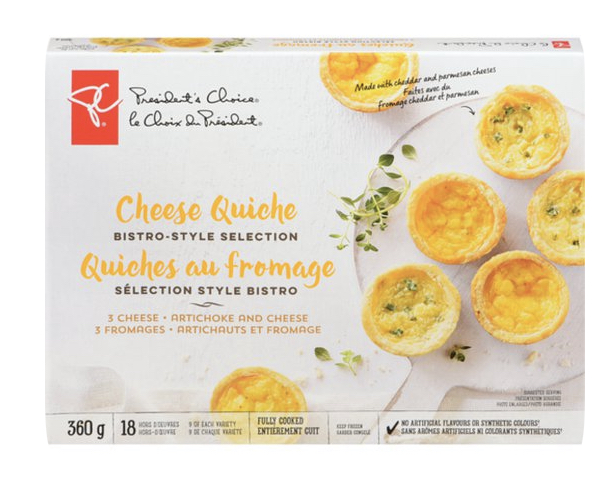 Lanières de poulet (grand format)
11,49 $ + taxes
Mangue biologique surgelée
7,99 $ + taxes
Quiches surgelées
7,99 $ + taxes
Mangue surgelée
4,99 $ + taxes
Edamames surgelés
5,49 $ + taxes
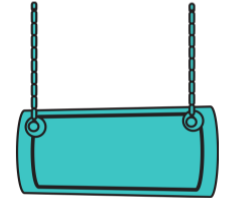 COLLATIONS
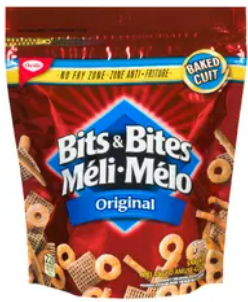 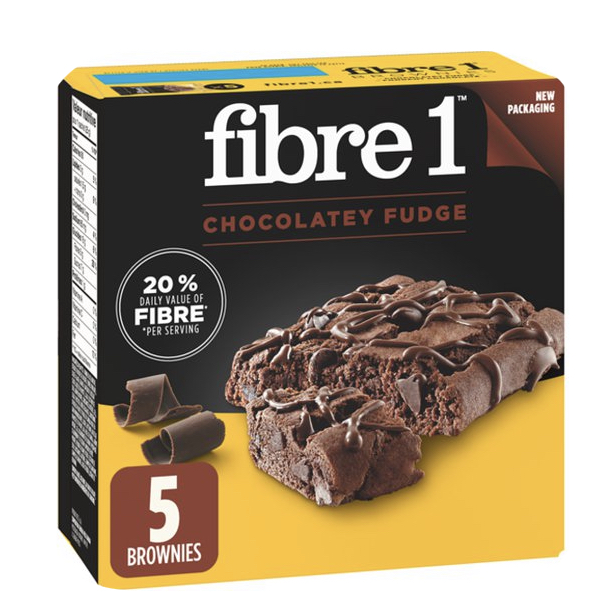 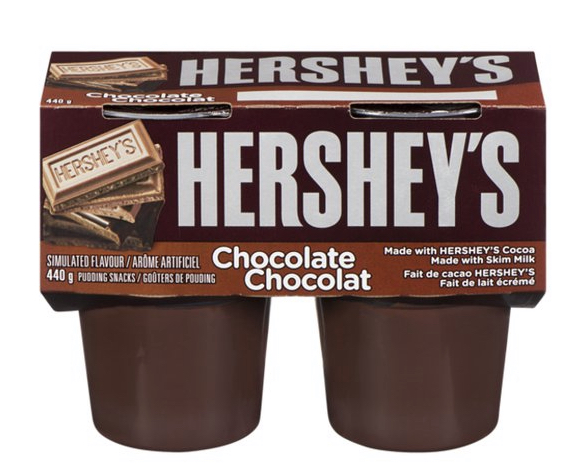 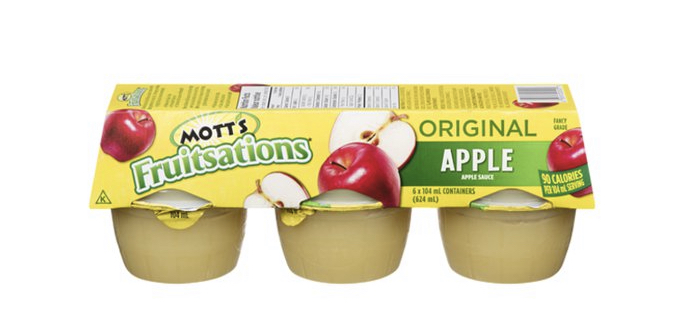 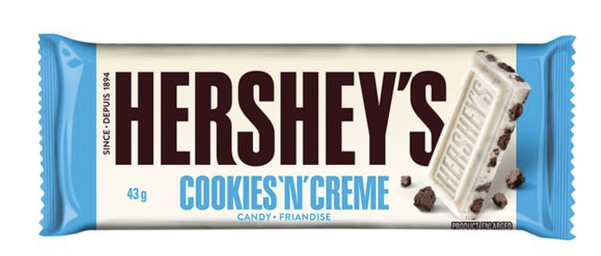 Pouding (5)
4,29 $ + taxes
Barre de chocolat
1,29 $ + taxes
Compote de pommes
3,29 $ + taxes
Brownies 
Fiber 1 (5)
4,29 $ + taxes
Méli-mélo
Réduit à 3,49 $ + taxes
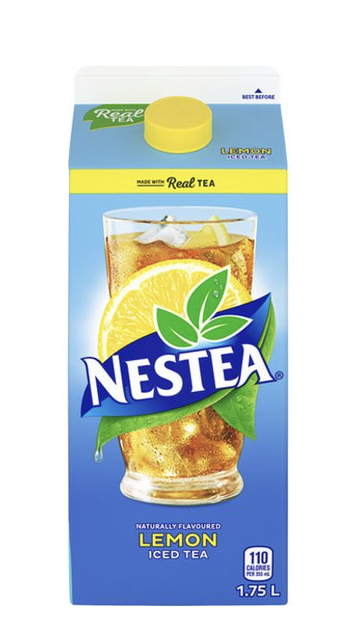 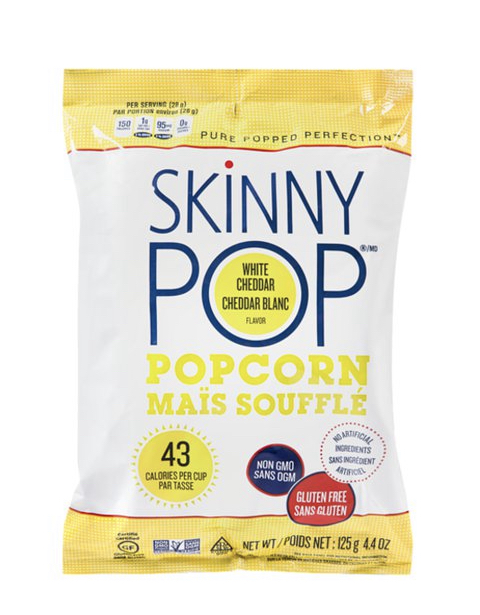 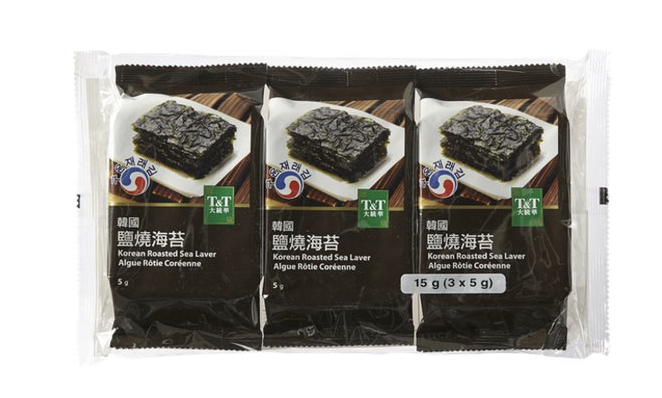 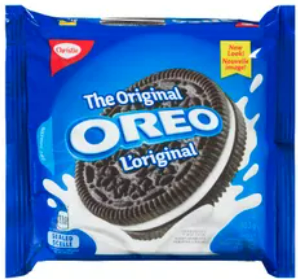 Algue rôtie coréenne
1,99 $ + taxes
Biscuits Oreo
5,29 $ + taxes
Thé glacé Nestea
2,99 $ + taxes
Maïs soufflé 
(100 grammes)
4,69 $ + taxes
Magasinage en ligne
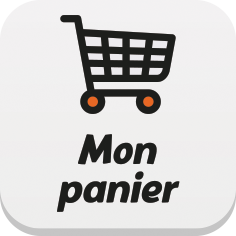 Comment calculer les taxes
Produits taxables : aliments transformés, friandises, aliments emballés
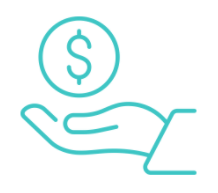 Conseil d’expert : Posez-vous la question suivante : « En ai-je vraiment besoin? »
Voulez-vous vraiment payer 13 % de plus pour les produits suivants?
Pizza surgelée
Boisson gazeuse
Croustilles
Biscuits
Tranches de fromage
Etc.
Comment calculer les taxes
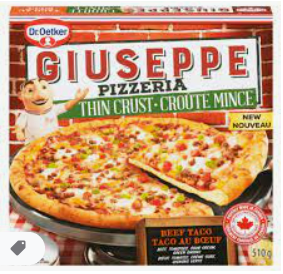 Pizza surgelée
8,99 $ + taxes
Le Juste Prix
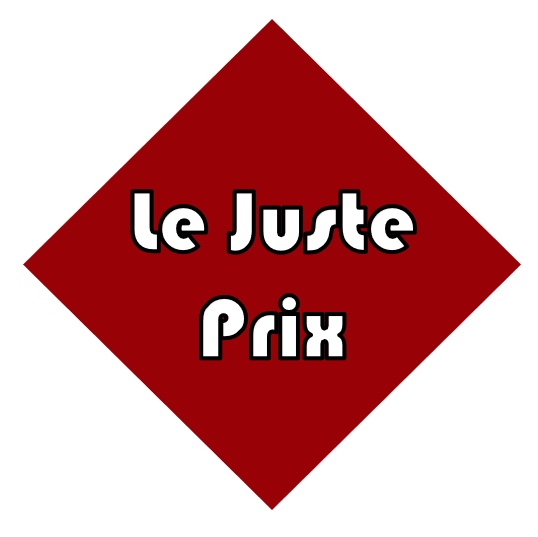 Produits
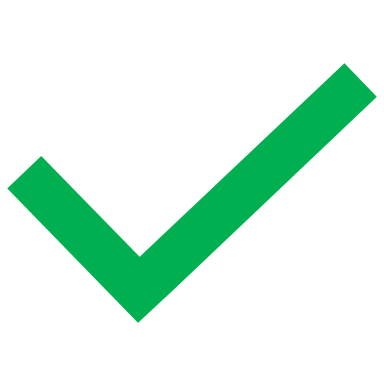 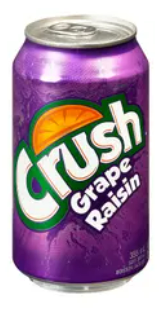 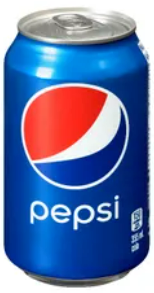 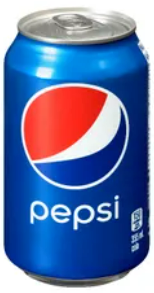 Boisson gazeuse
1 pour 2,50 $
Pepsi
2 pour 6,00 $
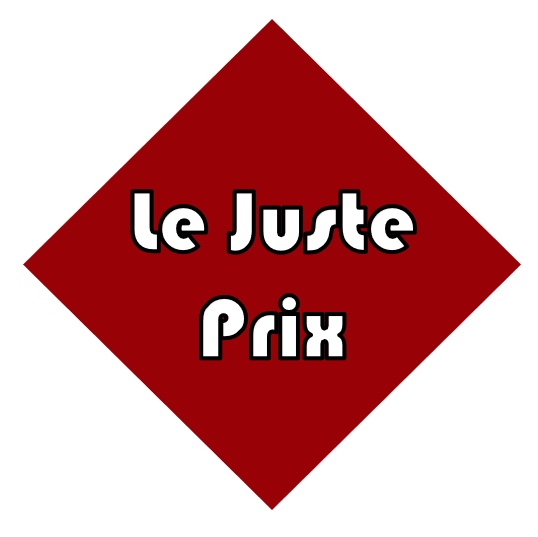 Produits
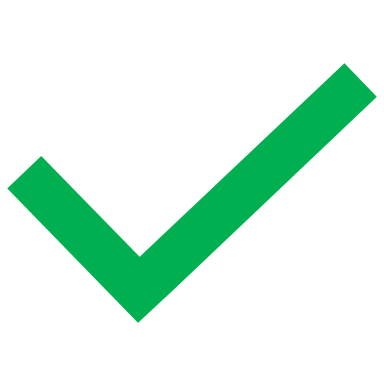 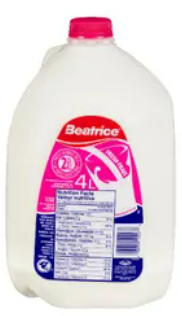 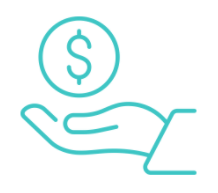 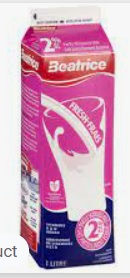 Conseil d’expert :
Acheter en gros!
On paie habituellement moins pour un produit lorsqu’on l’achète en grande quantité.
Lait (1 l)
3,05 $
Lait (4 l)
7,99 $
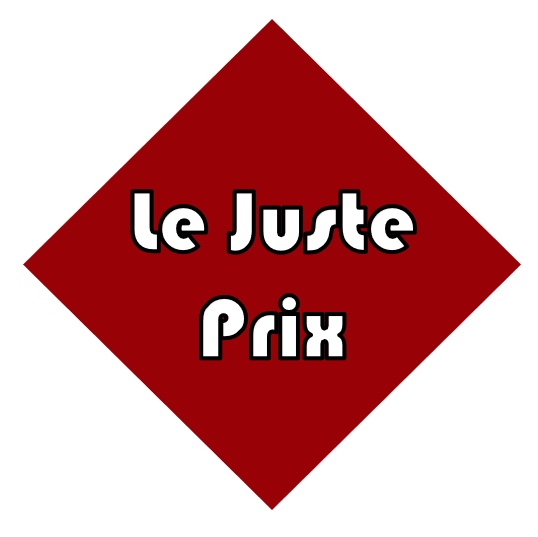 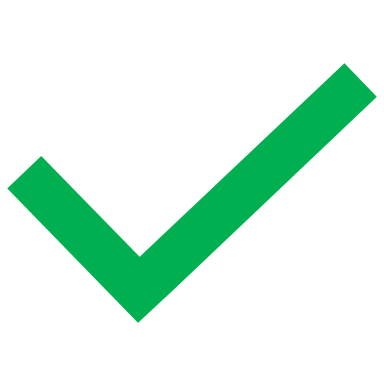 Services
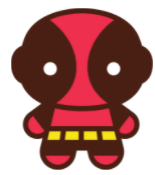 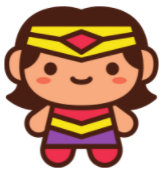 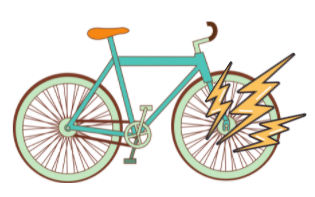 Forfait Deadpool
Nouvelle roue
10,00 $
Forfait Wonder Woman
Nouvelle roue
Nettoyage du vélo
Nouvelle chaîne
Polissage des roues
85,00 $
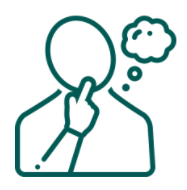 De quoi faut-il tenir compte?
De quoi ai-je besoin?
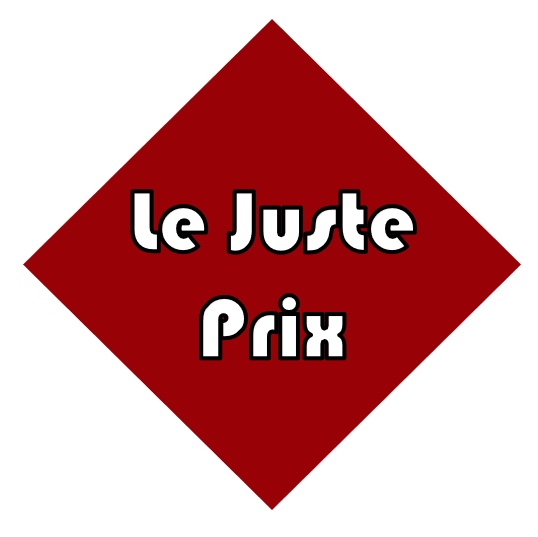 Services
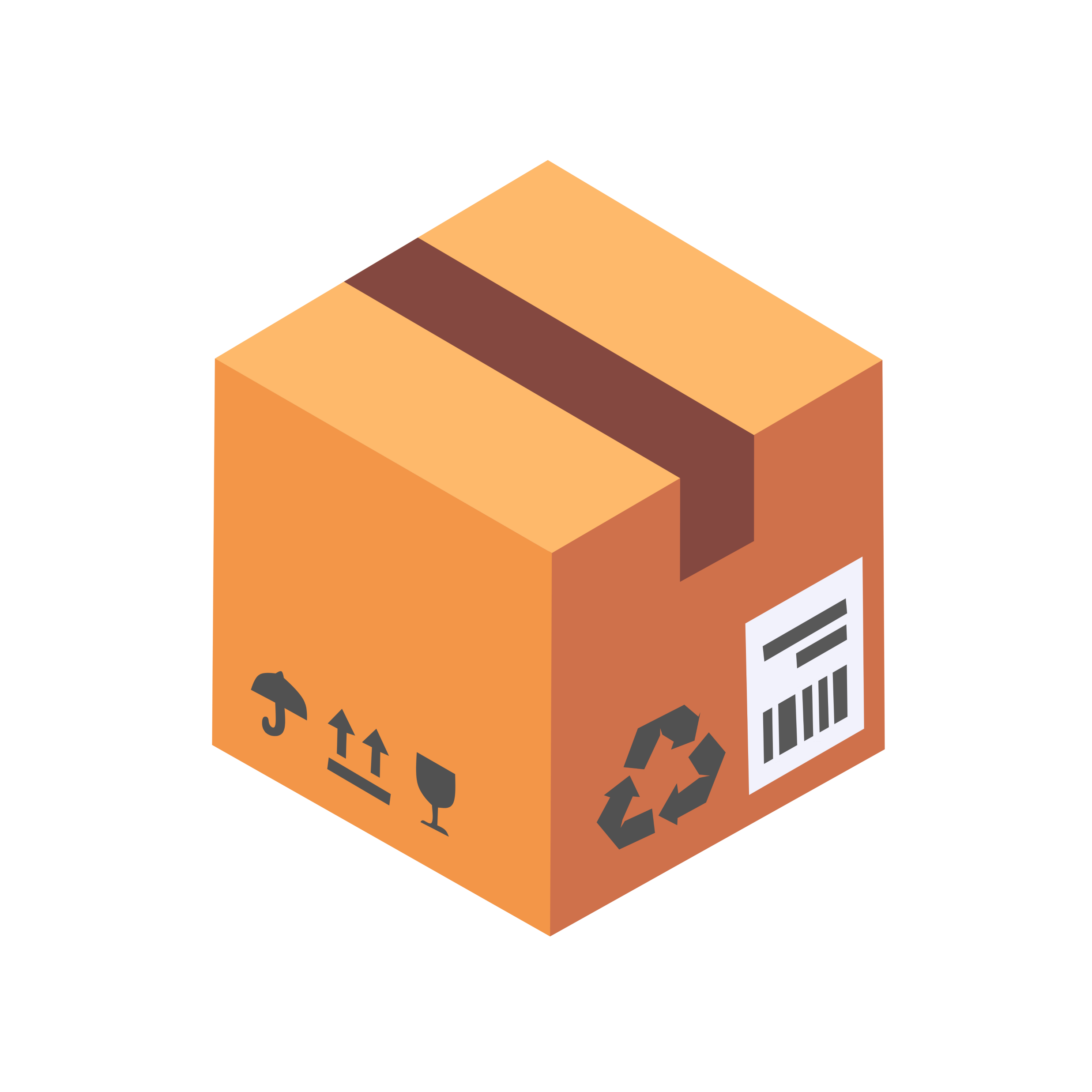 Frais d’expédition

Livraison rapide 
(3 jours)

24,00 $
Frais d’expédition

Livraison régulière 
(de 7 à 10 jours ouvrables)

9,70 $
Ça dépend!
En avez-vous besoin de toute urgence? (P. ex. des médicaments)
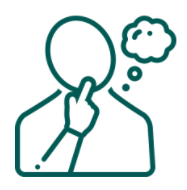 De quoi faut-il tenir compte?
Le produit perdra-t-il sa fraîcheur?
Pour quelle option avez-vous assez d’argent?
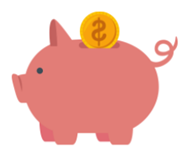 Tableau SVA
L’argent!
Ce que je sais
Ce que je veux savoir
Ce que j’ai appris